الحصة الأولى
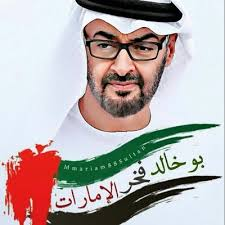 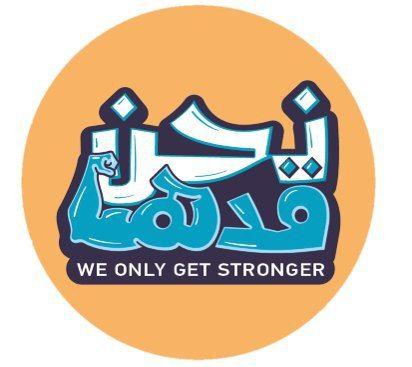 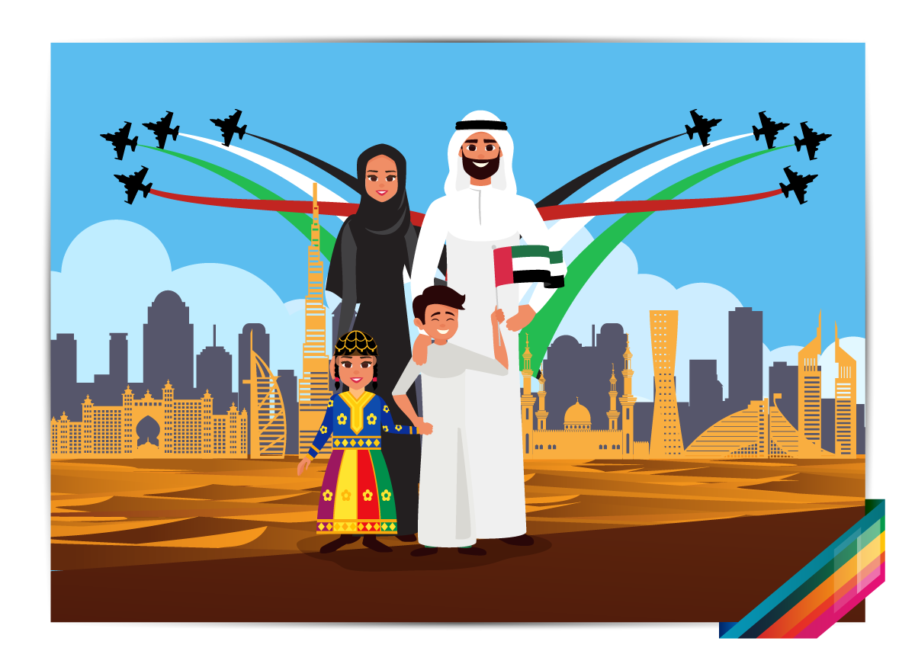 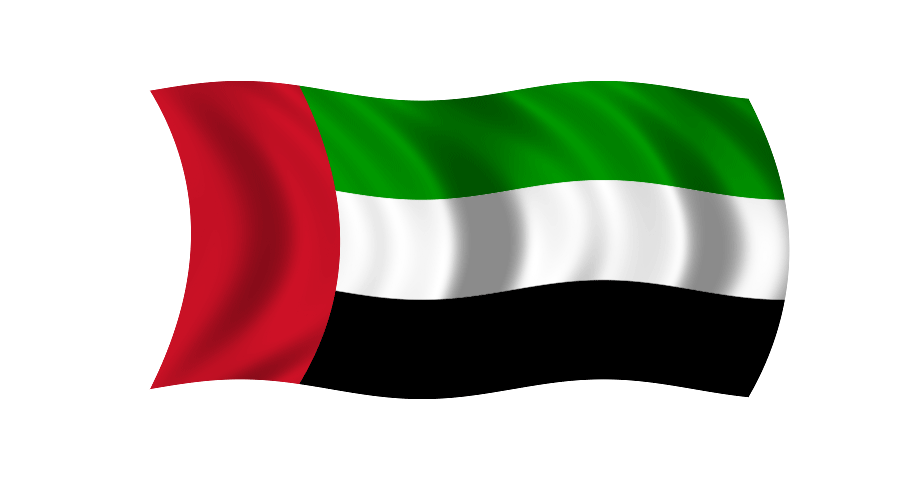 النشيد الوطني
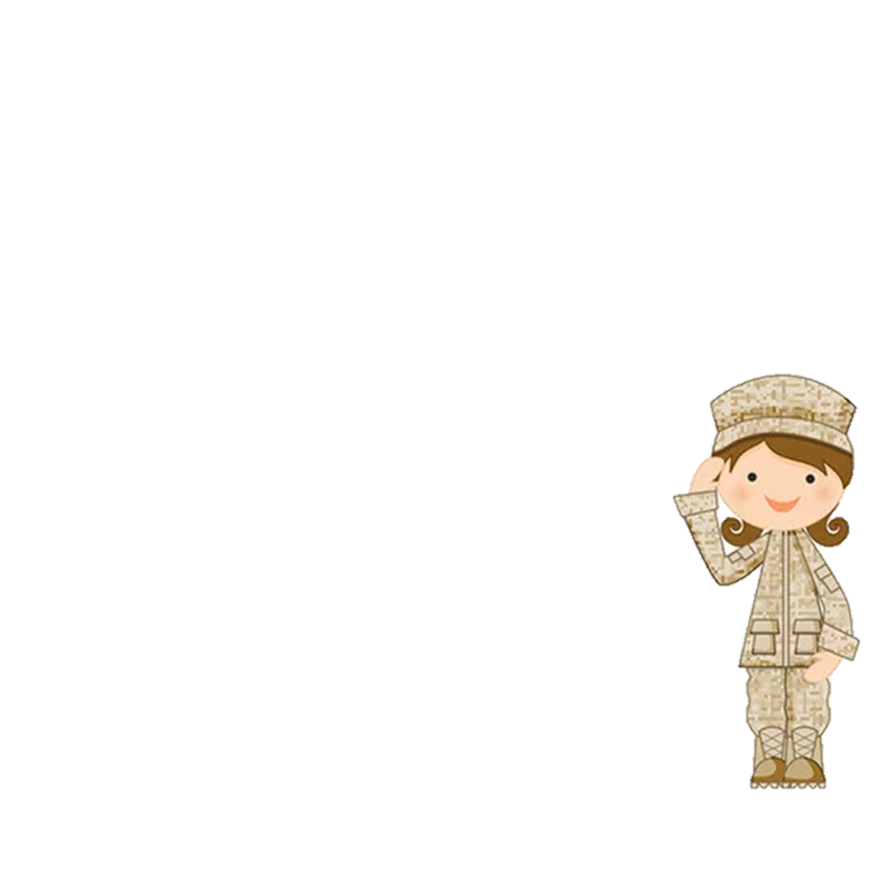 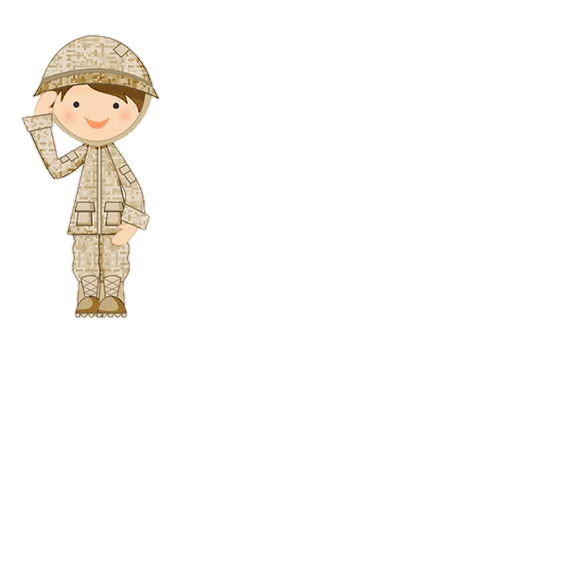 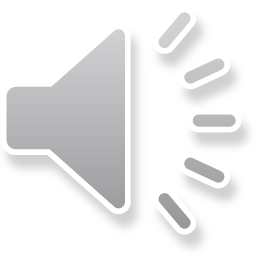 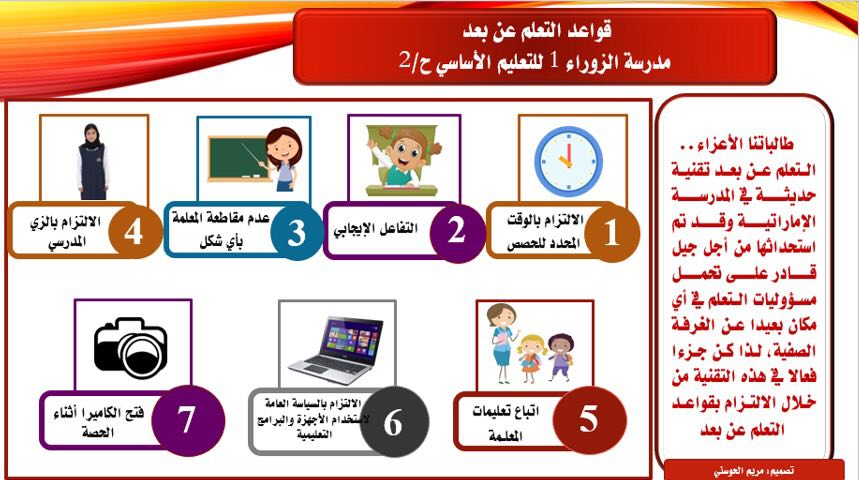 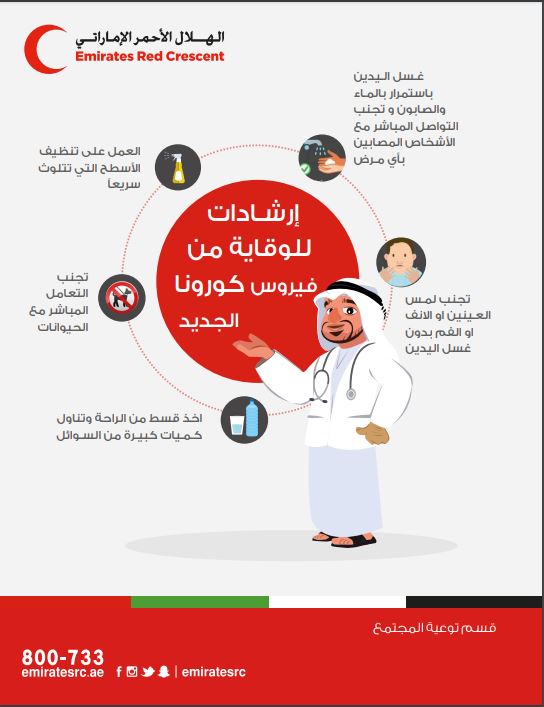 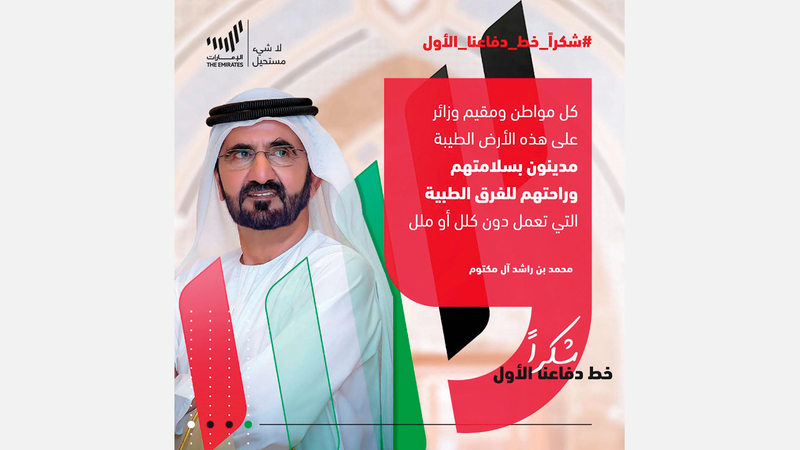 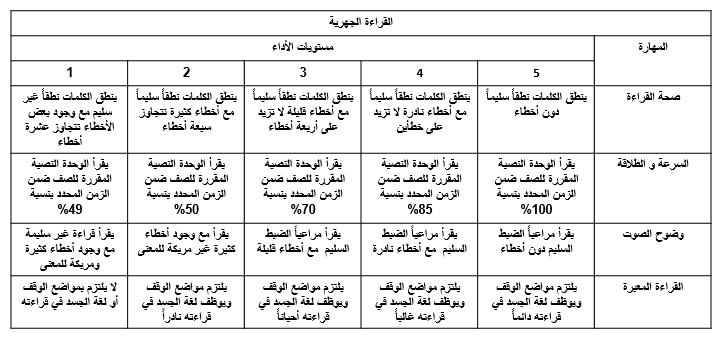 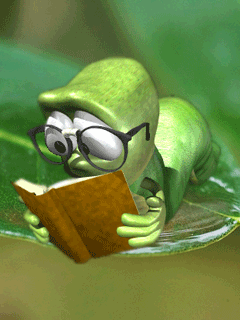 للحصول على أعلى درجة
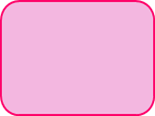 السابع  2  عام
المجموعة  الأولى
مها إبراهيم - حصة خلف
عائشة يعقوب - مريم عبدالله
ندى ياسر - حمدة هاشم
المجموعة الثانية
إباء عصام الدين - حياة خميس 
فاطمة طلال - مهرة جاسم
ميرة جاسم  - مها محسن
المجموعة الثالثة 
الريم عادل - خلود وليد 
فاطمة محمد - موزة سيف
 هند عبدالقادر -  مريم عبدالسلام
المجموعة الرابعة 
ريم عبدالله - شهد خالد 
مريم أحمد - ميثة محمود
هند عبدالله
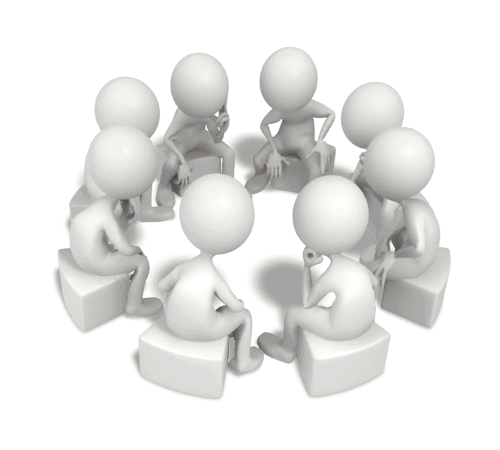 المجموعة الخامسة 
جنان سعيد - الهنوف وليد 
ميرة أحمد - هند حسين 
وضحى حسين - مروة محمود
السابع  3  عام
المجموعة  الأولى
ميثا سيف– خلود هاشم
سارة خميس – خديجة عبداللطيف 
فاطمة عبدالعزيز
المجموعة الثانية
آمنة بدر مريم عبدالسلام – خولة صالح
غلا راشد – فاطمة إبراهيم 
- ملاك سامي – ملاك أحمد
المجموعة الثالثة 
جواهر راشد – راية علي
شهد زبير -  شمه محمد
– هدى إبراهيم
المجموعة الرابعة 
حور سعيد – رهف فادي
طيف محمد – فاطمة سعيد
 غلا إبراهيم - فاطمة يوسف
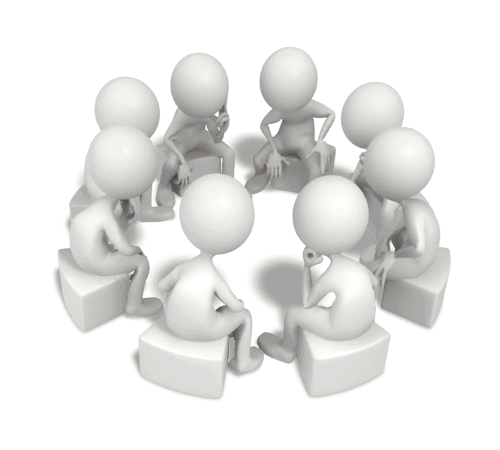 المجموعة الخامسة 
عنود عبدالعزيز – ريم سعيد
عائشة علي – فاطمة الزهراء مصطفى 
– ميثا محمد – أسماء محمد
التهيئة
 الحافزة
هيا نذهب لمنصة ألف ونشاهد الفيديو التالي ثم نجيب عن الأسئلة التي تليه  :
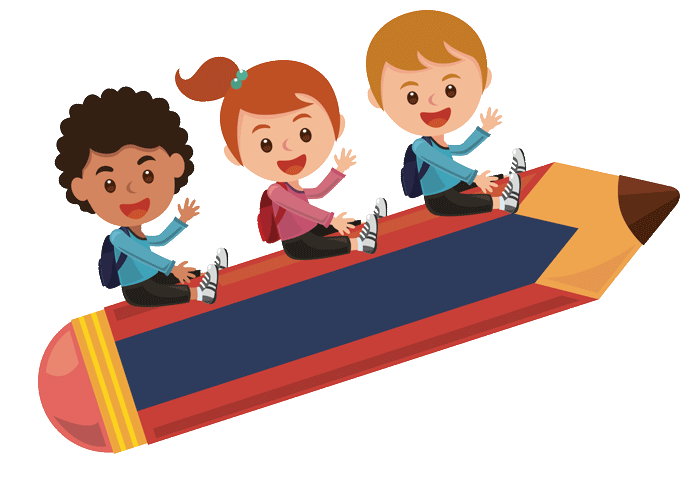 ( لمدة دقيقتين )
النُّصوصُ حَوْلَنا
الحصة الأولى
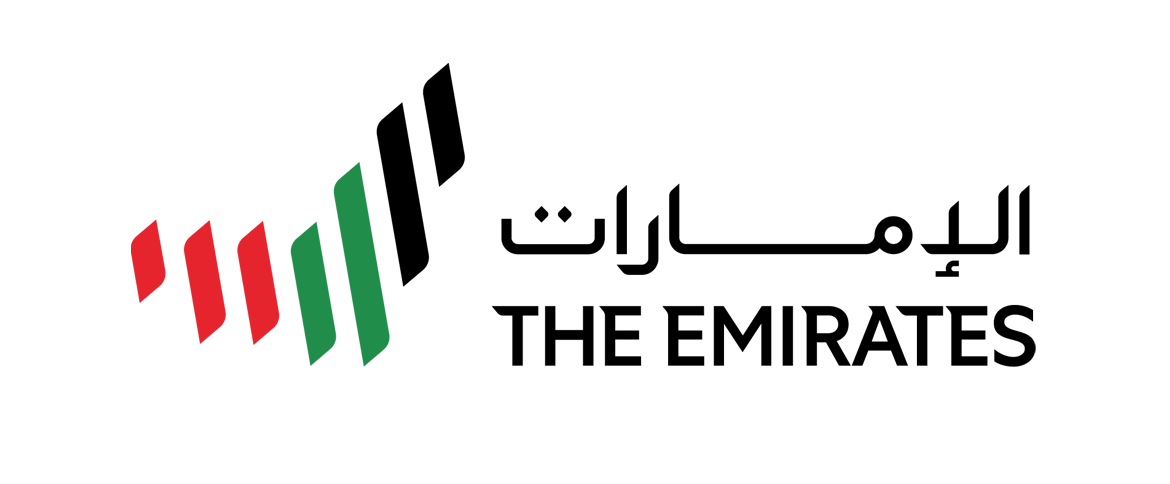 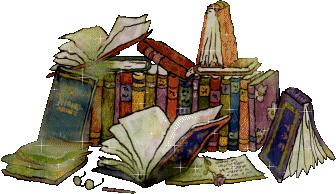 إعداد الأستاذة 
عائشة الظاهري
2021
يستغرق تنفيذ هذا الدرس خمس حصص
نواتج التعلم:
نتعرف أغراض النصوص القرائية المختلفة.
ما أنواع النصوص الأدبية التي درسناها في الفصل الدراسي الأول ؟
التقويم القبلي:
هيا لنتنافس 
ونكتب إجاباتنا في برنامج الـ 
 padlet
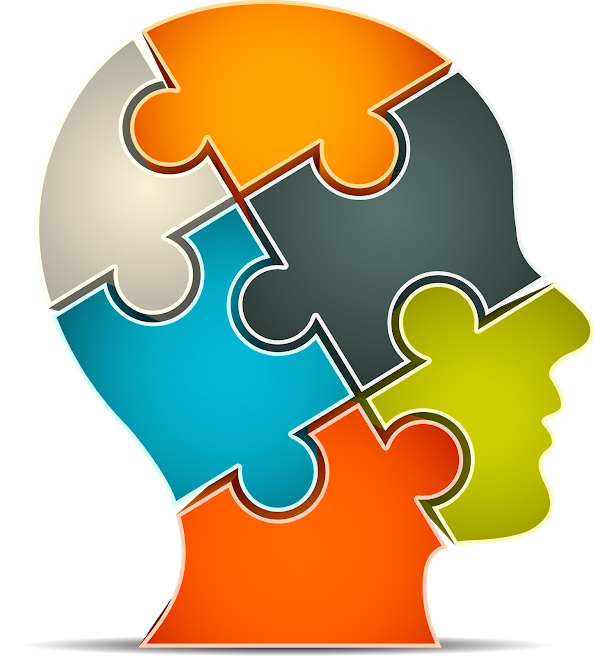 ( لمدة دقيقتين )
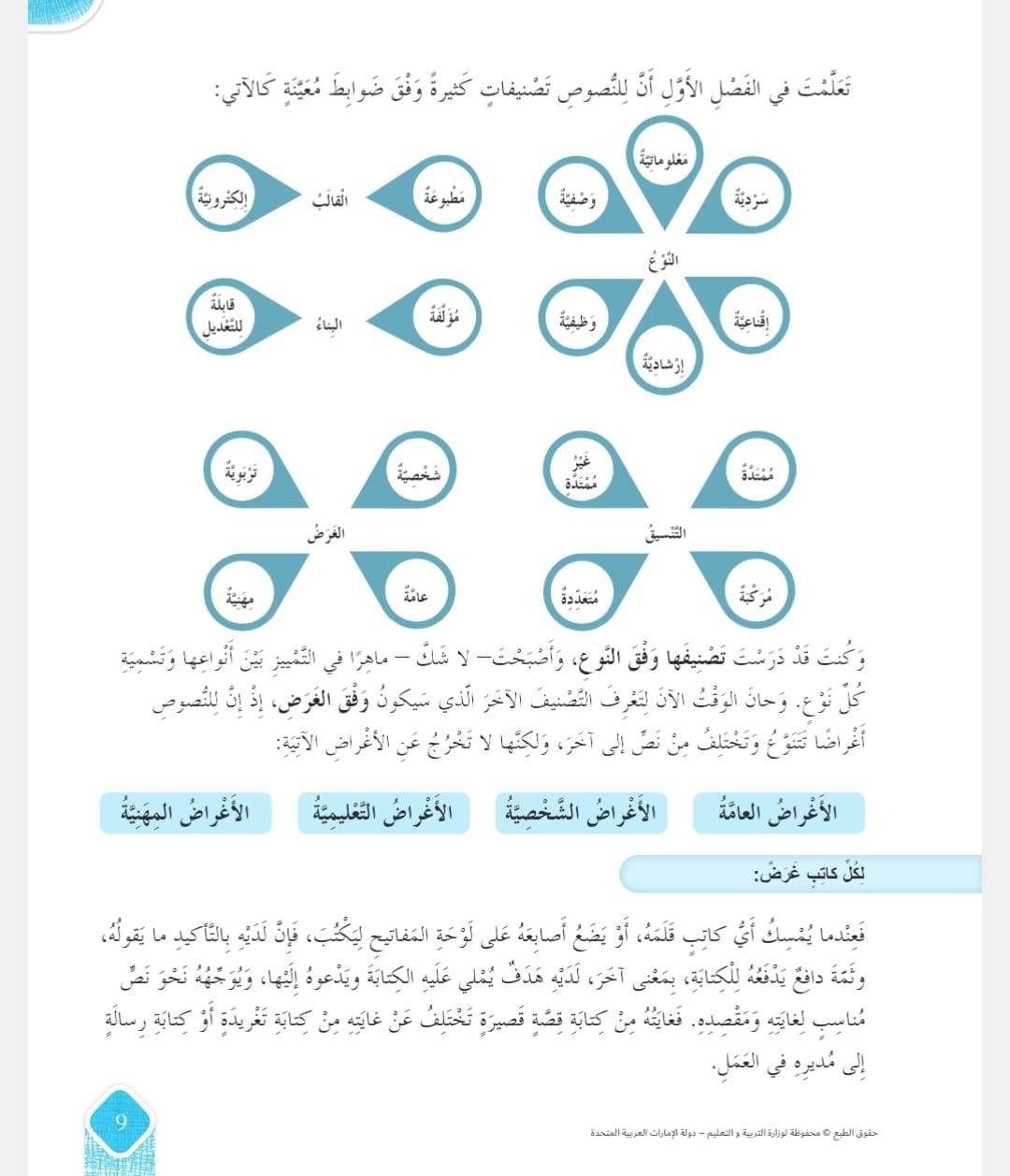 من خلال الخريطة المفاهيمية المقابلة نحدد تصنيفات النصوص الأدبية ؟
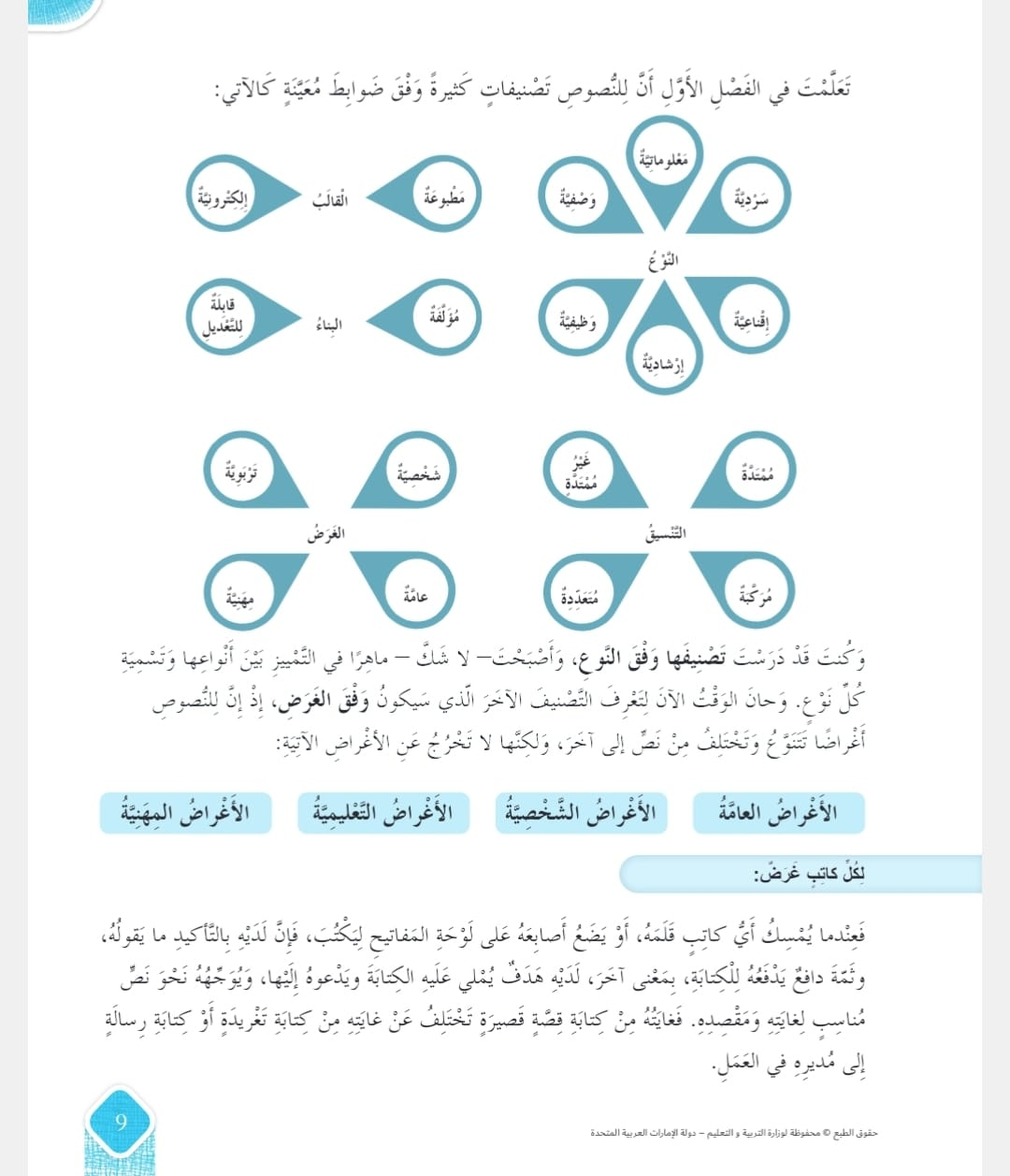 ما أنواع التصنيف وفق الغرض ؟
نحدد من الفقرة أنواع القراءة :
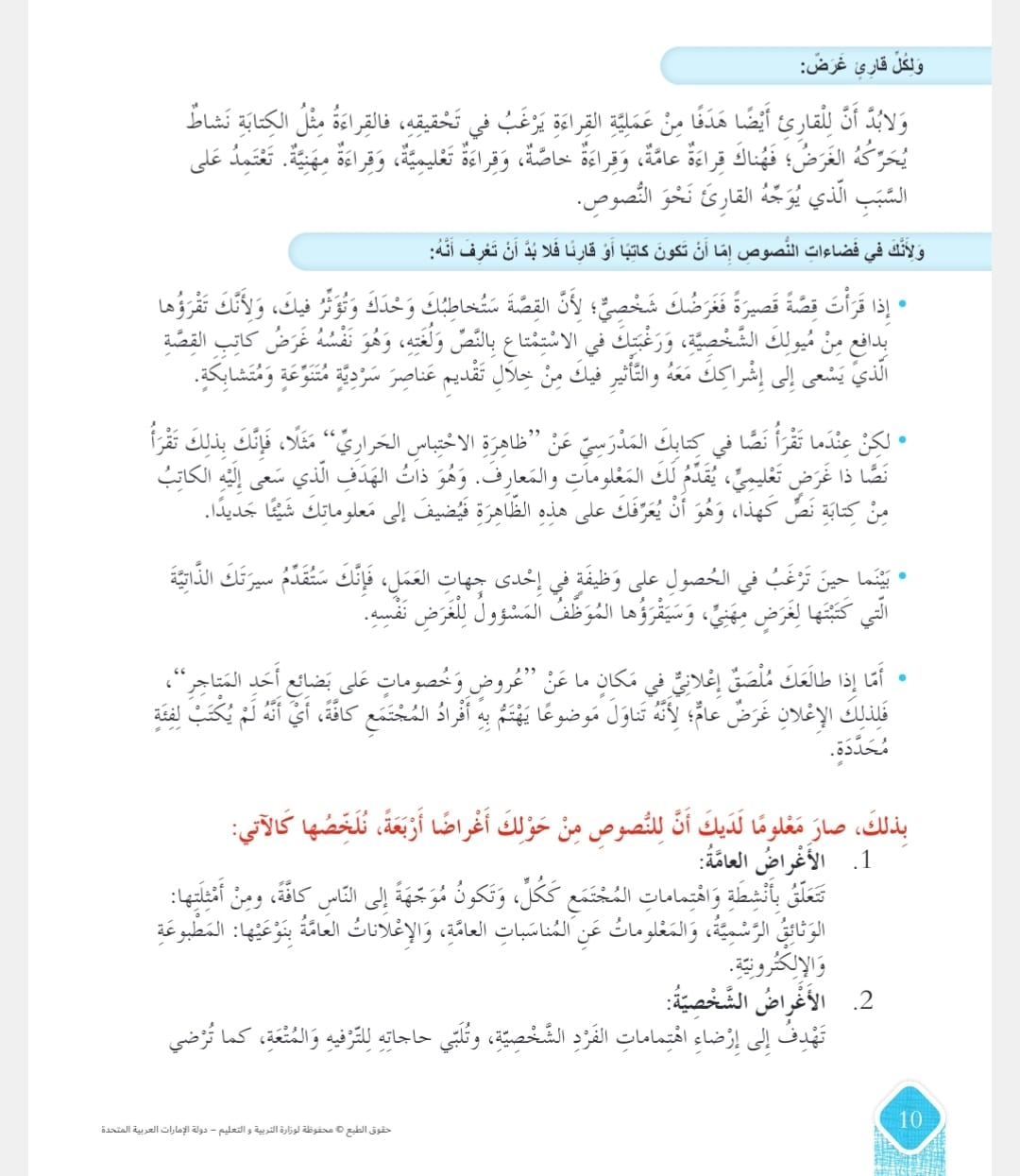 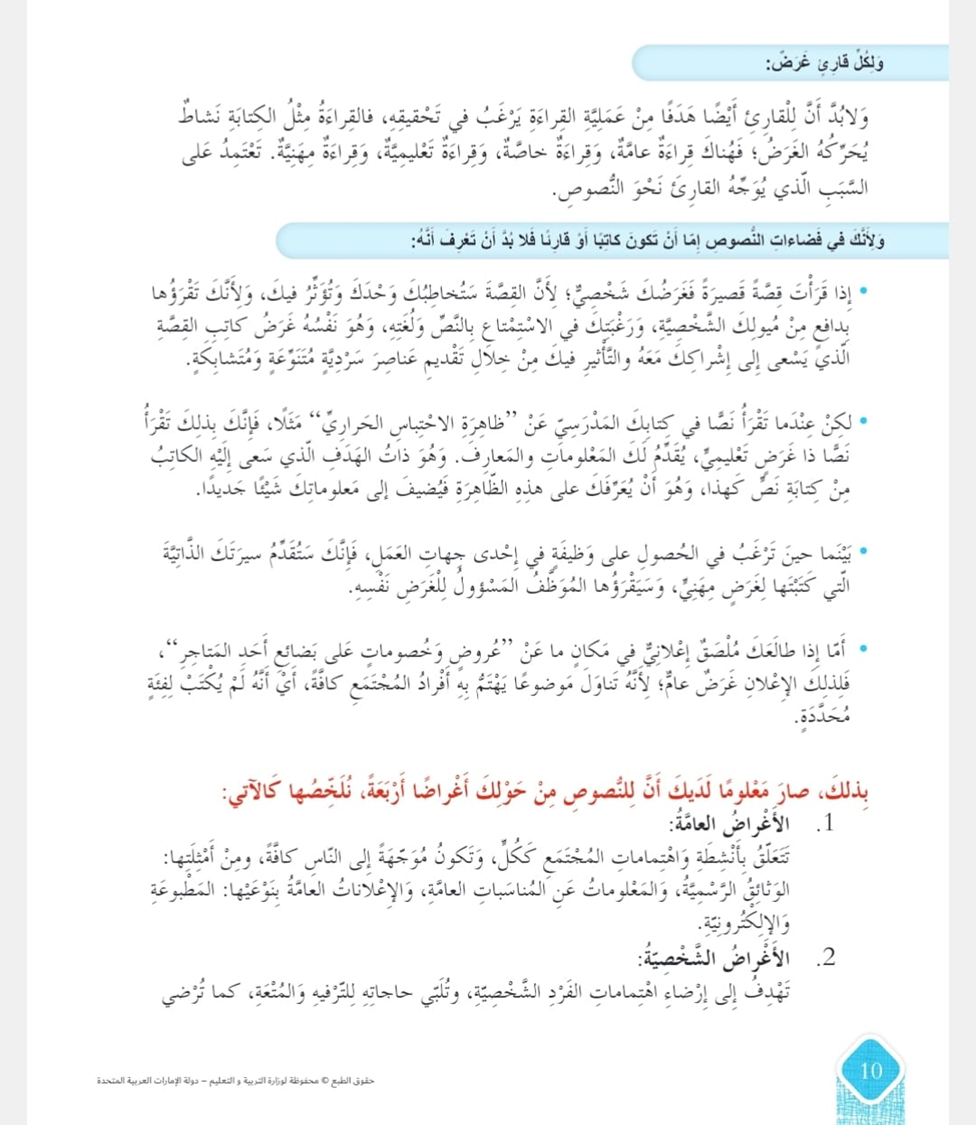 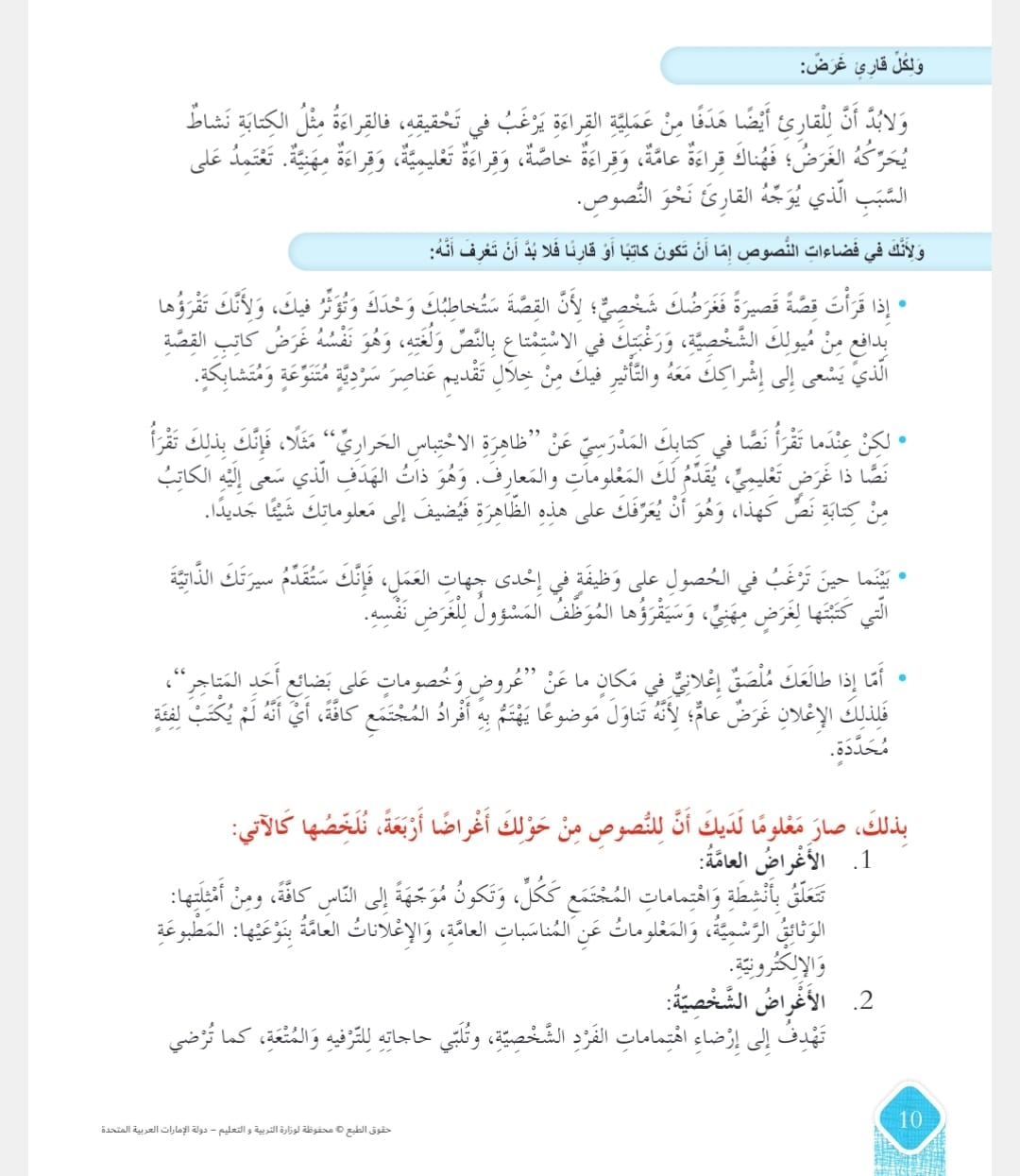 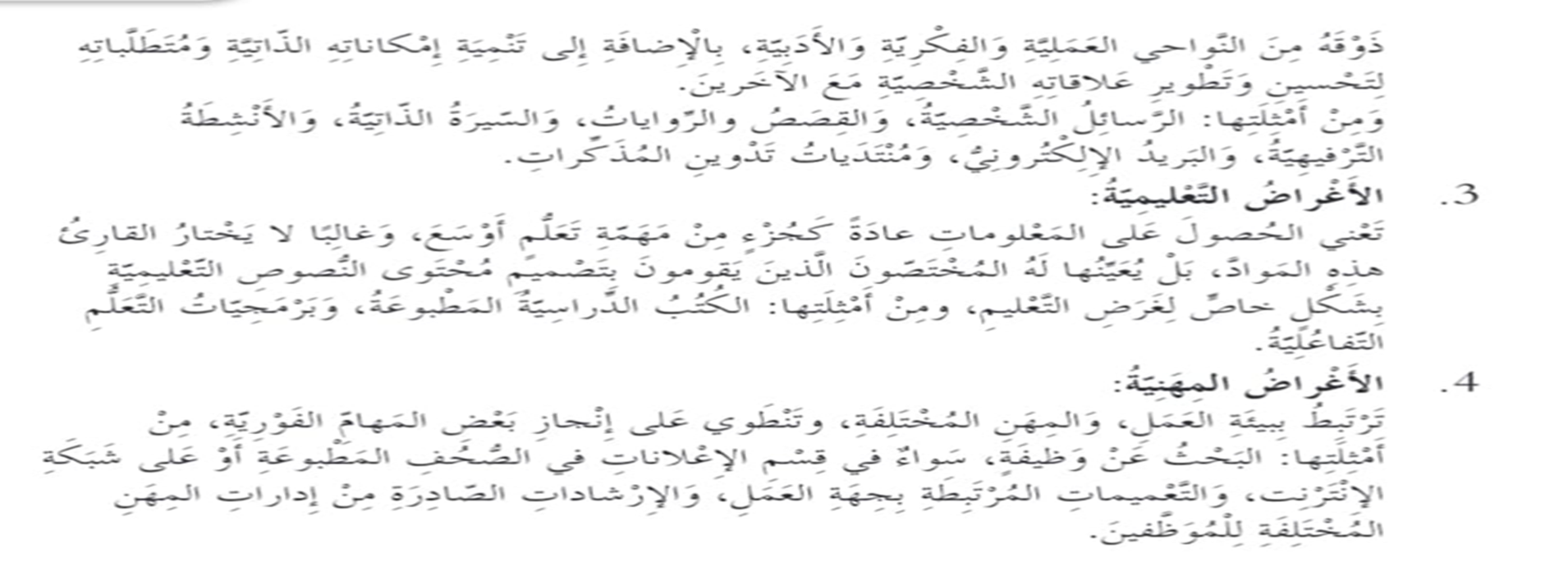 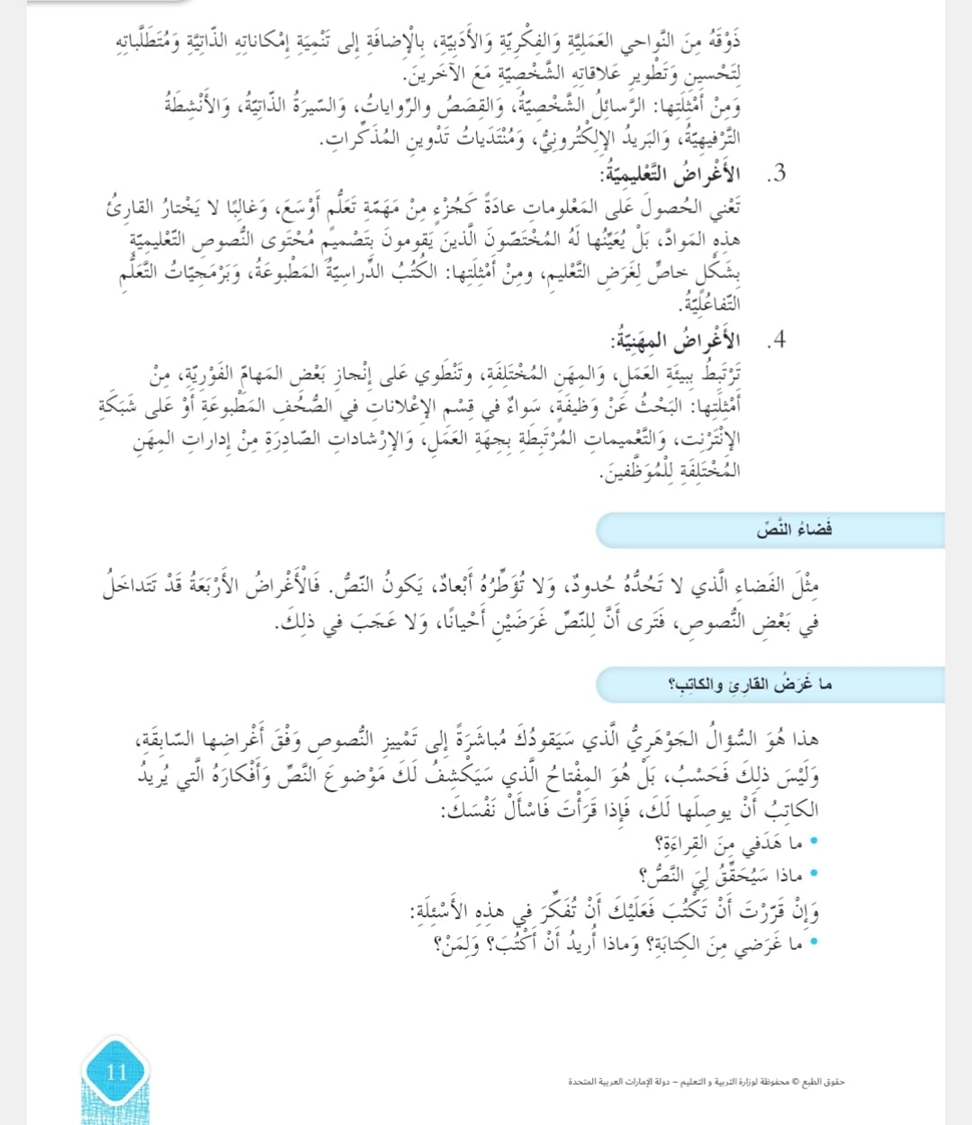 التقويم الختامي
بطاقة الخروج
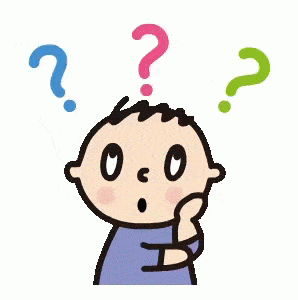 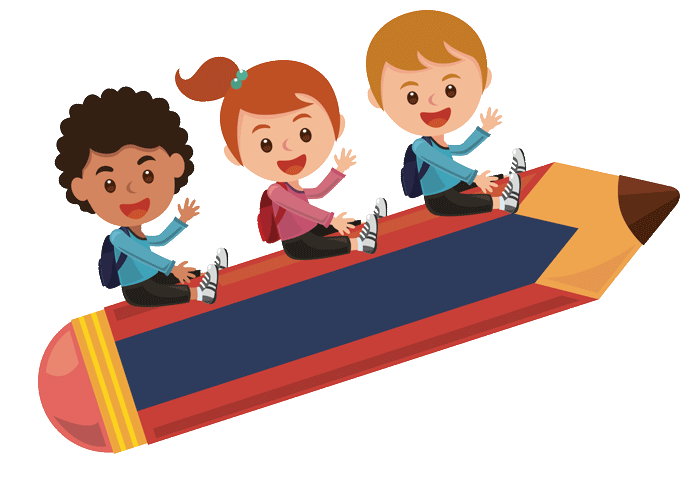 هيا لنتوجه 
لمنصة ألف
الحصة الثانية
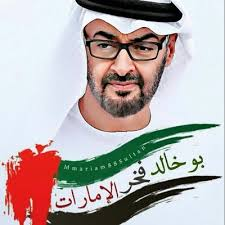 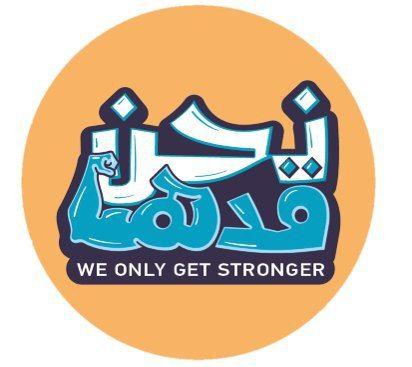 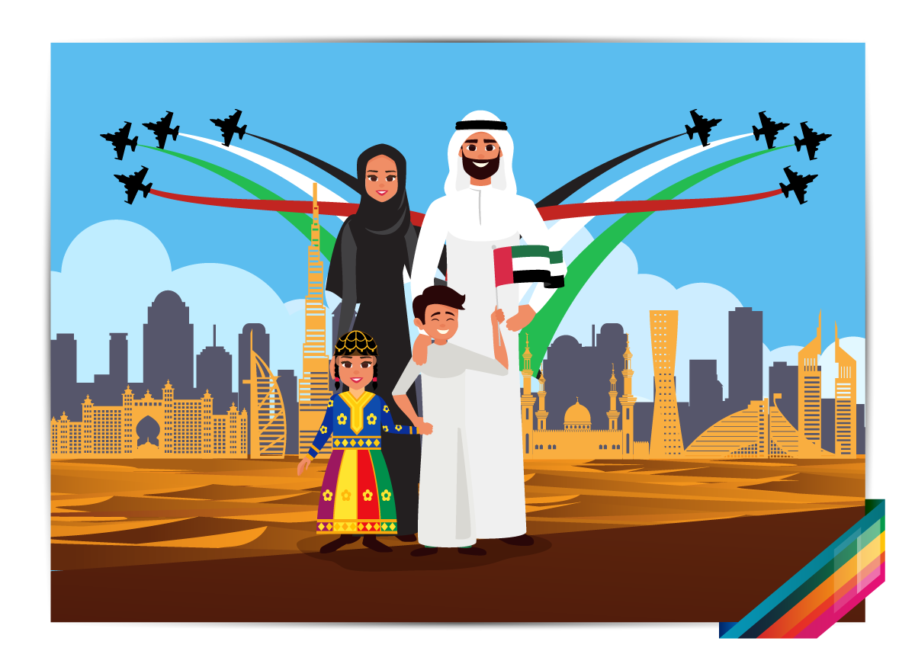 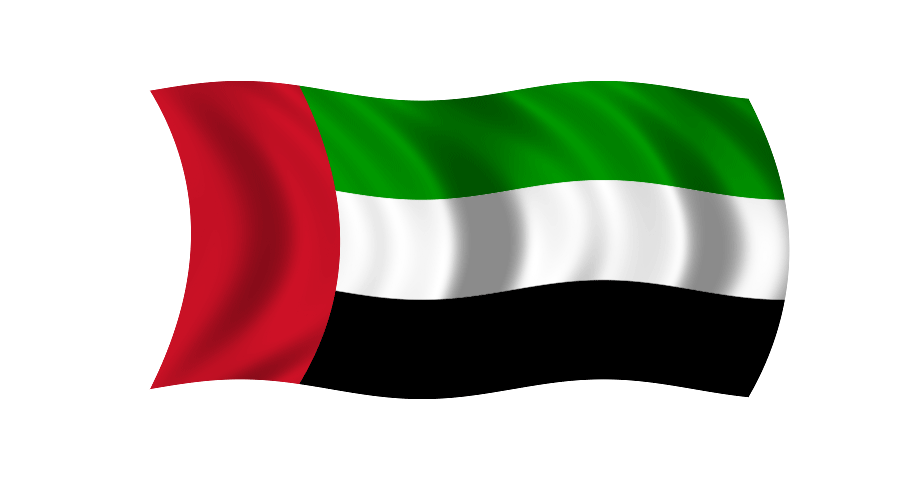 النشيد الوطني
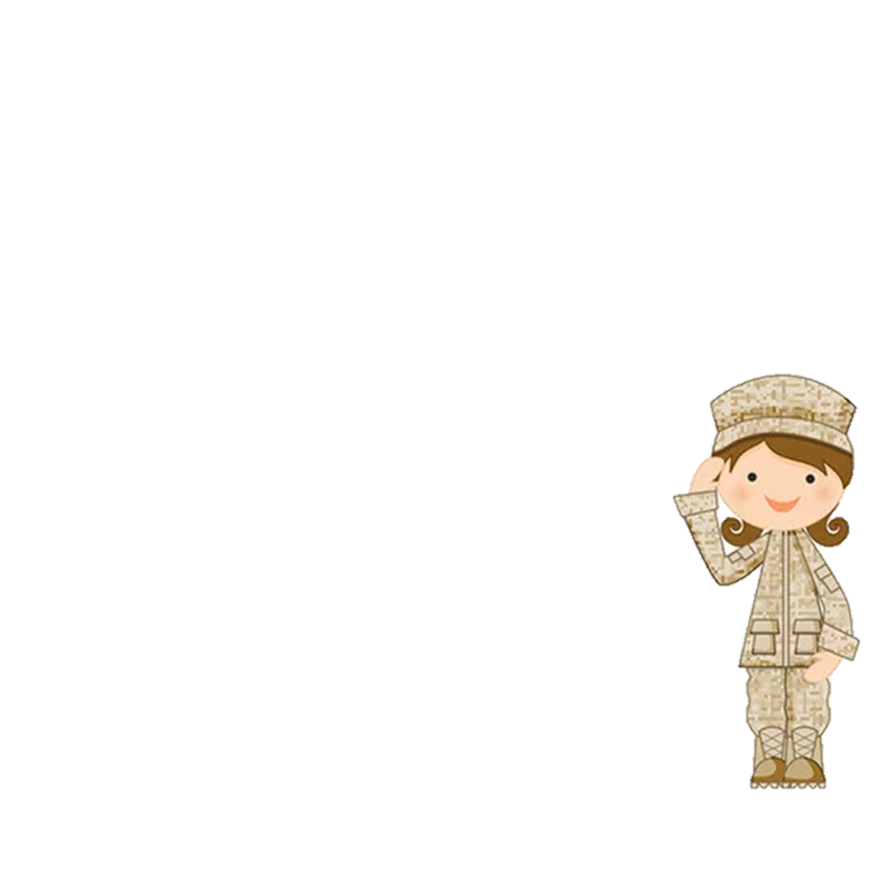 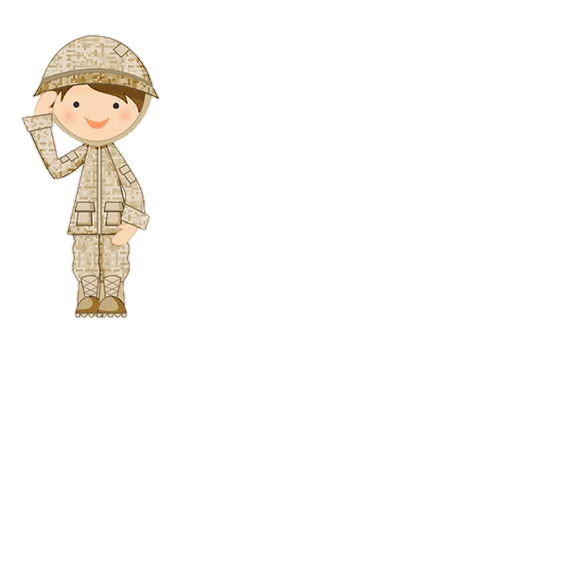 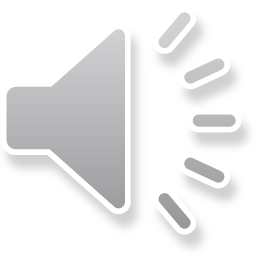 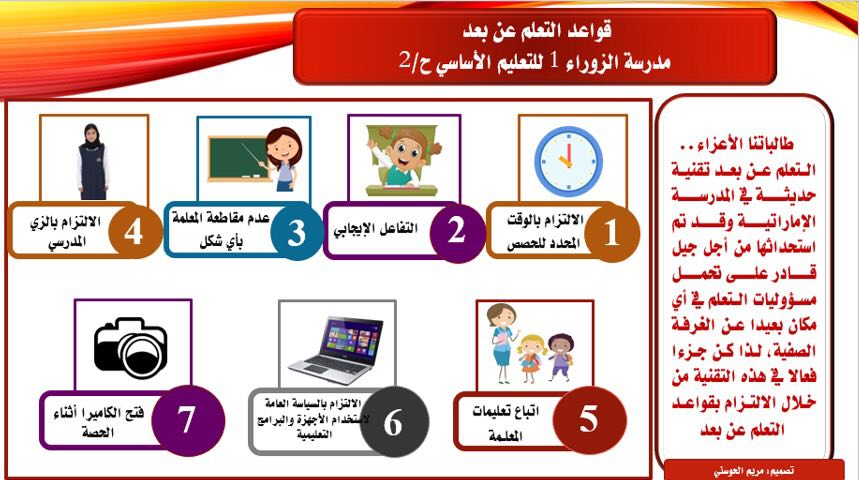 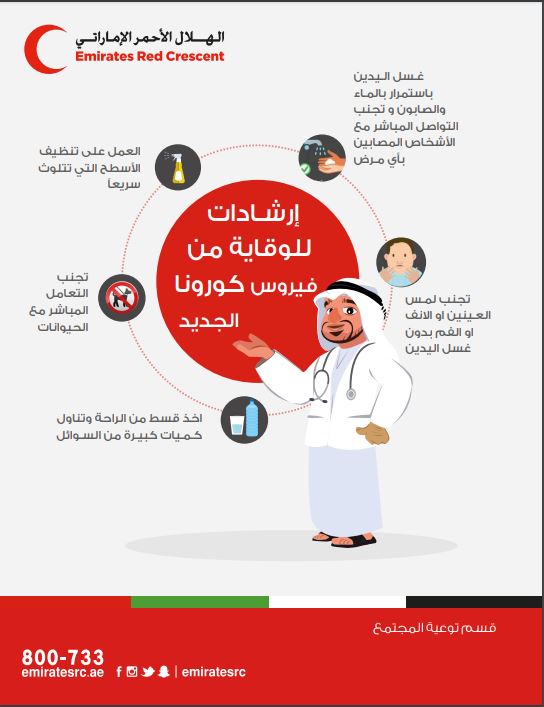 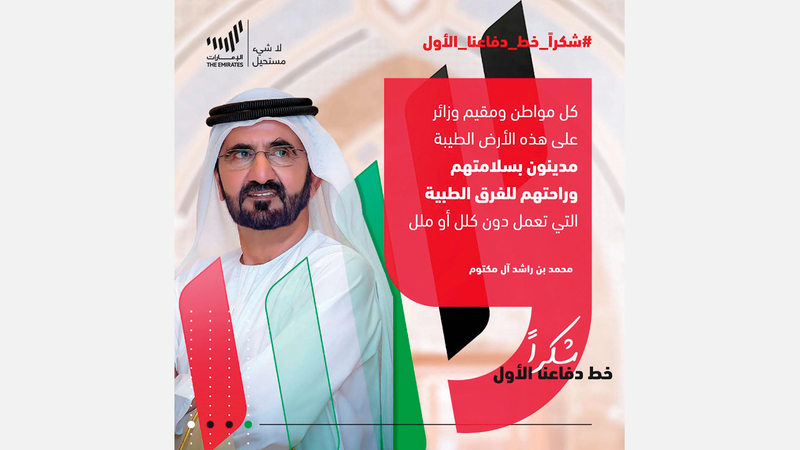 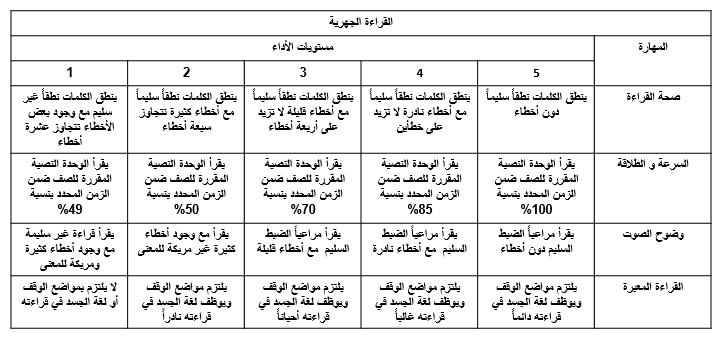 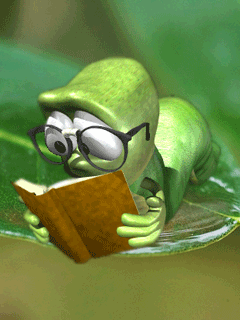 للحصول على أعلى درجة
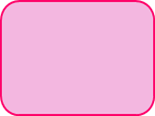 السابع  2  عام
المجموعة  الأولى
مها إبراهيم - حصة خلف
عائشة يعقوب - مريم عبدالله
ندى ياسر - حمدة هاشم
المجموعة الثانية
إباء عصام الدين - حياة خميس 
فاطمة طلال - مهرة جاسم
ميرة جاسم  - مها محسن
المجموعة الثالثة 
الريم عادل - خلود وليد 
فاطمة محمد - موزة سيف
 هند عبدالقادر -  مريم عبدالسلام
المجموعة الرابعة 
ريم عبدالله - شهد خالد 
مريم أحمد - ميثة محمود
هند عبدالله
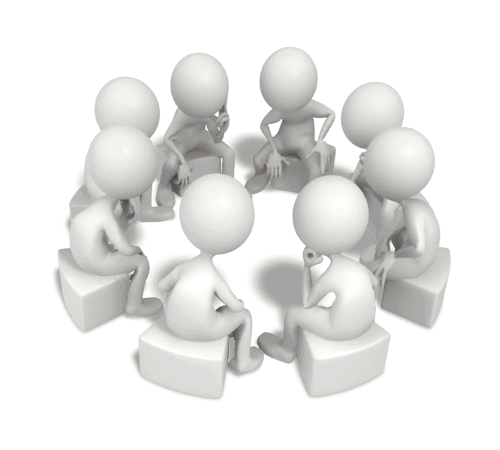 المجموعة الخامسة 
جنان سعيد - الهنوف وليد 
ميرة أحمد - هند حسين 
وضحى حسين - مروة محمود
السابع  3  عام
المجموعة  الأولى
ميثا سيف– خلود هاشم
سارة خميس – خديجة عبداللطيف 
فاطمة عبدالعزيز
المجموعة الثانية
آمنة بدر مريم عبدالسلام – خولة صالح
غلا راشد – فاطمة إبراهيم 
- ملاك سامي – ملاك أحمد
المجموعة الثالثة 
جواهر راشد – راية علي
شهد زبير -  شمه محمد
– هدى إبراهيم
المجموعة الرابعة 
حور سعيد – رهف فادي
طيف محمد – فاطمة سعيد
 غلا إبراهيم - فاطمة يوسف
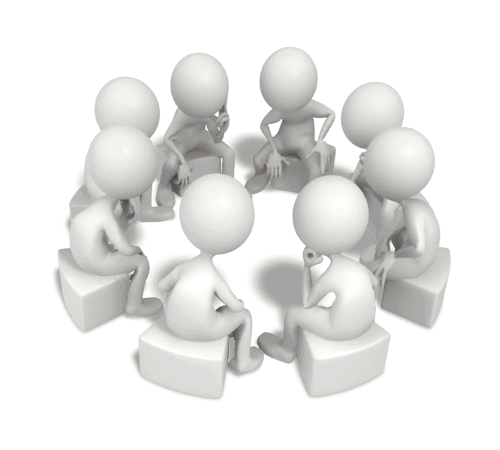 المجموعة الخامسة 
عنود عبدالعزيز – ريم سعيد
عائشة علي – فاطمة الزهراء مصطفى 
– ميثا محمد – أسماء محمد
التهيئة
 الحافزة:
هيا نذهب لمنصة ألف ونشاهد (الفيديو) التالي ثم نجيب عن الأسئلة التي تليه  :
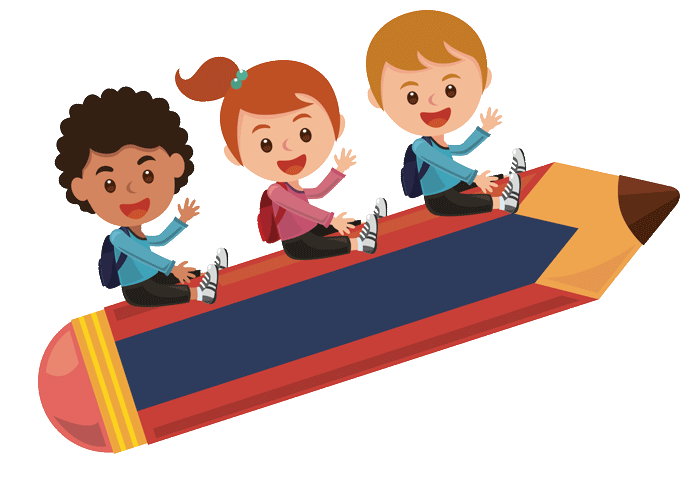 ( لمدة دقيقتين )
النُّصوصُ حَوْلَنا
الحصة الثانية
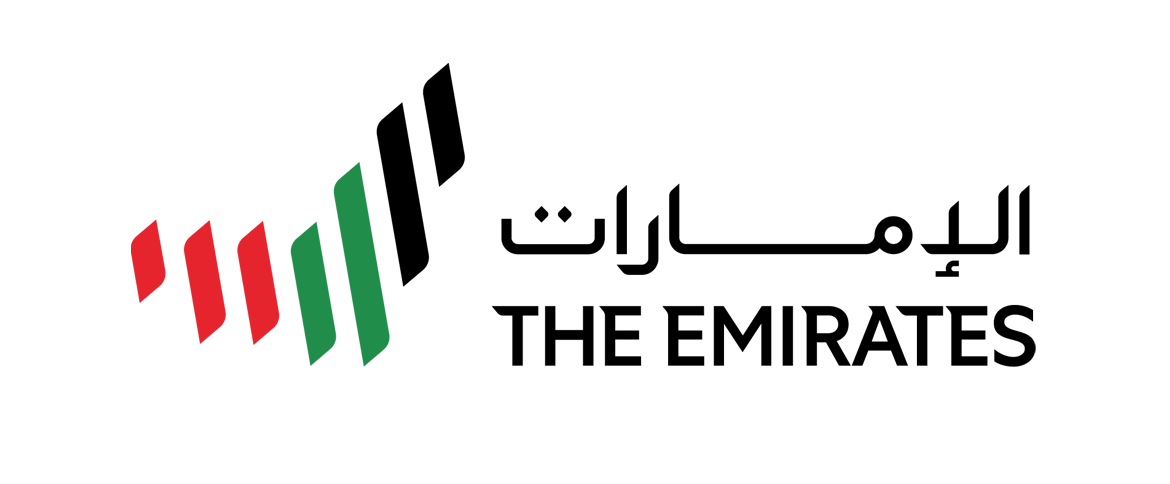 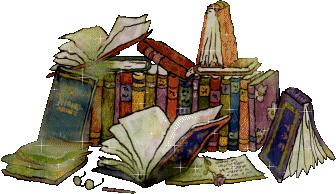 إعداد الأستاذة 
عائشة الظاهري
2021
يستغرق تنفيذ هذا الدرس خمس حصص
نواتج التعلم:
نميز النصوص وفقًا لأغراضها وأنواعها .
ما أهمية القراءة للإنسان ؟
التقويم القبلي:
هيا لنتنافس 
ونكتب إجاباتنا في برنامج الـ 
 padlet
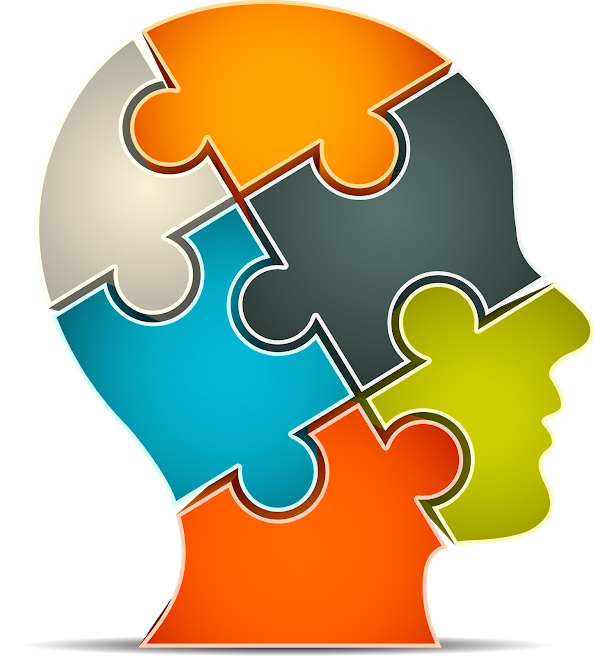 ( لمدة دقيقتين )
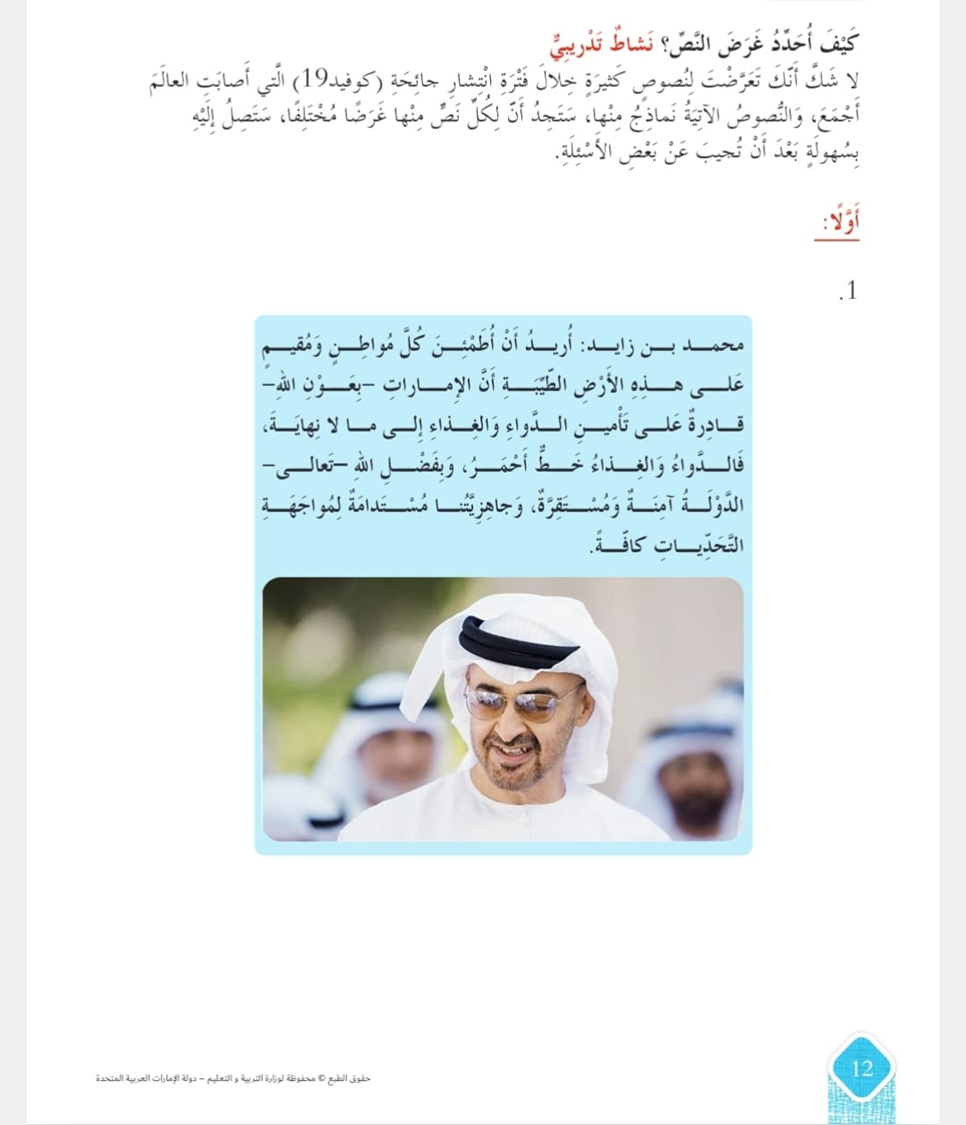 كيف نقي أنفسنا من فايروس كوفيد 19 ؟
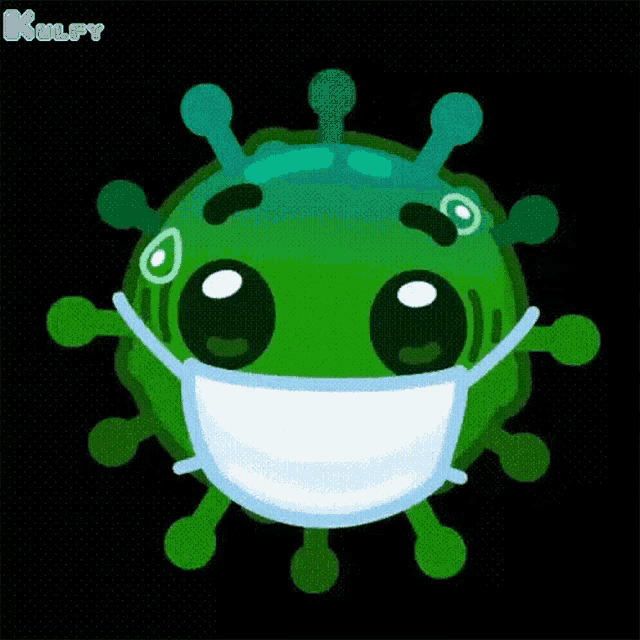 أولًا : 
1.
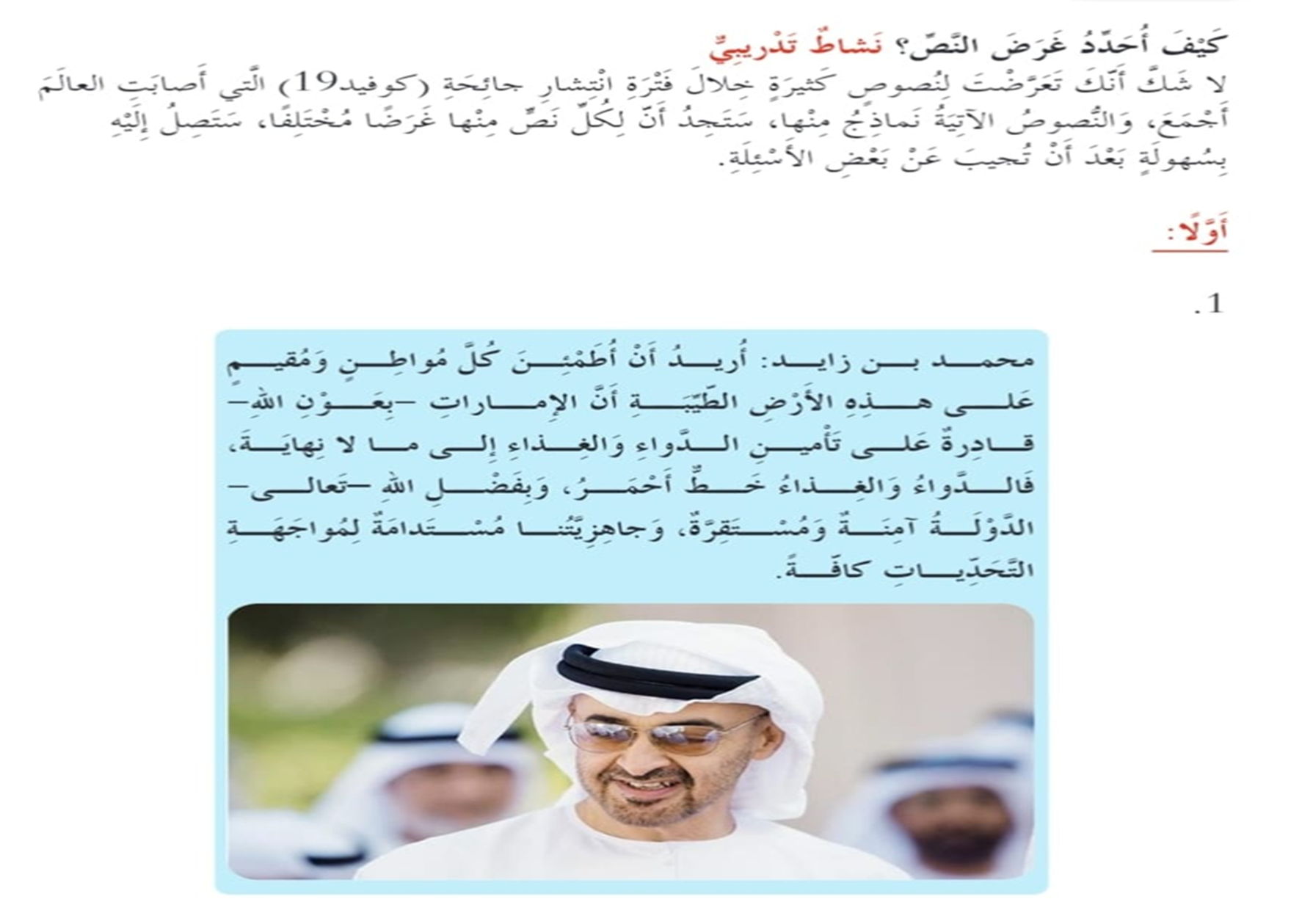 2.
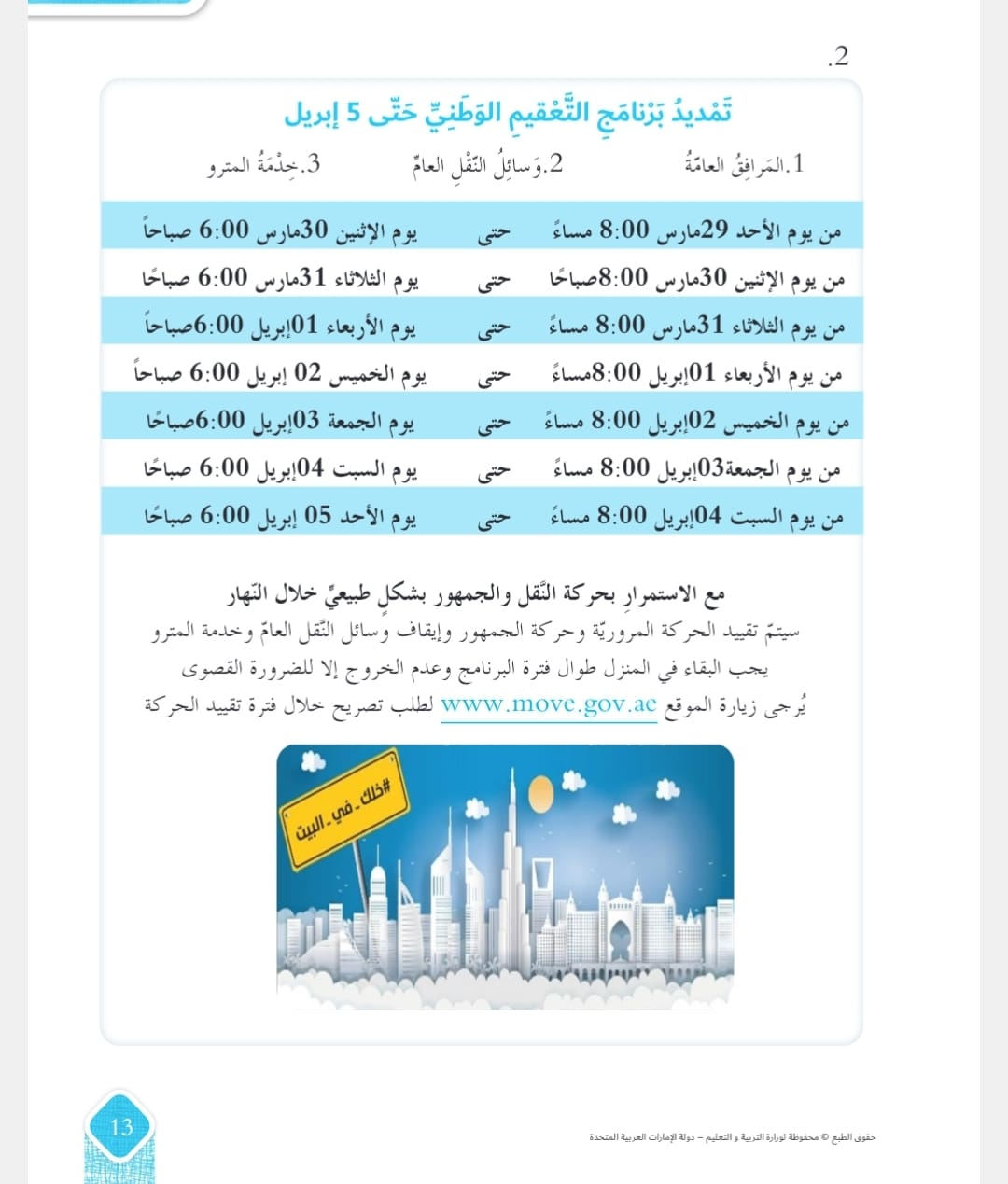 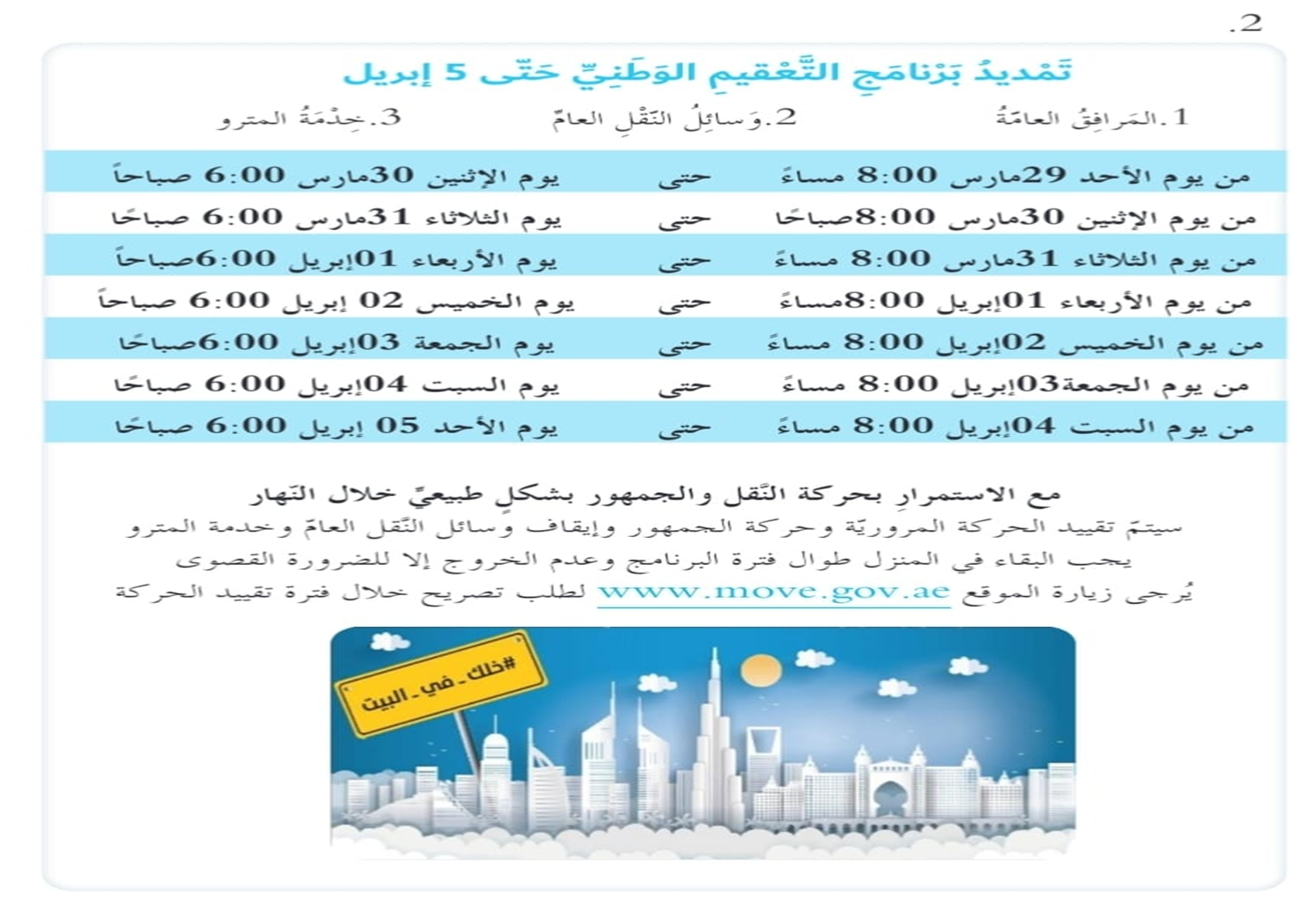 2.
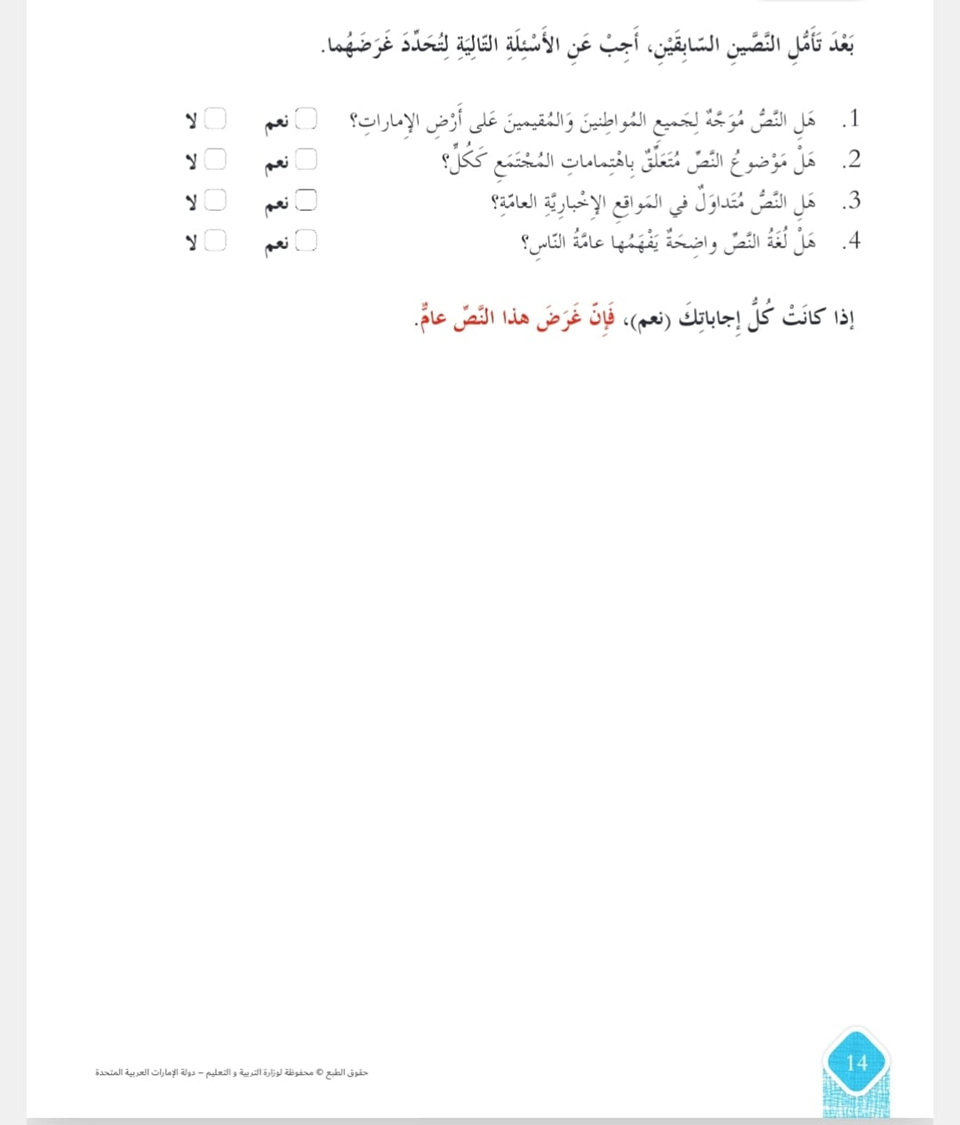 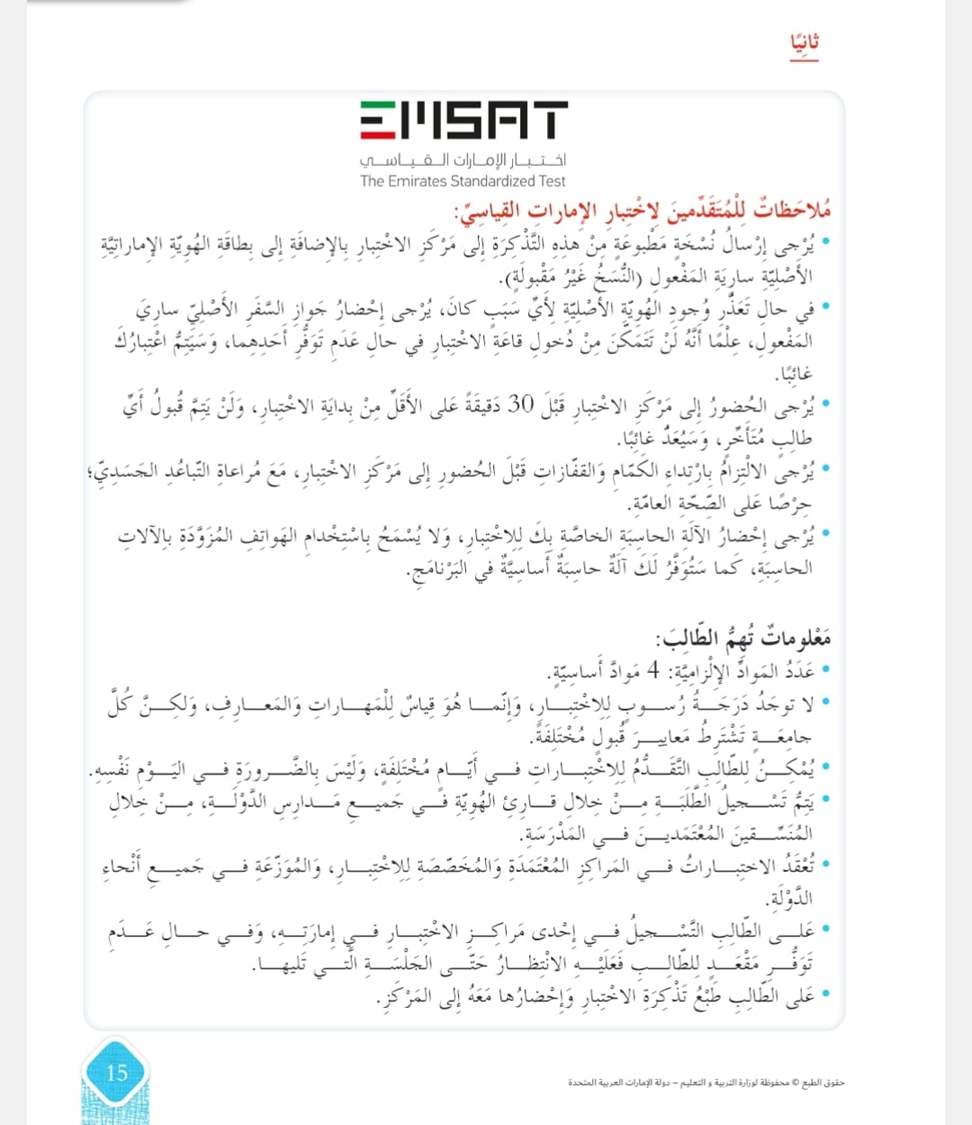 ثانيًا :
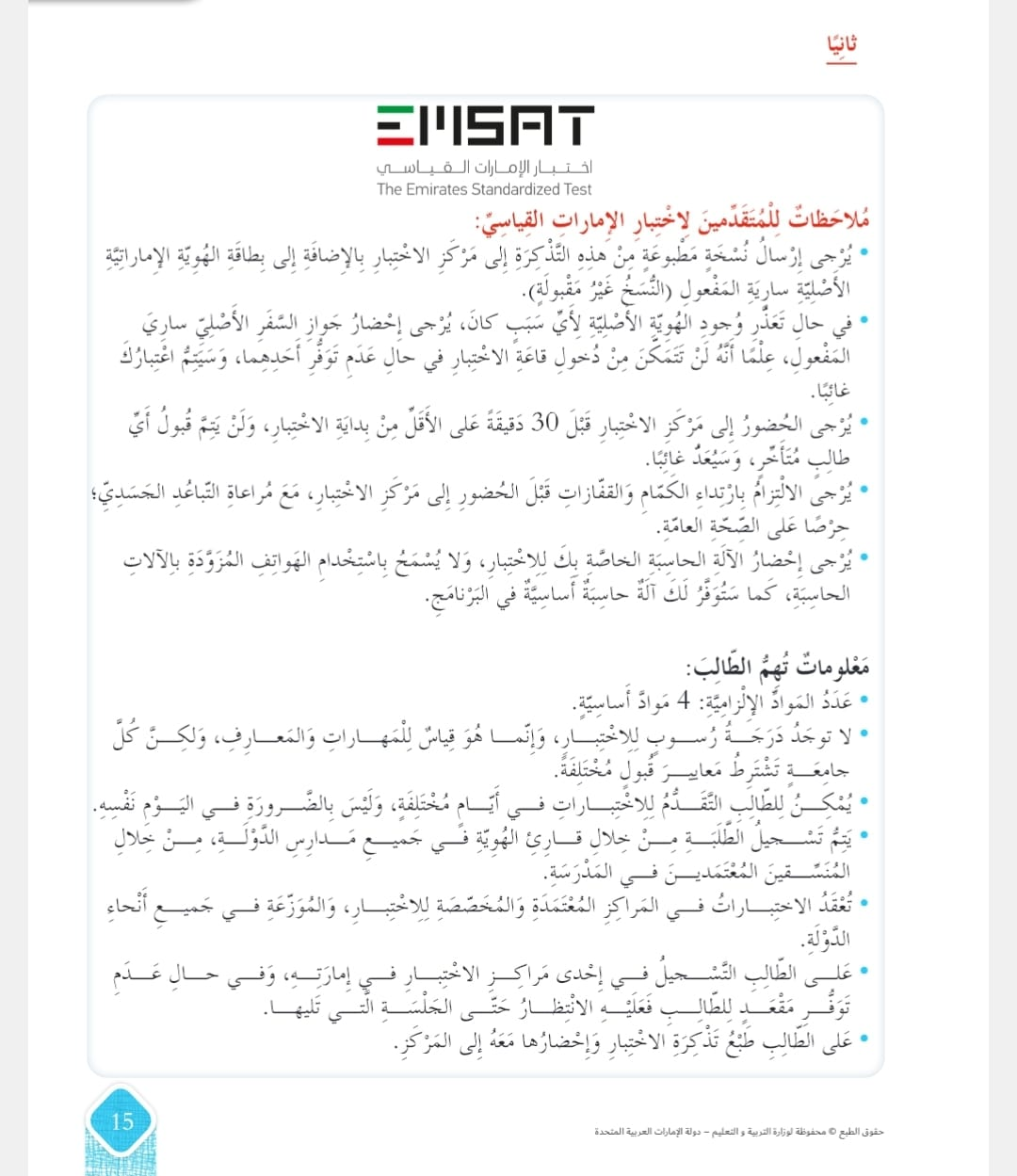 ثانيًا :
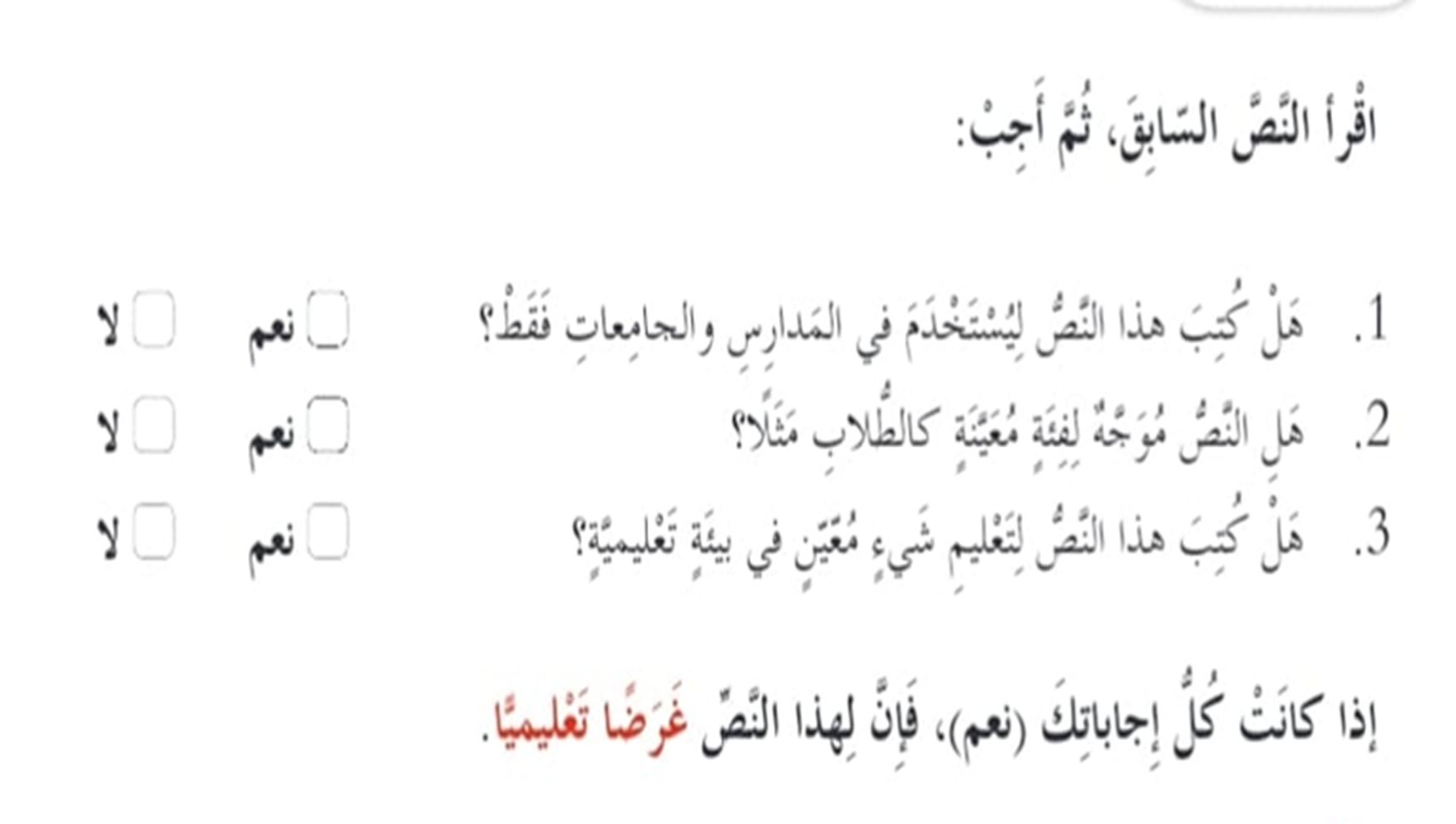 التقويم الختامي
بطاقة الخروج
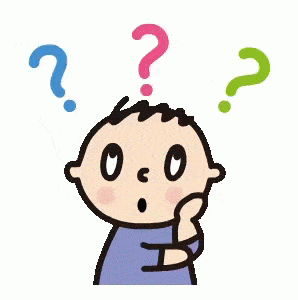 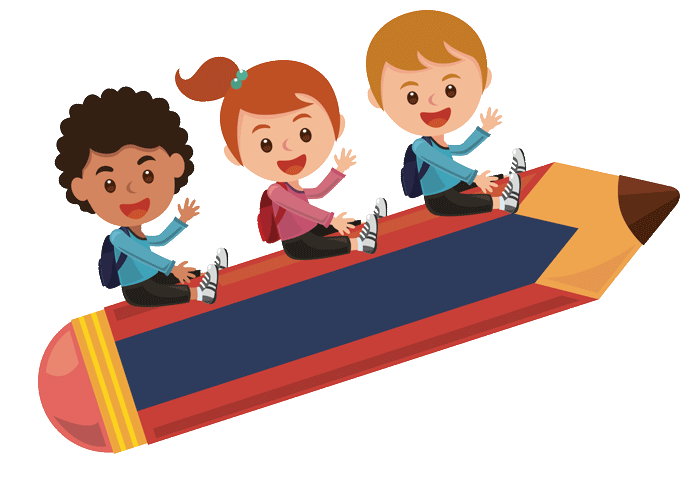 هيا لنتوجه 
لمنصة ألف
الحصة الثالثة
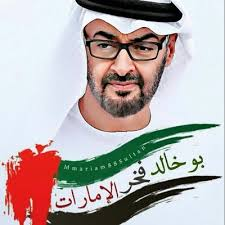 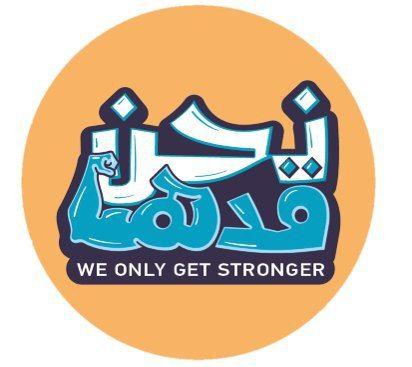 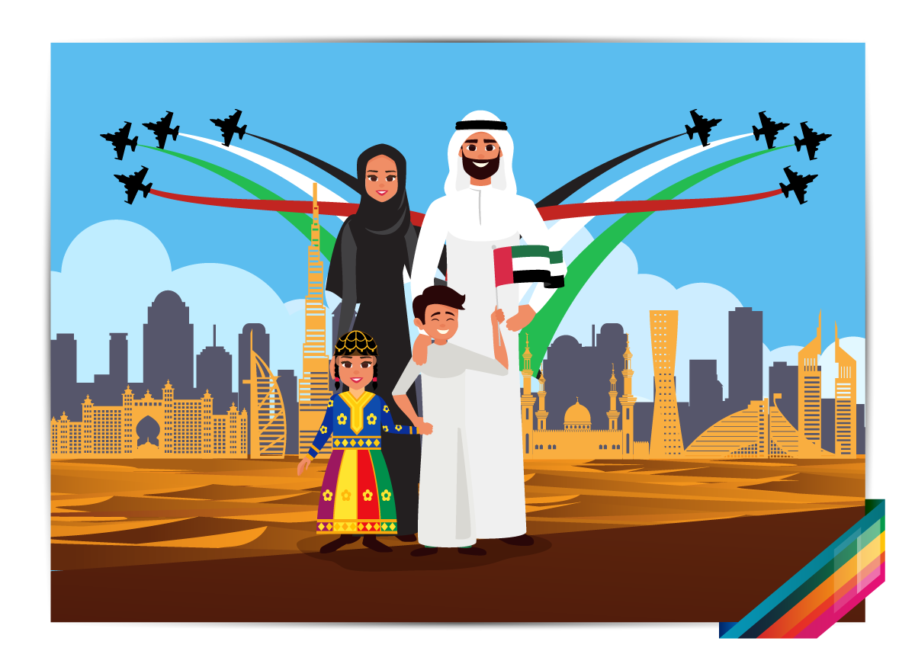 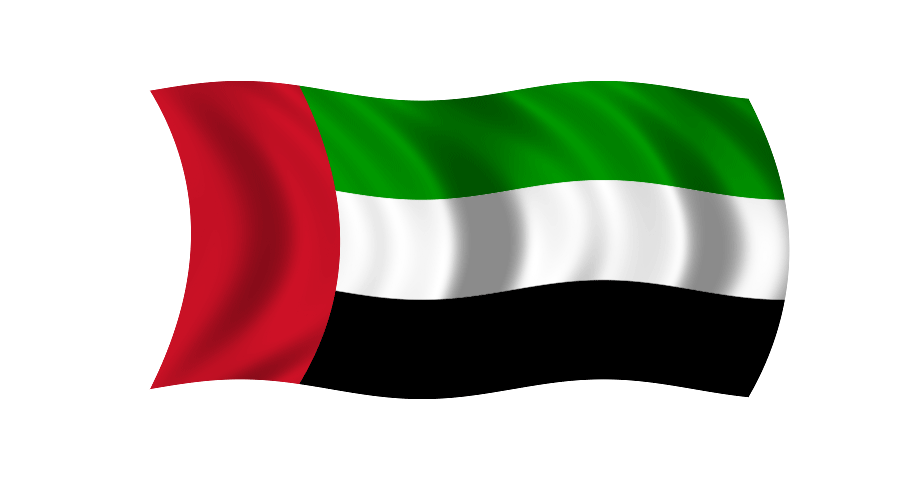 النشيد الوطني
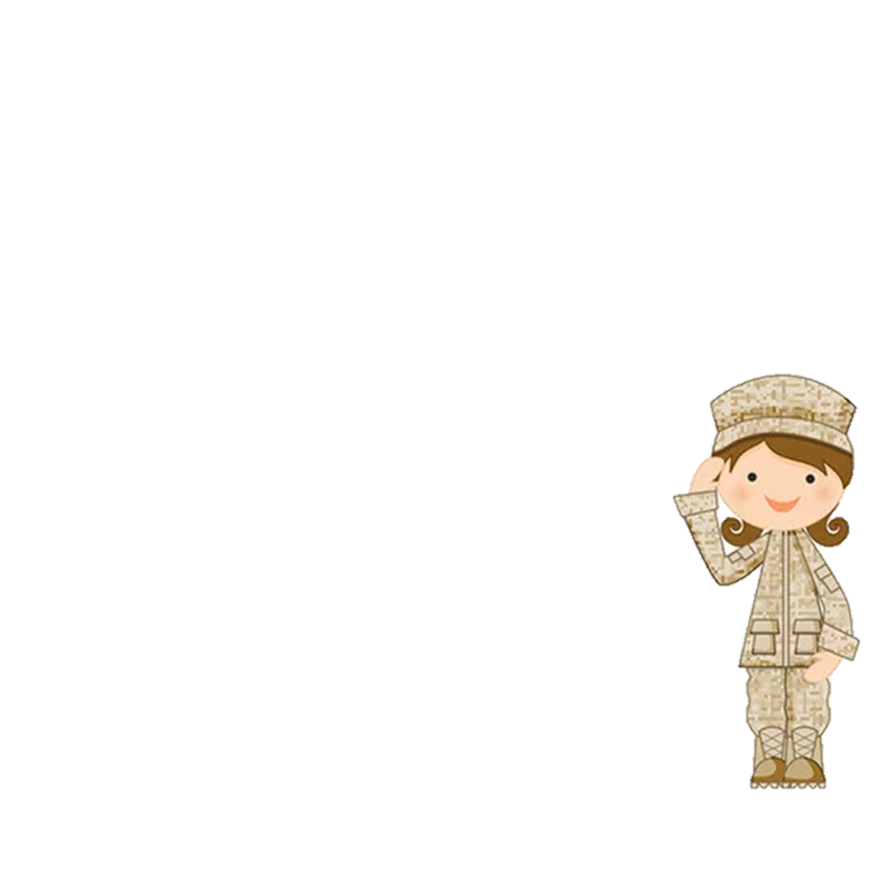 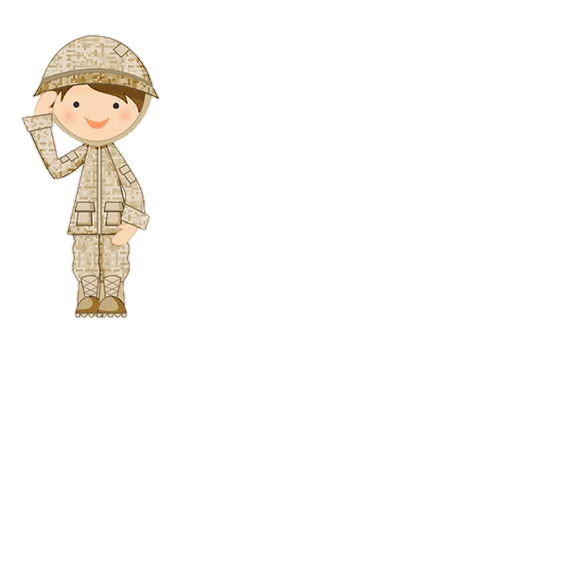 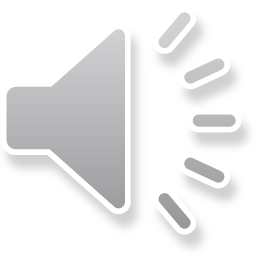 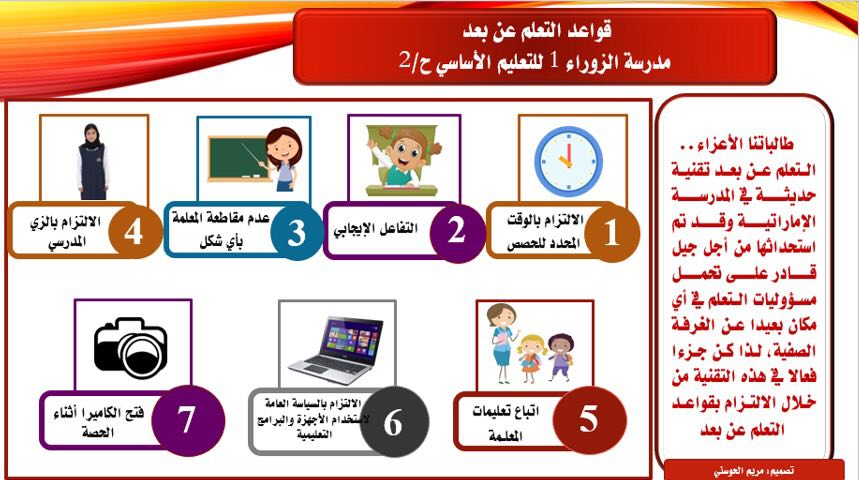 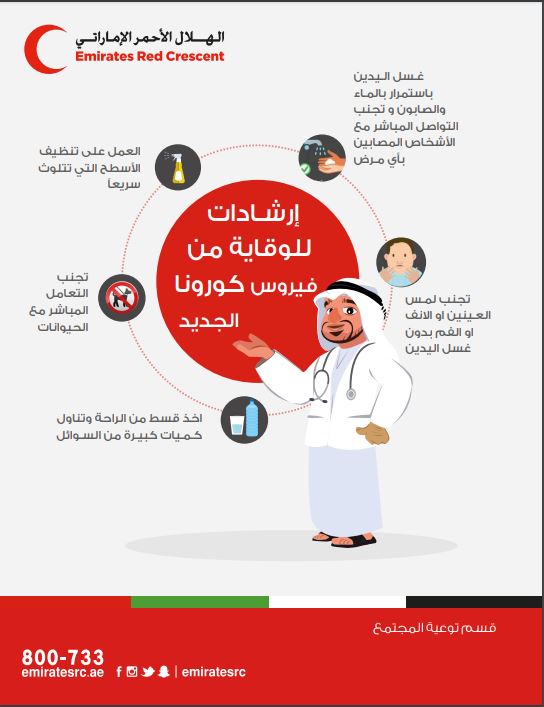 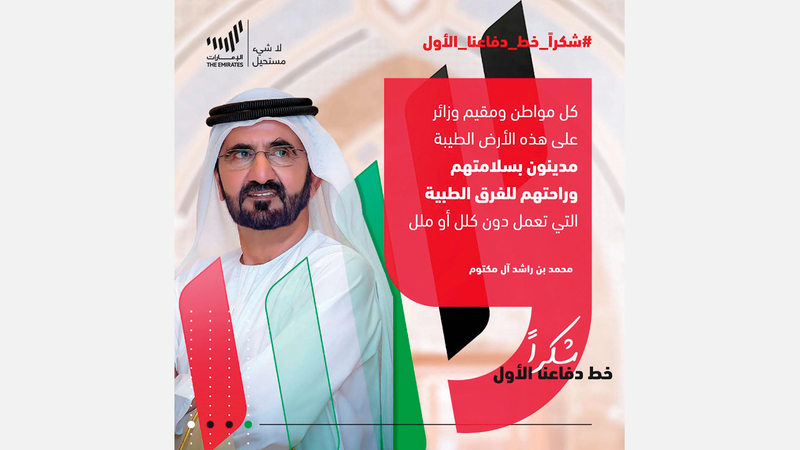 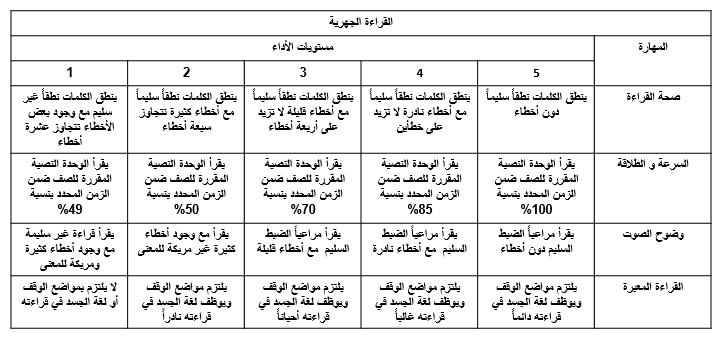 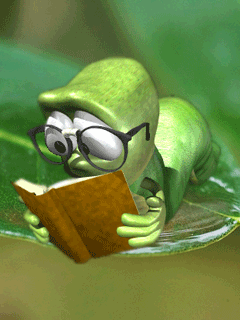 للحصول على أعلى درجة
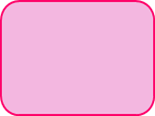 السابع  2  عام
المجموعة  الأولى
مها إبراهيم - حصة خلف
عائشة يعقوب - مريم عبدالله
ندى ياسر - حمدة هاشم
المجموعة الثانية
إباء عصام الدين - حياة خميس 
فاطمة طلال - مهرة جاسم
ميرة جاسم  - مها محسن
المجموعة الثالثة 
الريم عادل - خلود وليد 
فاطمة محمد - موزة سيف
 هند عبدالقادر -  مريم عبدالسلام
المجموعة الرابعة 
ريم عبدالله - شهد خالد 
مريم أحمد - ميثة محمود
هند عبدالله
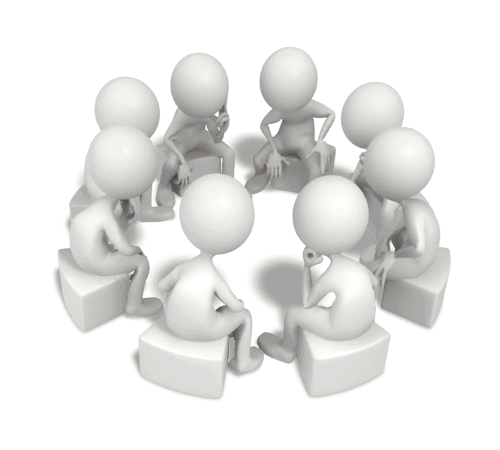 المجموعة الخامسة 
جنان سعيد - الهنوف وليد 
ميرة أحمد - هند حسين 
وضحى حسين - مروة محمود
السابع  3  عام
المجموعة  الأولى
ميثا سيف– خلود هاشم
سارة خميس – خديجة عبداللطيف 
فاطمة عبدالعزيز
المجموعة الثانية
آمنة بدر مريم عبدالسلام – خولة صالح
غلا راشد – فاطمة إبراهيم 
- ملاك سامي – ملاك أحمد
المجموعة الثالثة 
جواهر راشد – راية علي
شهد زبير -  شمه محمد
– هدى إبراهيم
المجموعة الرابعة 
حور سعيد – رهف فادي
طيف محمد – فاطمة سعيد
 غلا إبراهيم - فاطمة يوسف
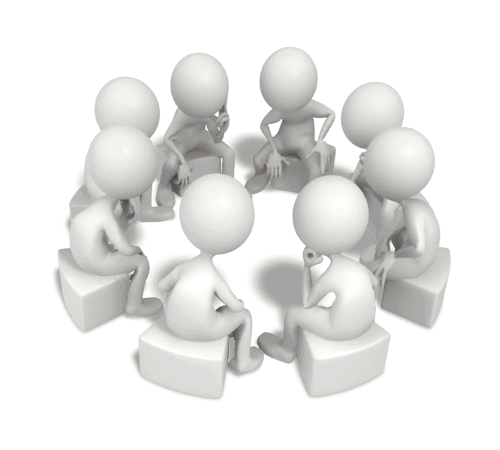 المجموعة الخامسة 
عنود عبدالعزيز – ريم سعيد
عائشة علي – فاطمة الزهراء مصطفى 
– ميثا محمد – أسماء محمد
التهيئة
 الحافزة:
هيا نذهب لمنصة ألف ونشاهد (الفيديو) التالي ثم نجيب عن الأسئلة التي تليه  :
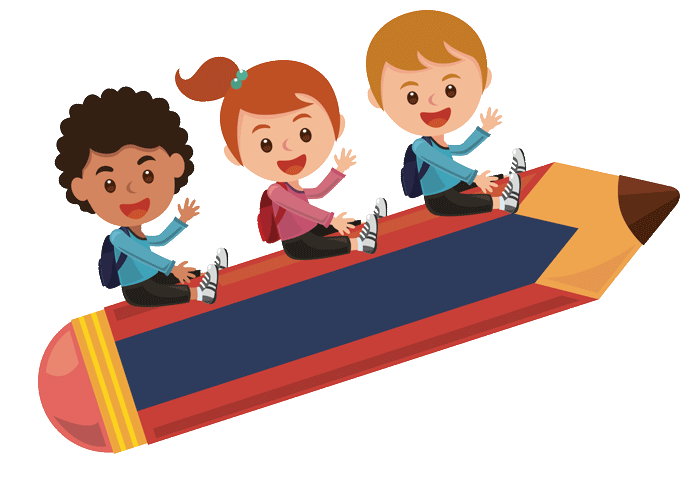 ( لمدة دقيقتين )
النُّصوصُ حَوْلَنا
الحصة الثالثة
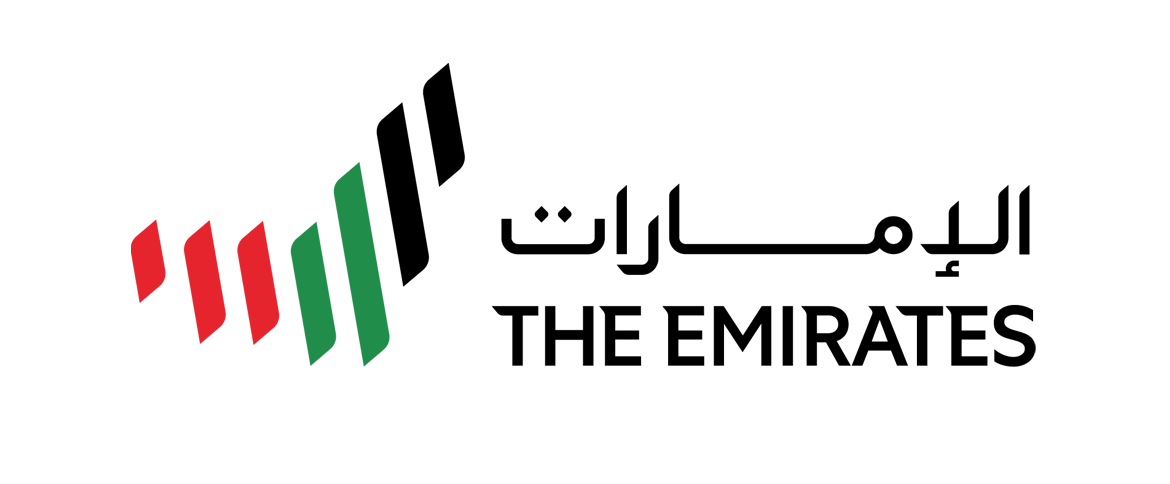 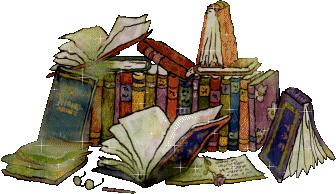 إعداد الأستاذة 
عائشة الظاهري
2021
يستغرق تنفيذ هذا الدرس خمس حصص
نواتج التعلم:
نميز النصوص وفقًا لأغراضها وأنواعها .
ما أغراض النصوص الأدبية ؟
التقويم القبلي:
هيا لنتنافس 
ونكتب إجاباتنا في برنامج الـ 
 padlet
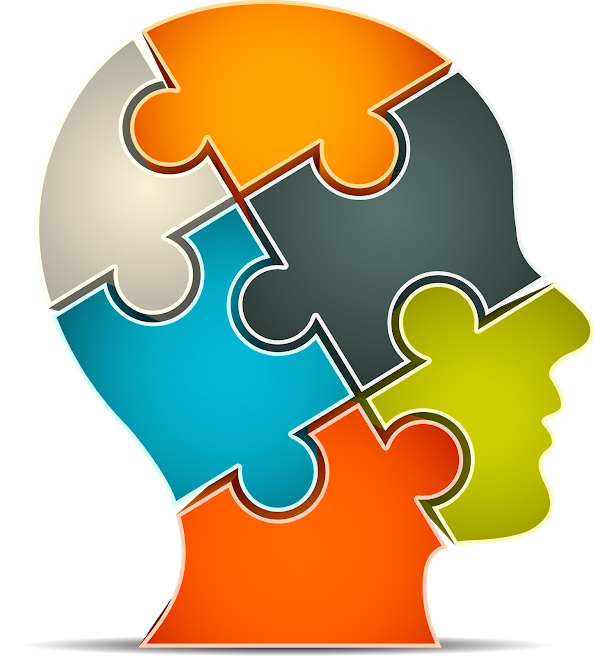 ( لمدة دقيقتين )
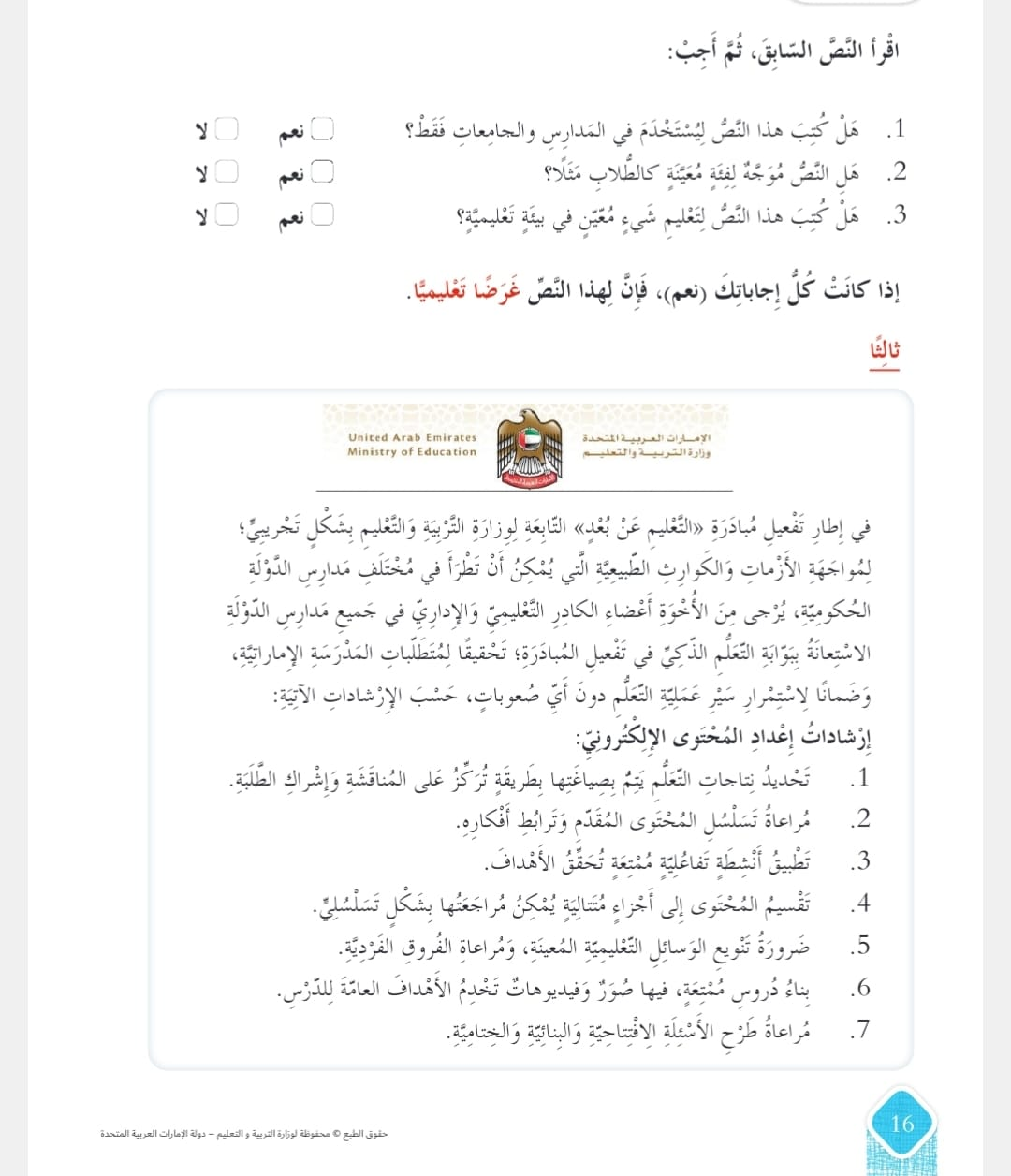 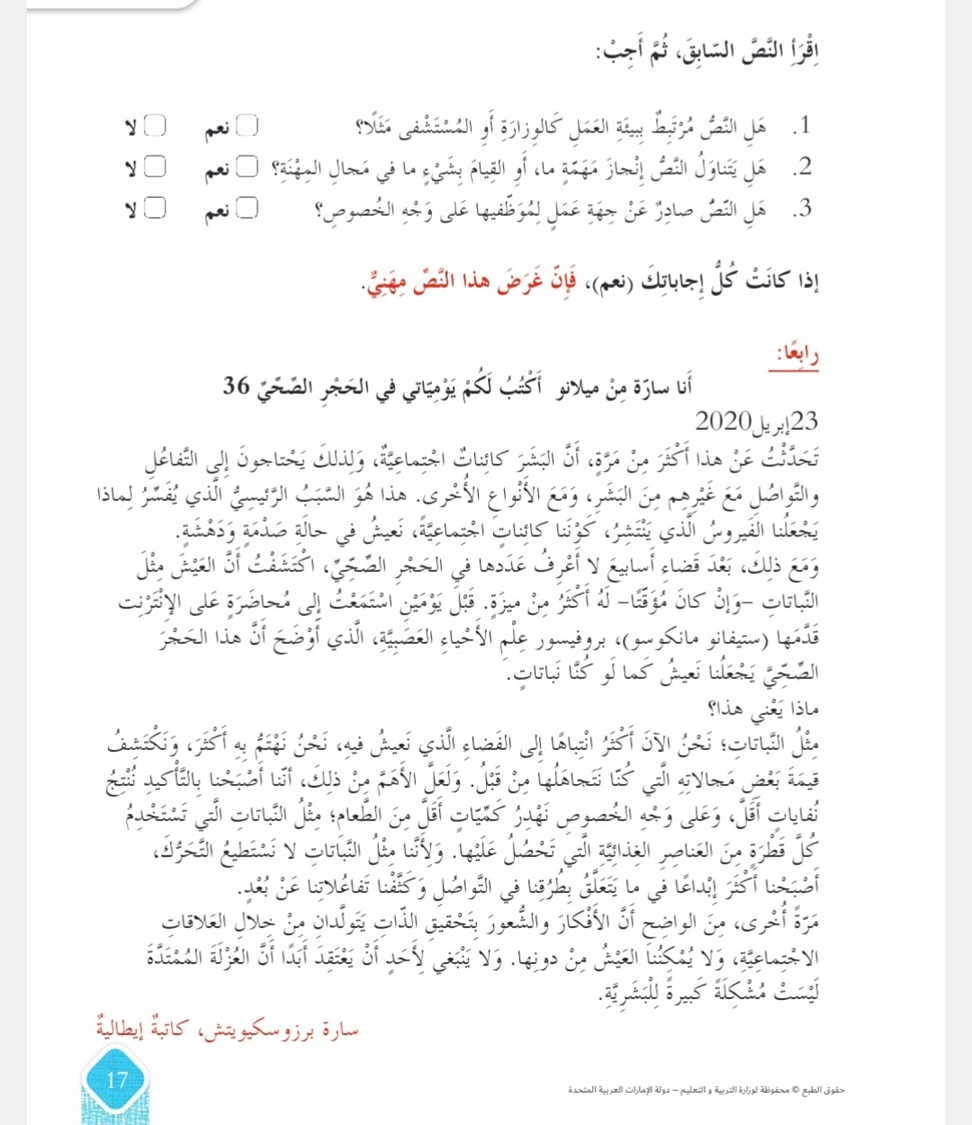 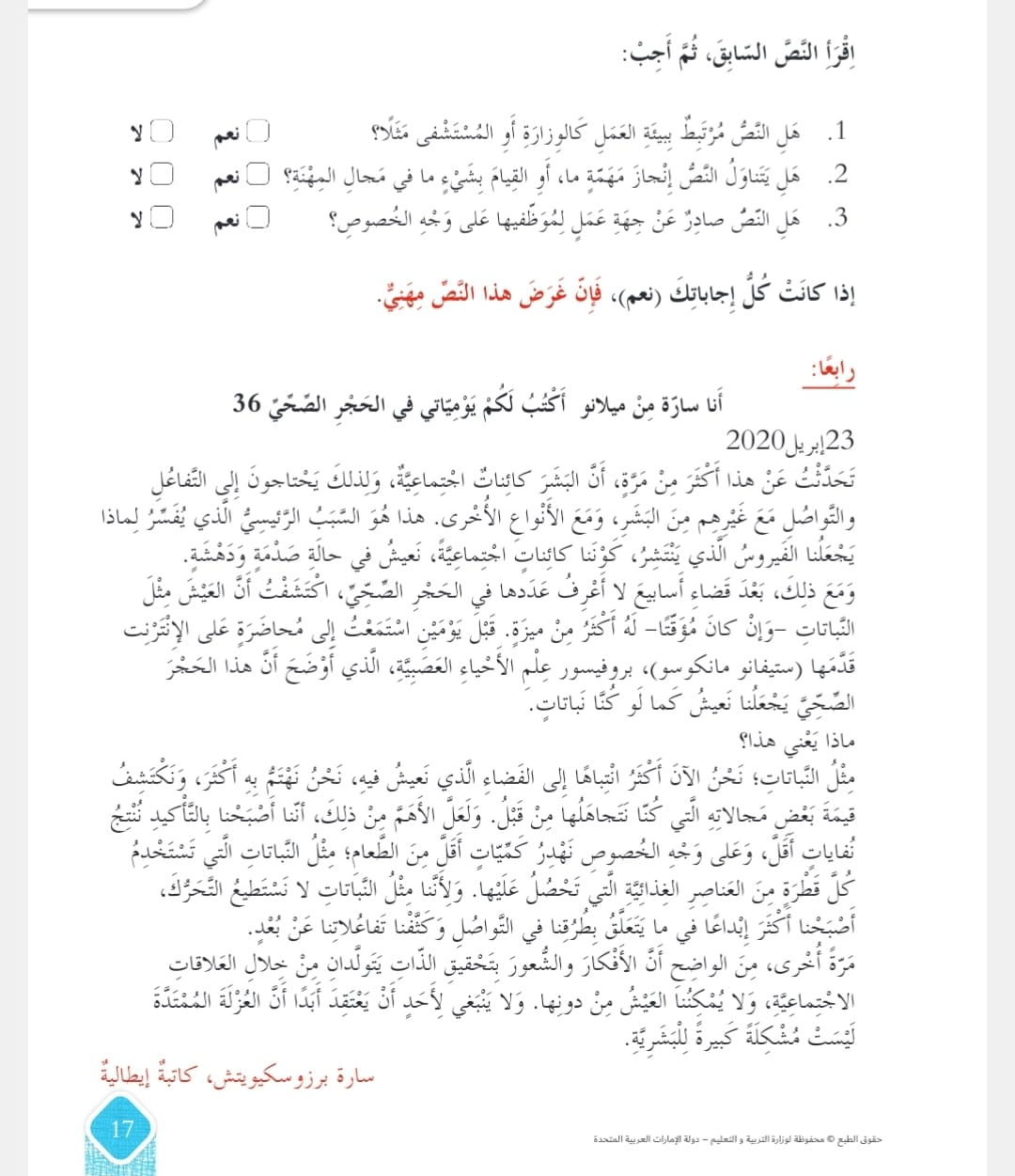 رابعًا :
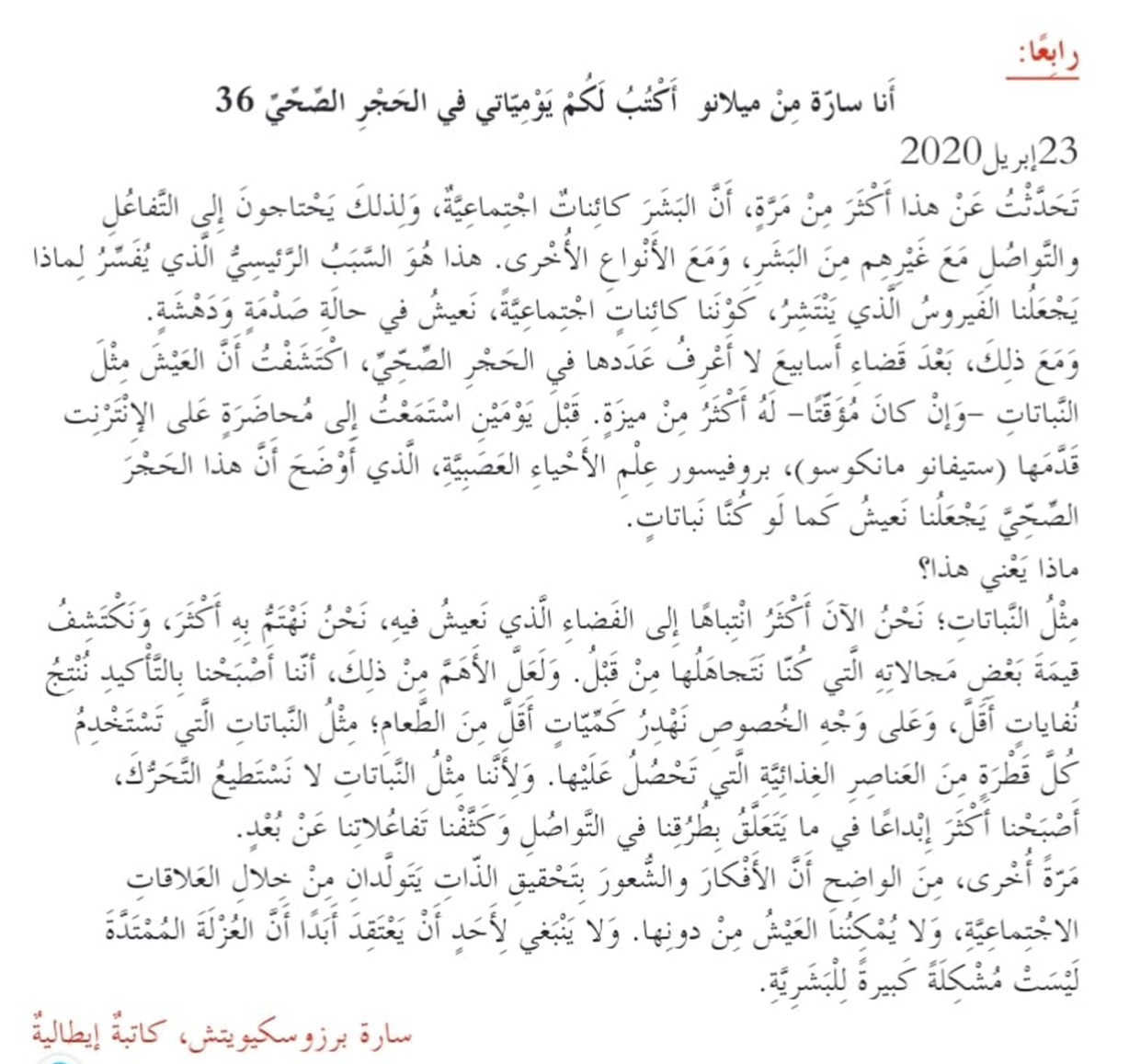 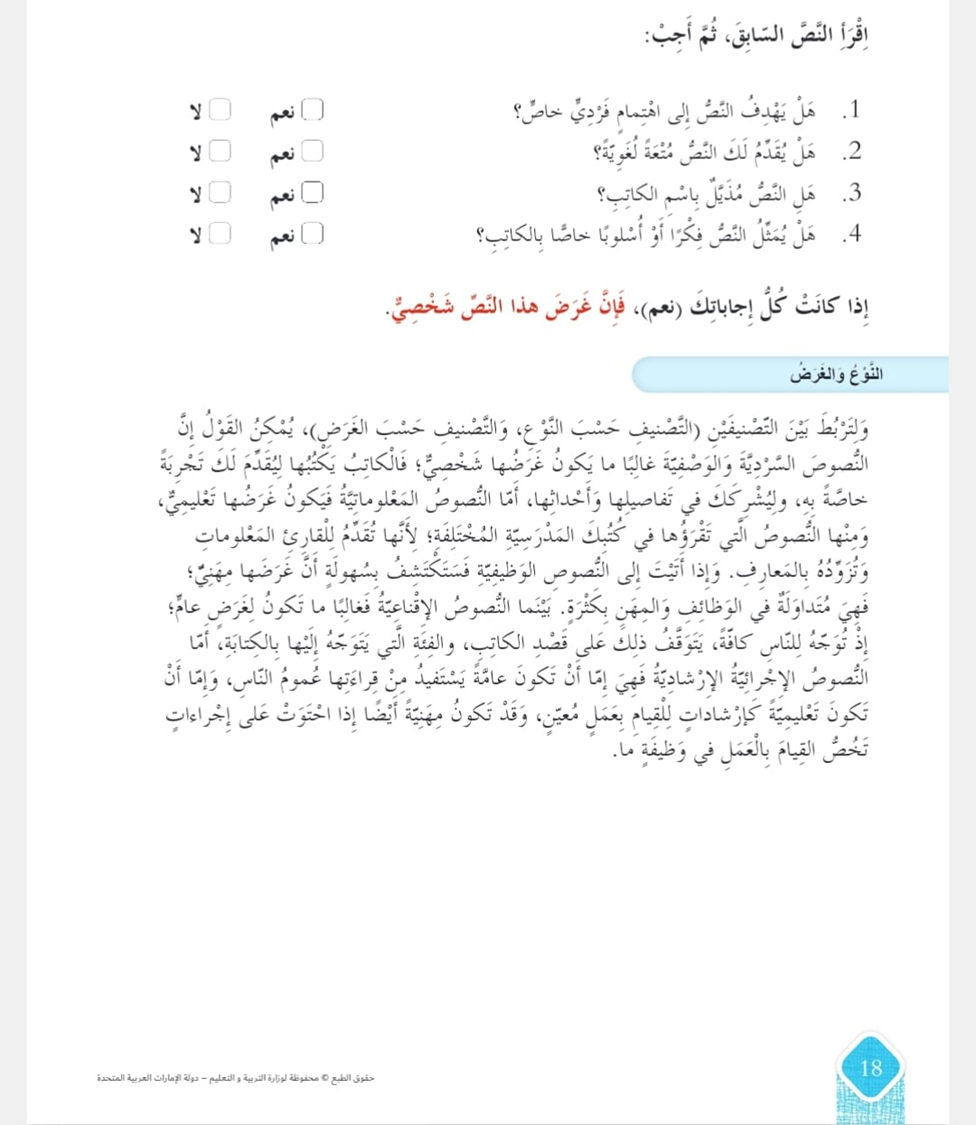 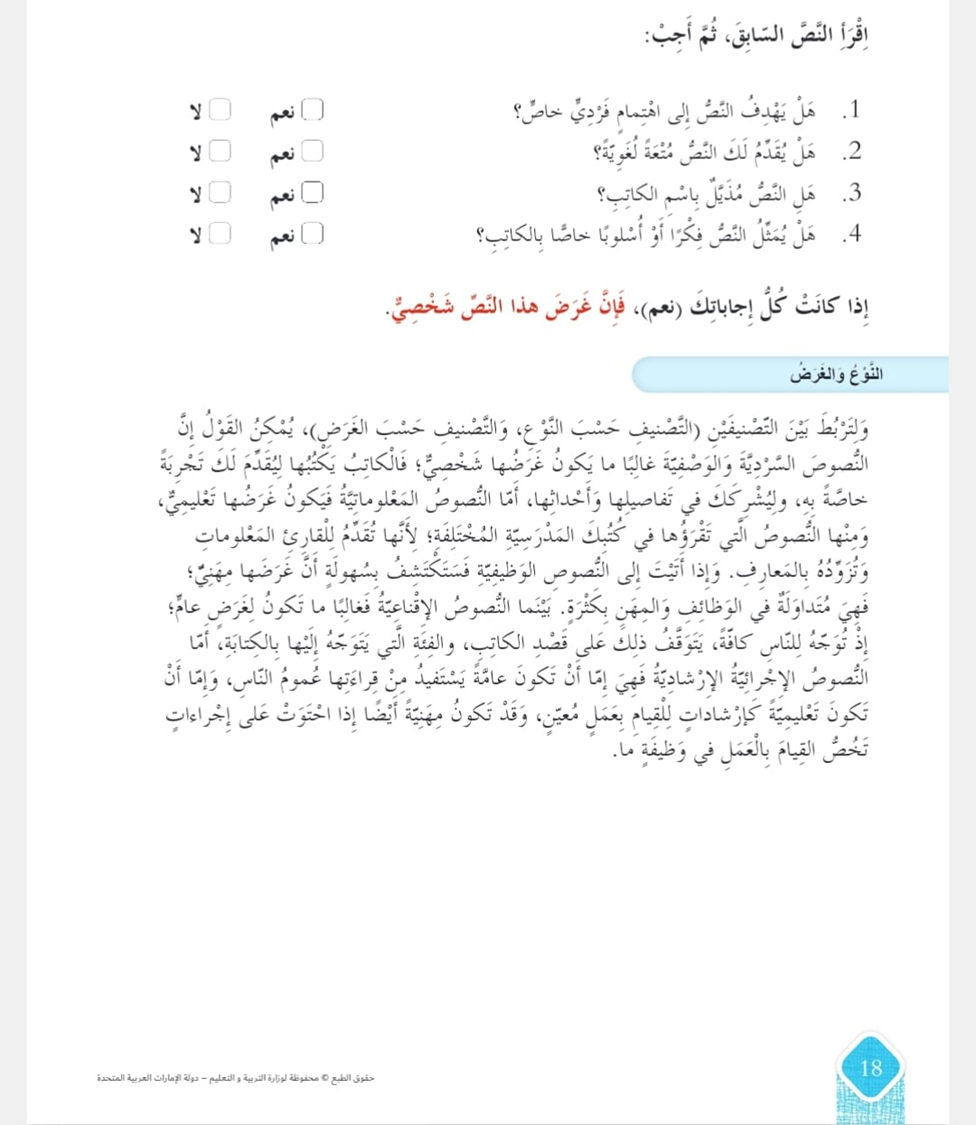 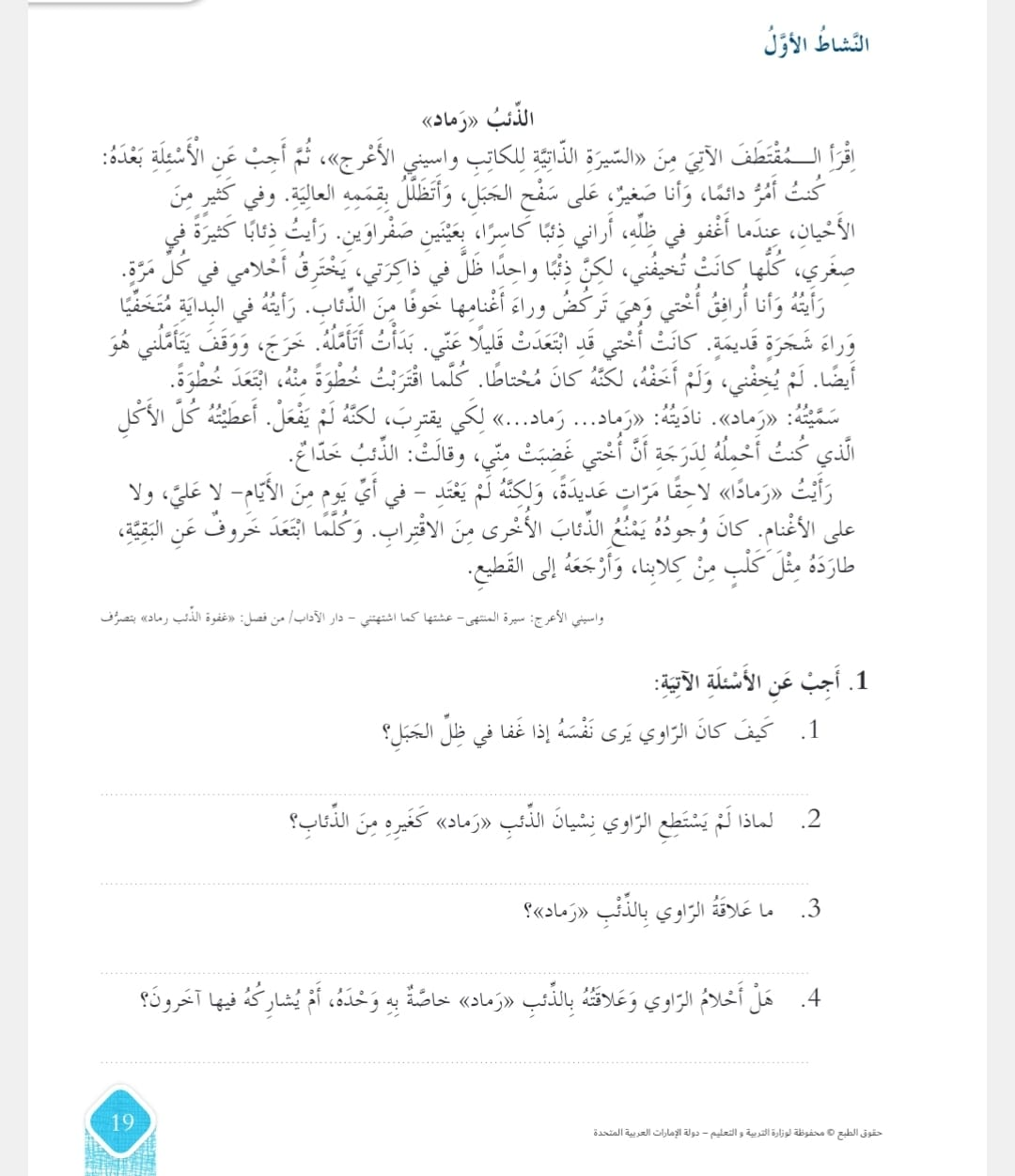 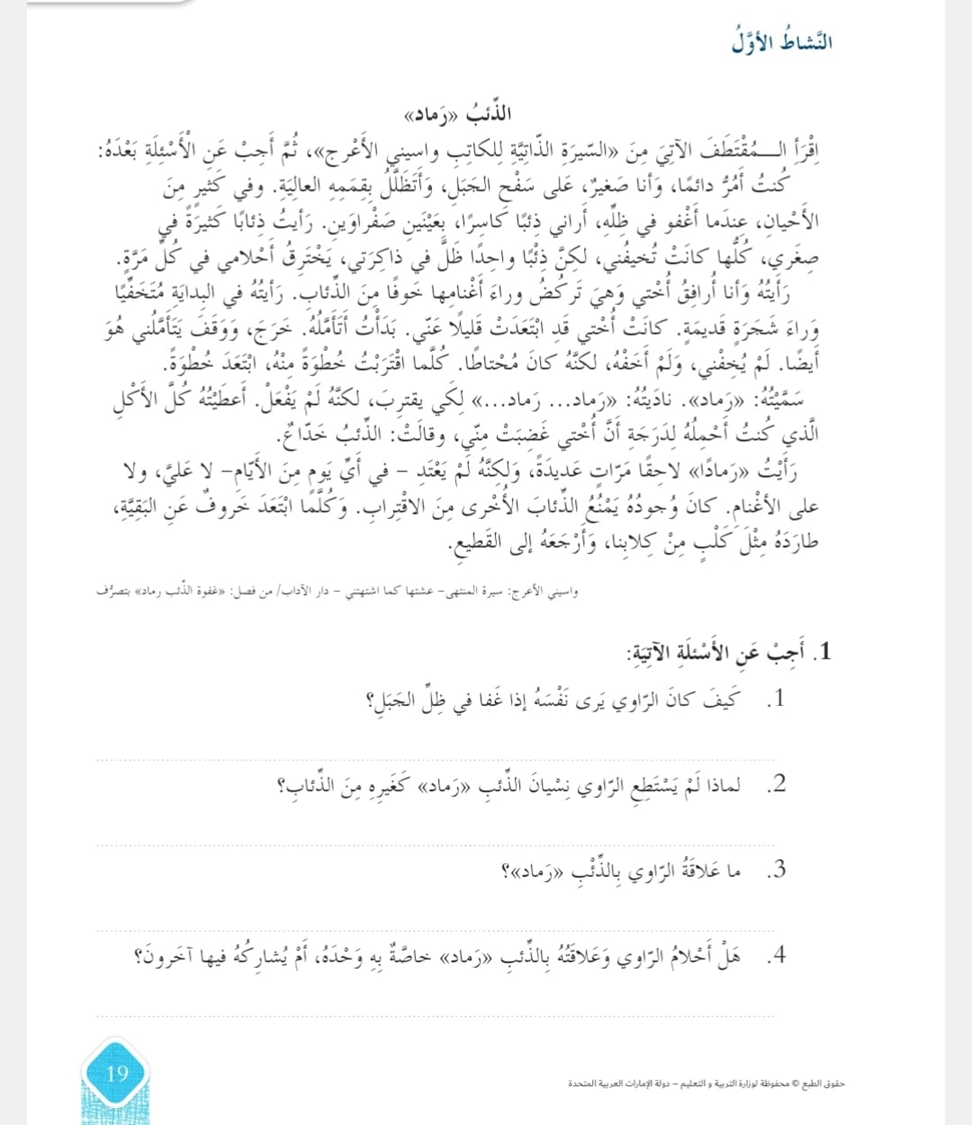 كان الراوي يرى نفسه إذا غفا ذئبا كاسرًا ، بعينين صفراوين .
لأن كل الذئاب كانت تخيفه إلا الذئب رماد ظل في ذاكرته يخترق أحلامه في كل مرة .
الصداقة والوفاء هي علاقة الراوي بالذئب فهو بالنسبة له ككلب من كلابهم يحمي القطيع .
نعم ، أحلام الراوي وعلاقته بالذئب " رماد " خاصة به وحده .
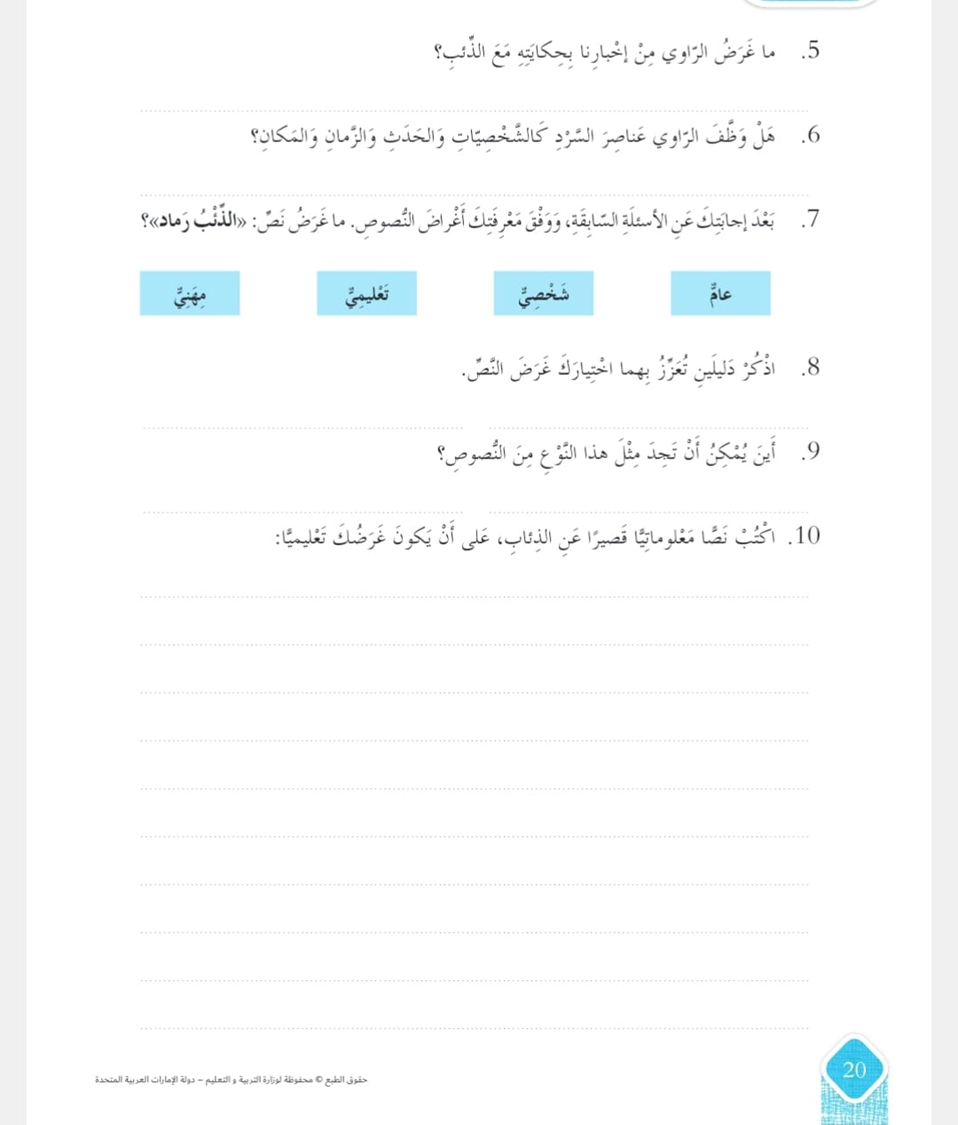 غرض شخصي .
نعم .
قدم تجربة خاصة ، وأشركنا في تفاصيلها وأحداثها .
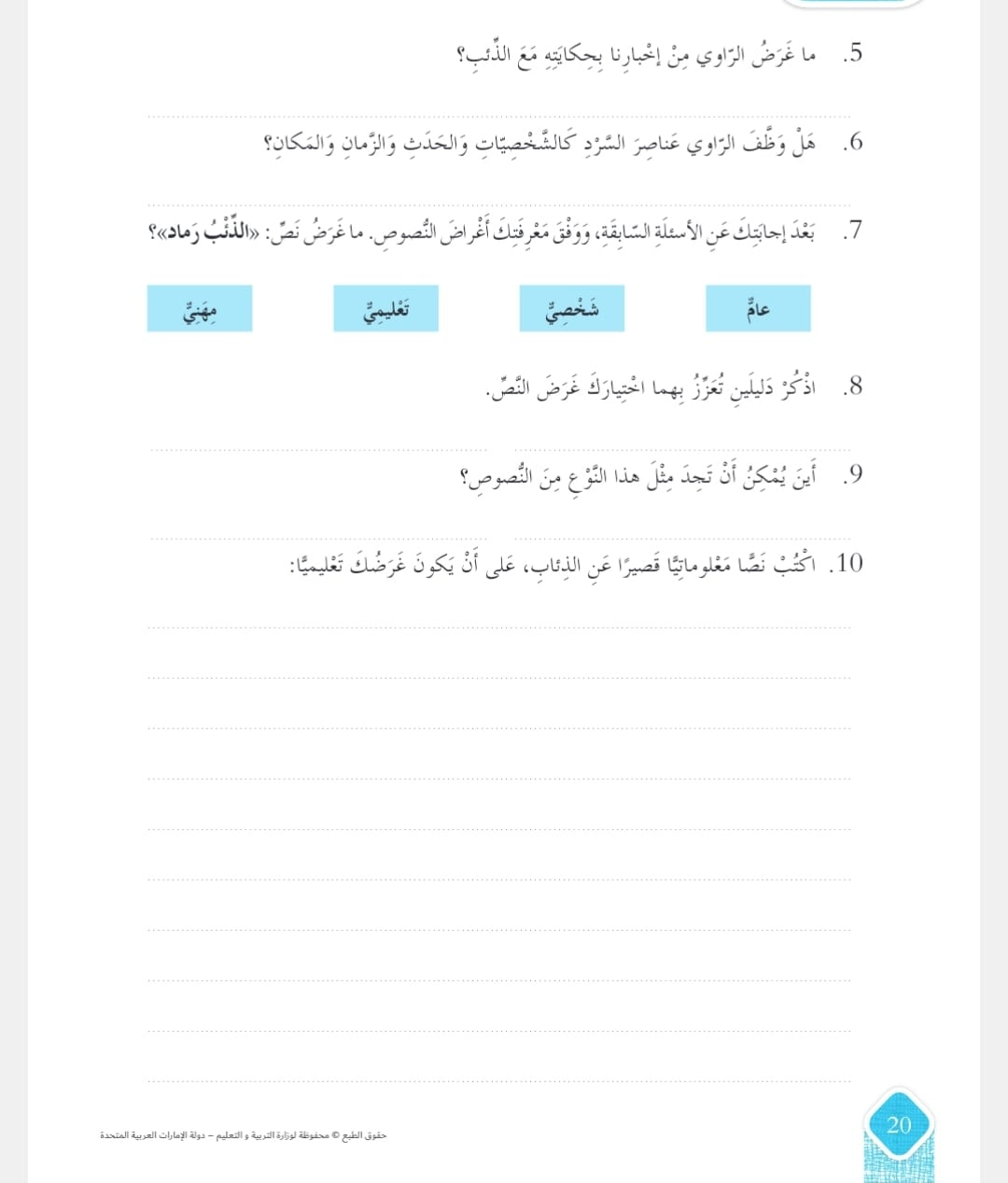 في النصوص السردية والوصفية .
يحل فرديًا .
التقويم الختامي
بطاقة الخروج
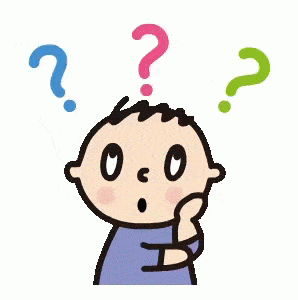 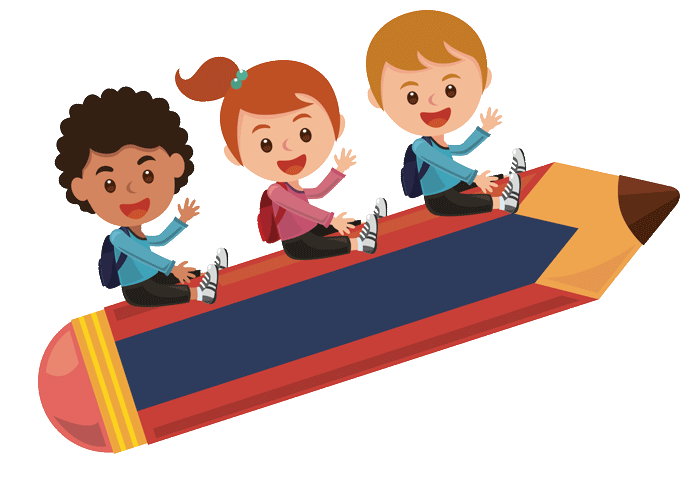 هيا لنتوجه 
لمنصة ألف
الحصة الرابعة
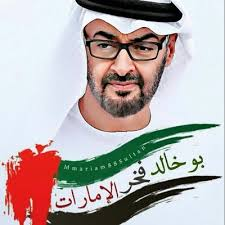 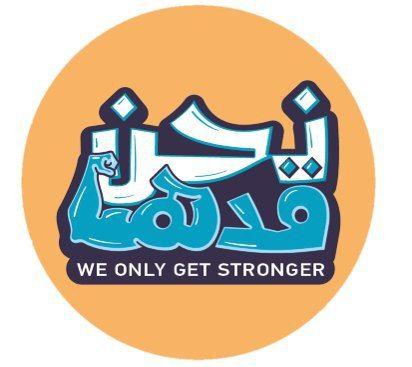 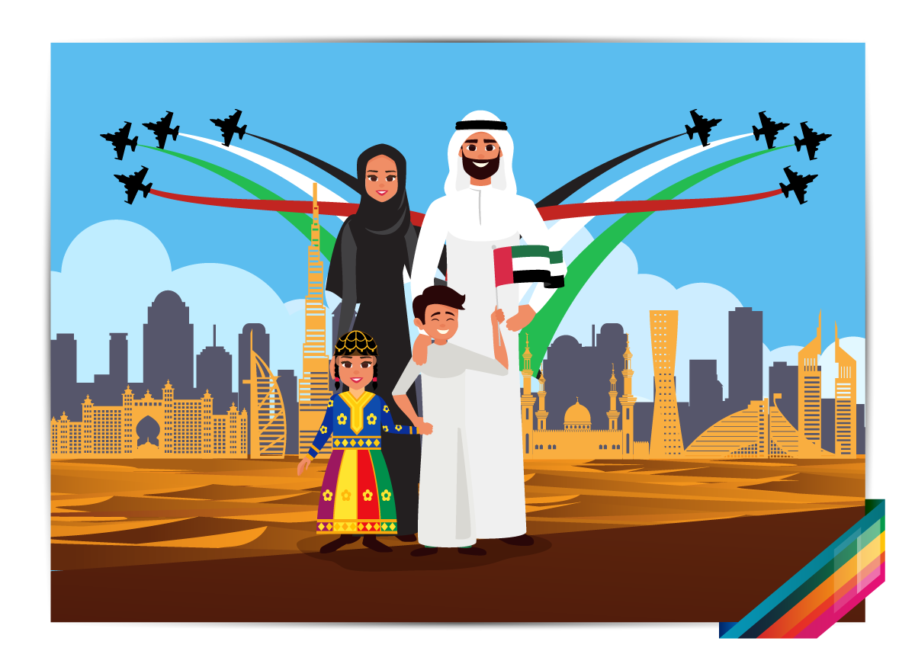 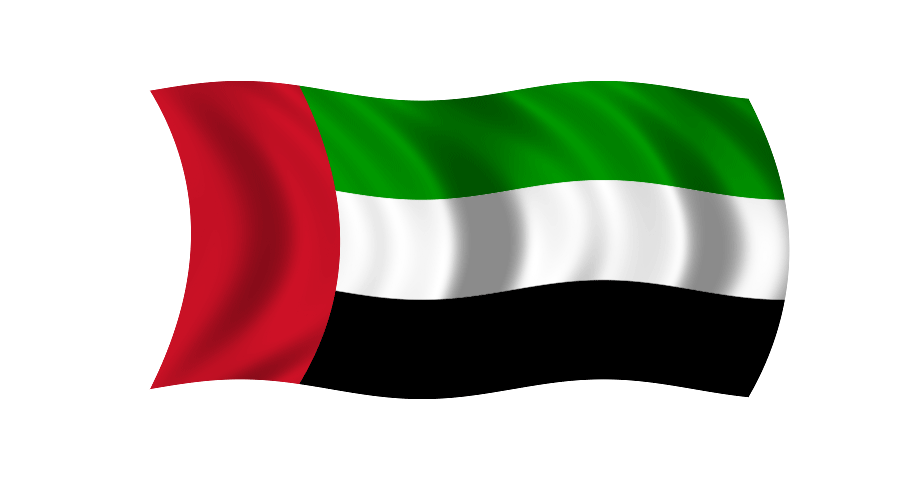 النشيد الوطني
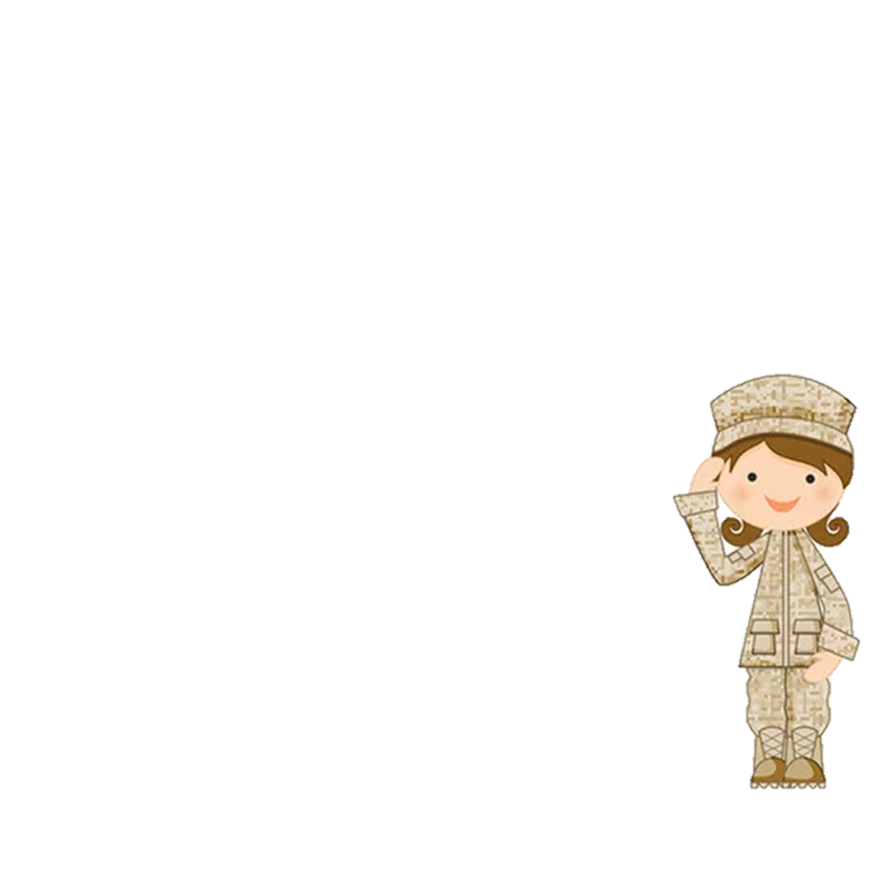 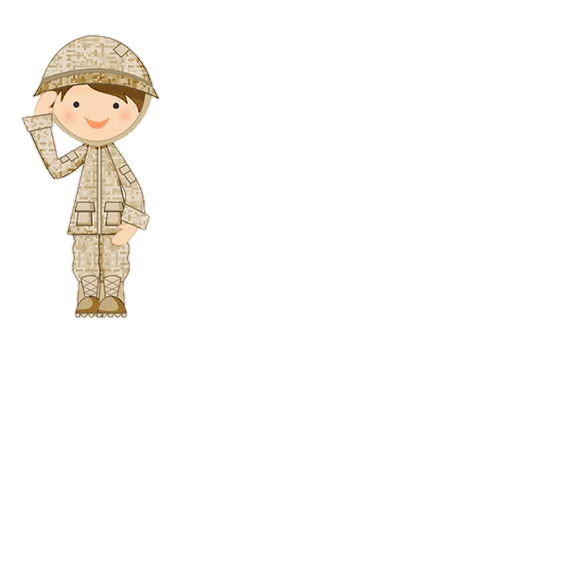 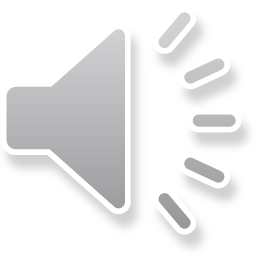 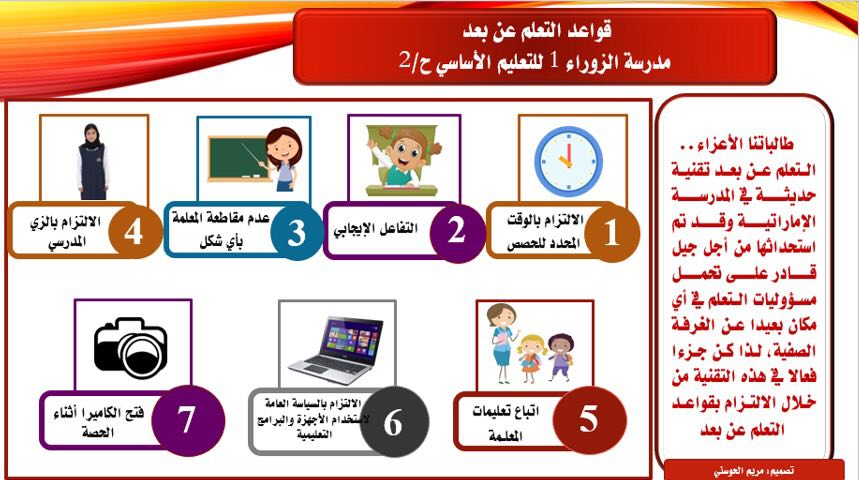 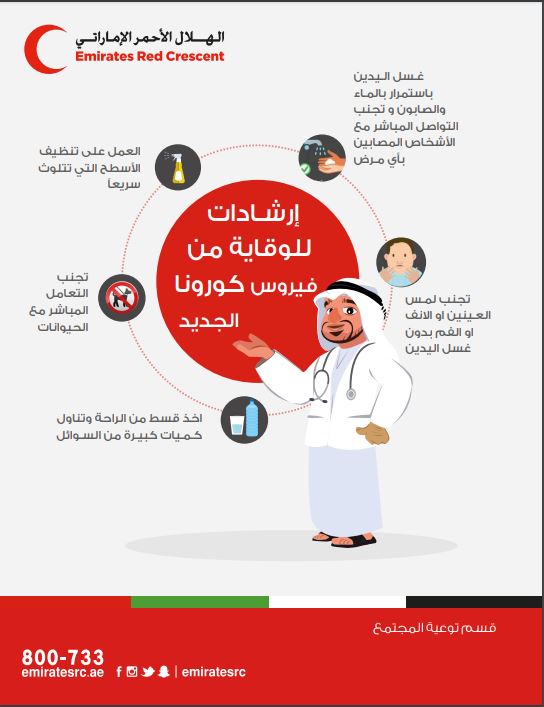 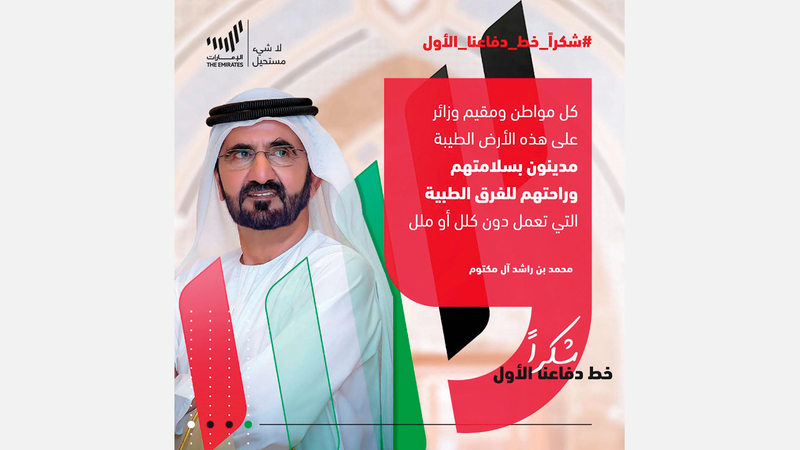 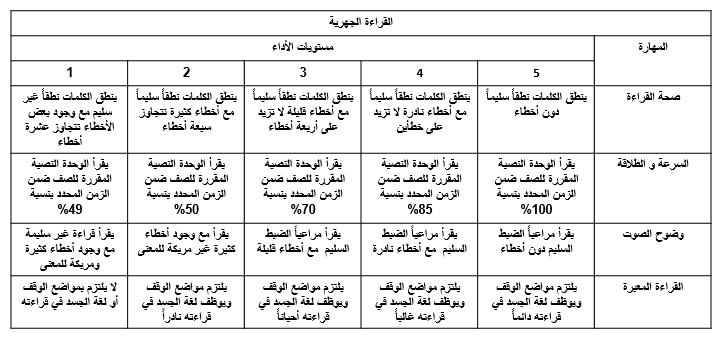 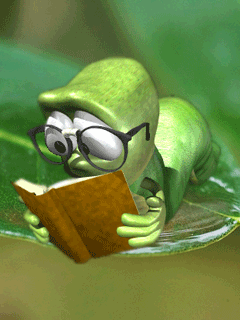 للحصول على أعلى درجة
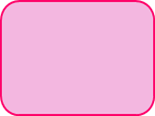 السابع  2  عام
المجموعة  الأولى
مها إبراهيم - حصة خلف
عائشة يعقوب - مريم عبدالله
ندى ياسر - حمدة هاشم
المجموعة الثانية
إباء عصام الدين - حياة خميس 
فاطمة طلال - مهرة جاسم
ميرة جاسم  - مها محسن
المجموعة الثالثة 
الريم عادل - خلود وليد 
فاطمة محمد - موزة سيف
 هند عبدالقادر -  مريم عبدالسلام
المجموعة الرابعة 
ريم عبدالله - شهد خالد 
مريم أحمد - ميثة محمود
هند عبدالله
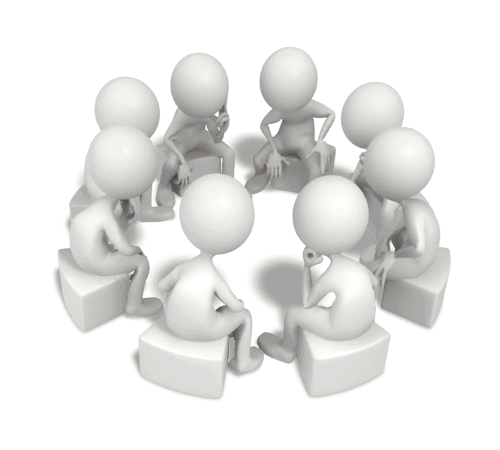 المجموعة الخامسة 
جنان سعيد - الهنوف وليد 
ميرة أحمد - هند حسين 
وضحى حسين - مروة محمود
السابع  3  عام
المجموعة  الأولى
ميثا سيف– خلود هاشم
سارة خميس – خديجة عبداللطيف 
فاطمة عبدالعزيز
المجموعة الثانية
آمنة بدر مريم عبدالسلام – خولة صالح
غلا راشد – فاطمة إبراهيم 
- ملاك سامي – ملاك أحمد
المجموعة الثالثة 
جواهر راشد – راية علي
شهد زبير -  شمه محمد
– هدى إبراهيم
المجموعة الرابعة 
حور سعيد – رهف فادي
طيف محمد – فاطمة سعيد
 غلا إبراهيم - فاطمة يوسف
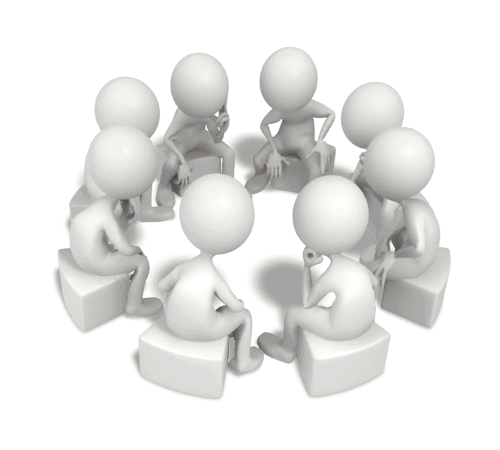 المجموعة الخامسة 
عنود عبدالعزيز – ريم سعيد
عائشة علي – فاطمة الزهراء مصطفى 
– ميثا محمد – أسماء محمد
التهيئة
 الحافزة:
هيا نذهب لمنصة ألف ونشاهد (الفيديو) التالي ثم نجيب عن الأسئلة التي تليه  :
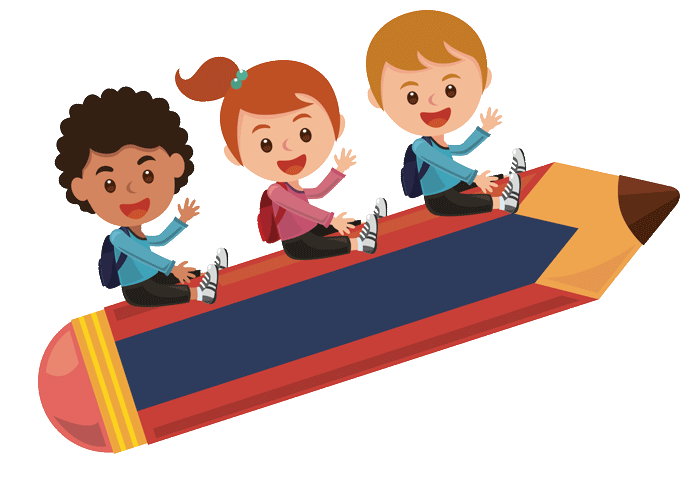 ( لمدة دقيقتين )
النُّصوصُ حَوْلَنا
الحصة الرابعة
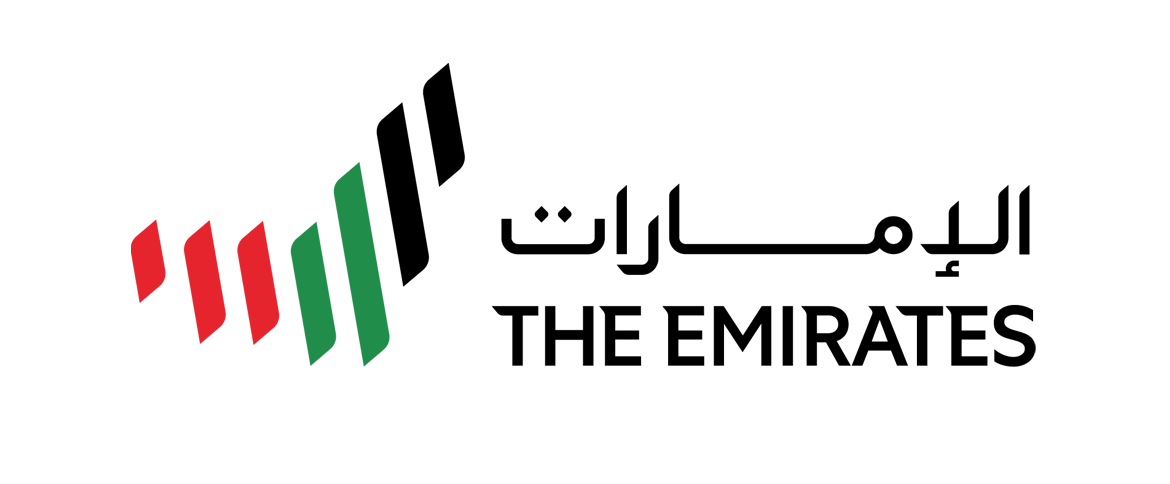 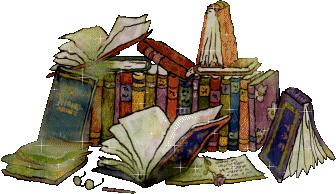 إعداد الأستاذة 
عائشة الظاهري
2021
يستغرق تنفيذ هذا الدرس خمس حصص
نواتج التعلم:
نحول بعض النصوص من غرضها إلى غرض آخر .
ما نوع النصوص التي نحرص على قراءتها ؟
التقويم القبلي :
هيا لنتنافس 
ونكتب إجاباتنا في برنامج الـ 
 padlet
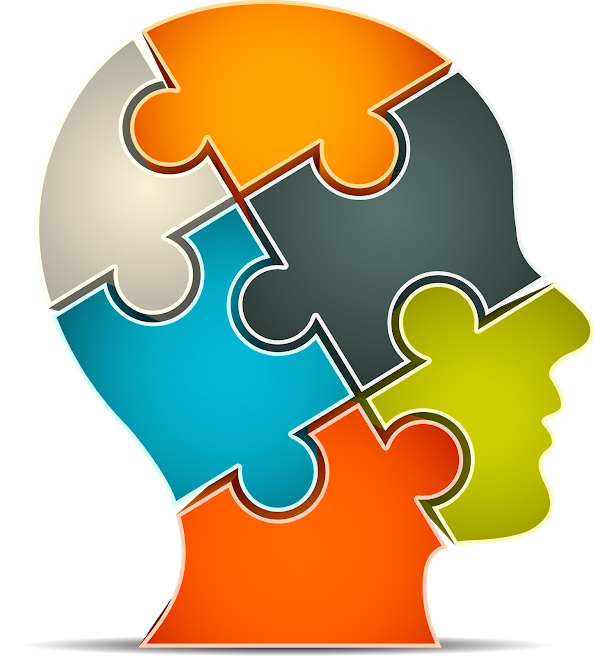 ( لمدة دقيقتين )
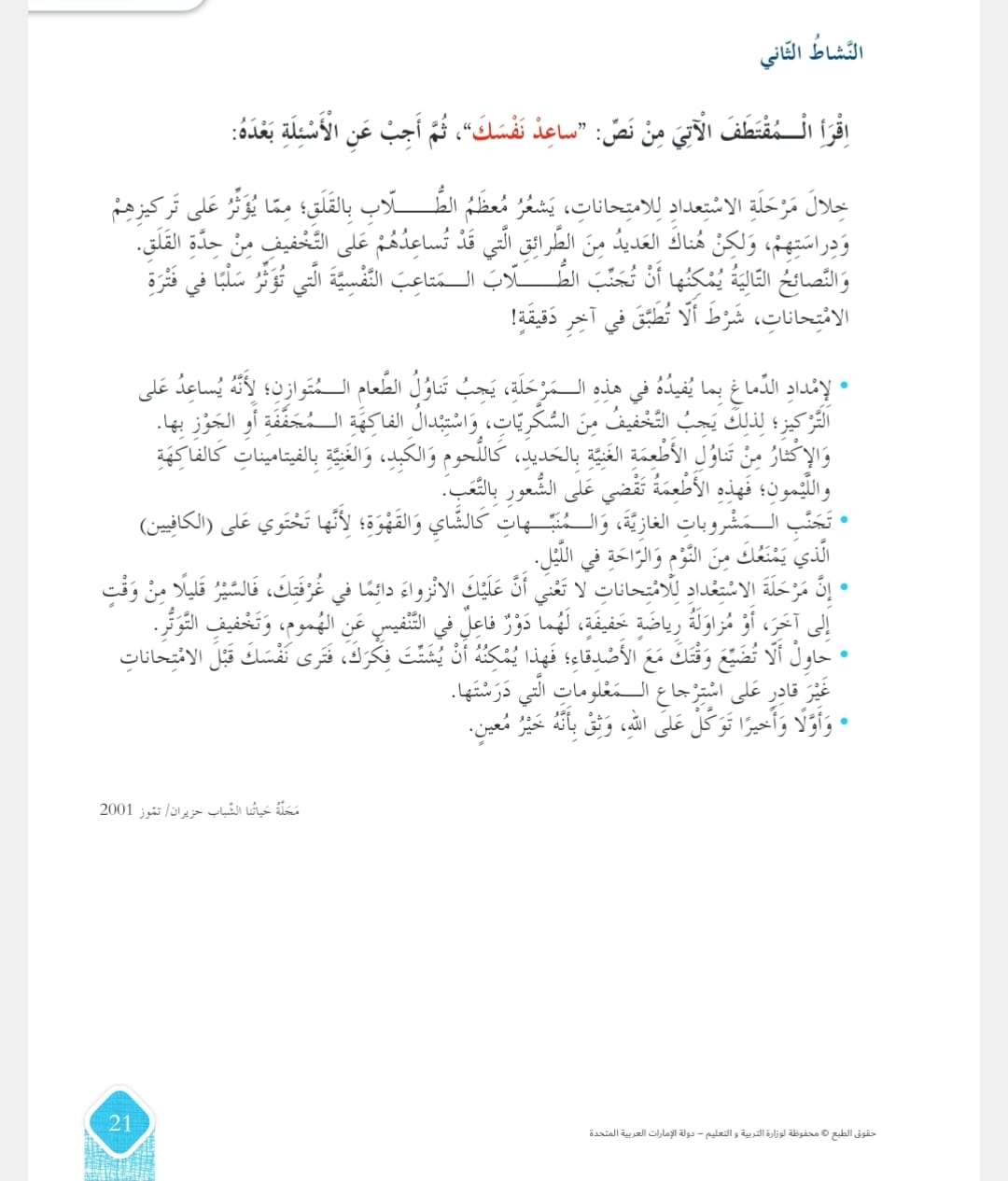 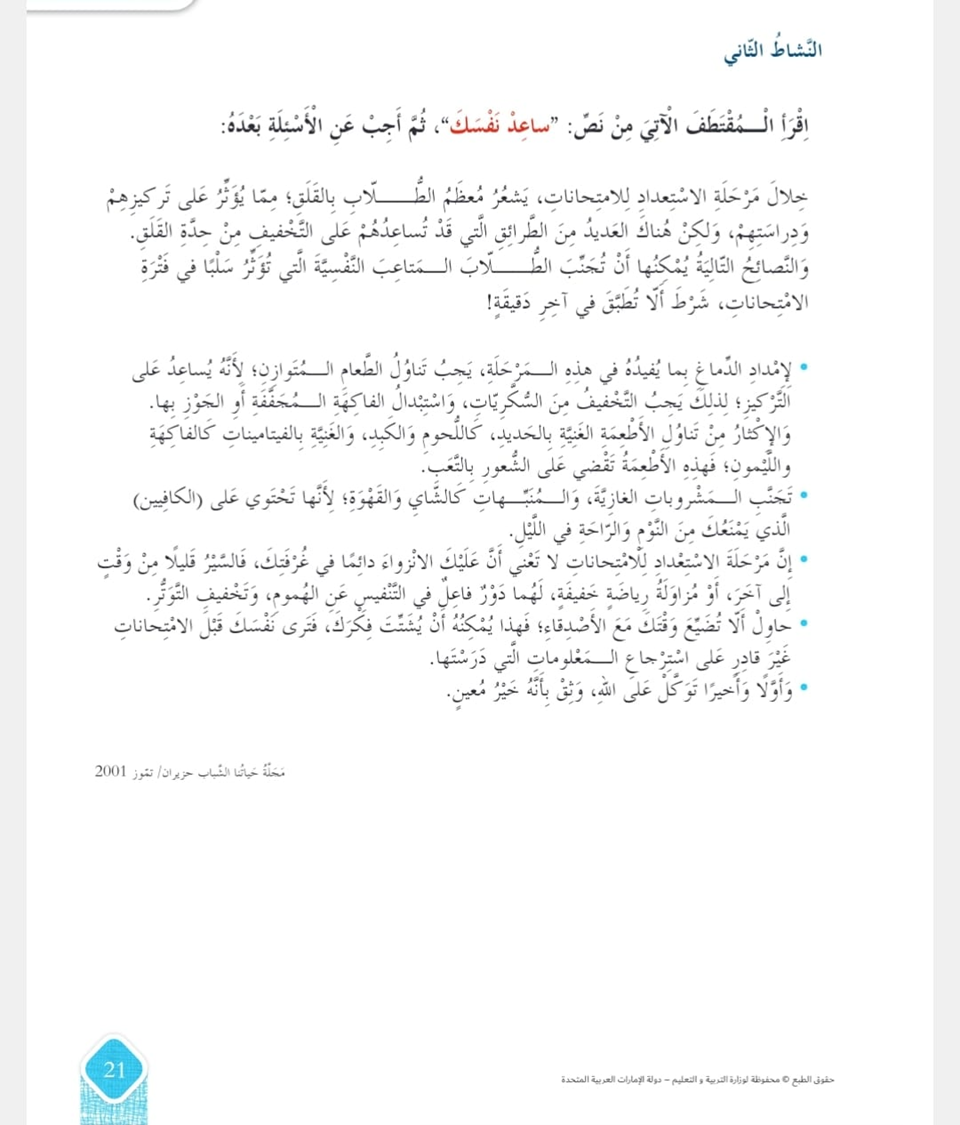 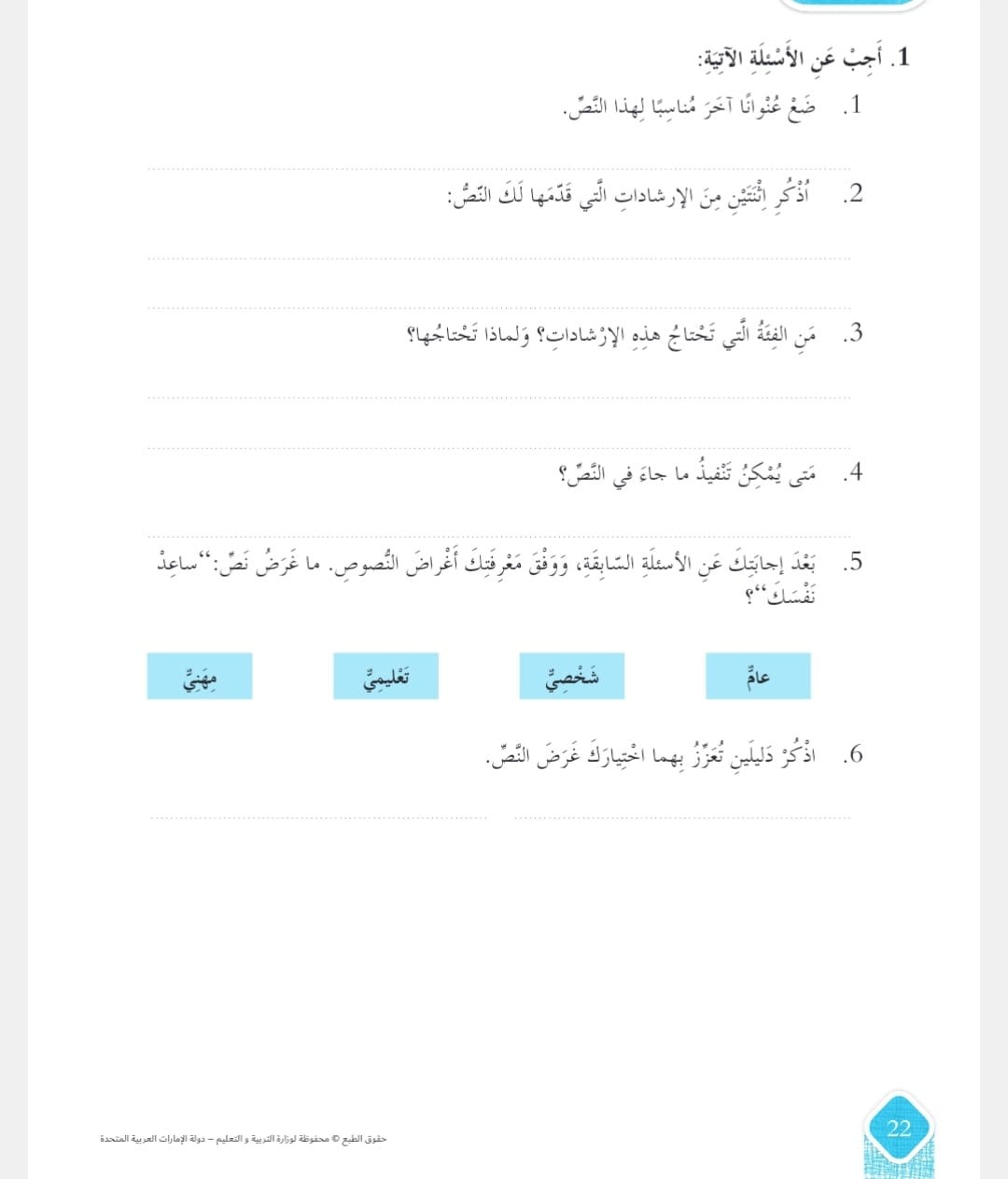 ماذا أفعل قبل الامتحان ؟   أو أي عنوان آخر يتوافق مع المحتوى ..
1- التوكل على الله والثقة بأنه خُير مُعين .
2- تجنب المشروبات الغازية والمنبهات كالشاي والقهوة ؛ لأنها تحتوي عل الكافيين الذي يمنعك من النوم والراحة في الليل .
الطلاب ؛ لأنهم يشعرون بالقلق مما يؤثر على تركيزهم ودراستهم .
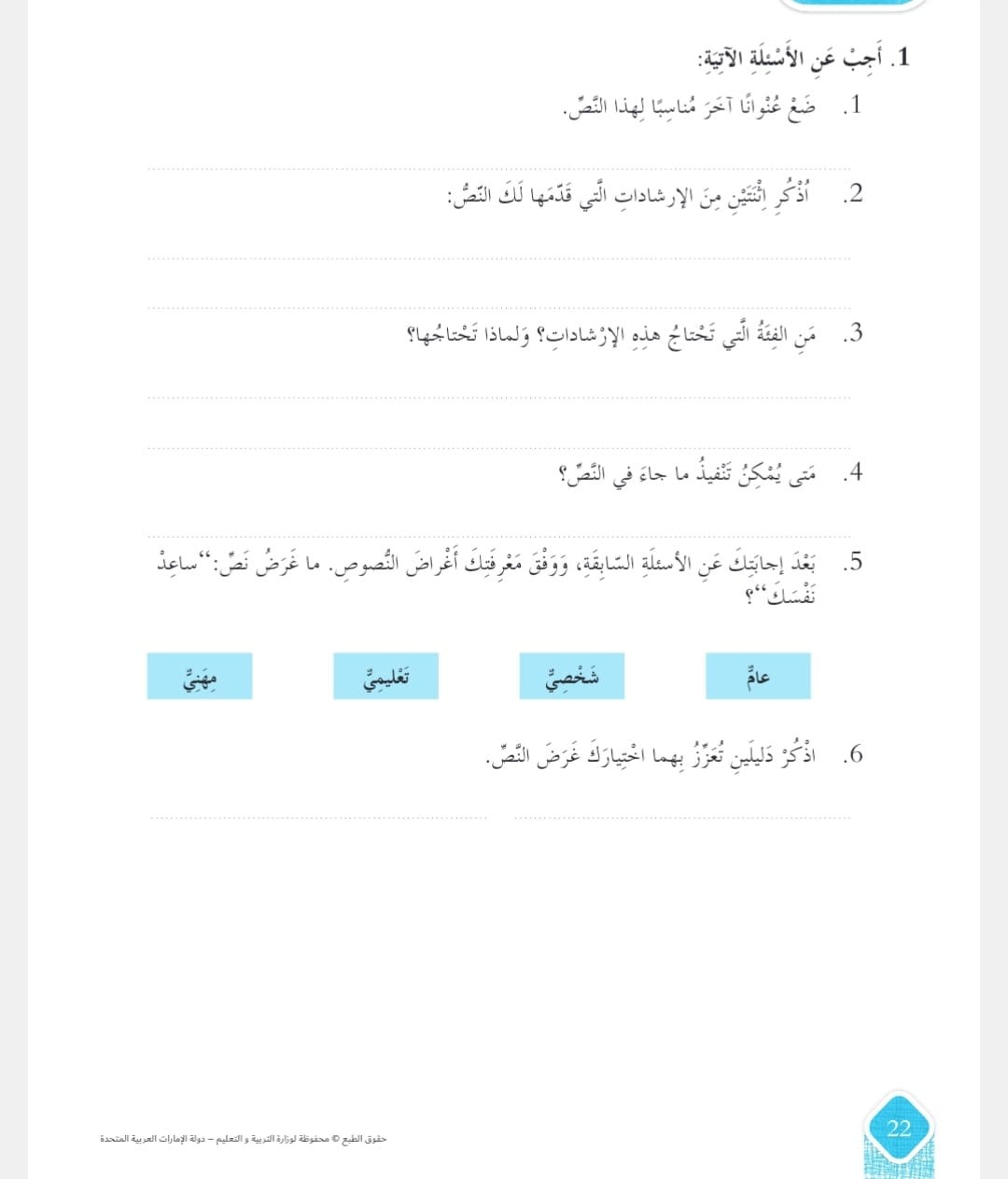 قبل فترة الامتحانات بفترة كافية .
1- لأنه قدّم لنا  معلومات مفيدة . 2- وزودنا بمعارف مهمة ..
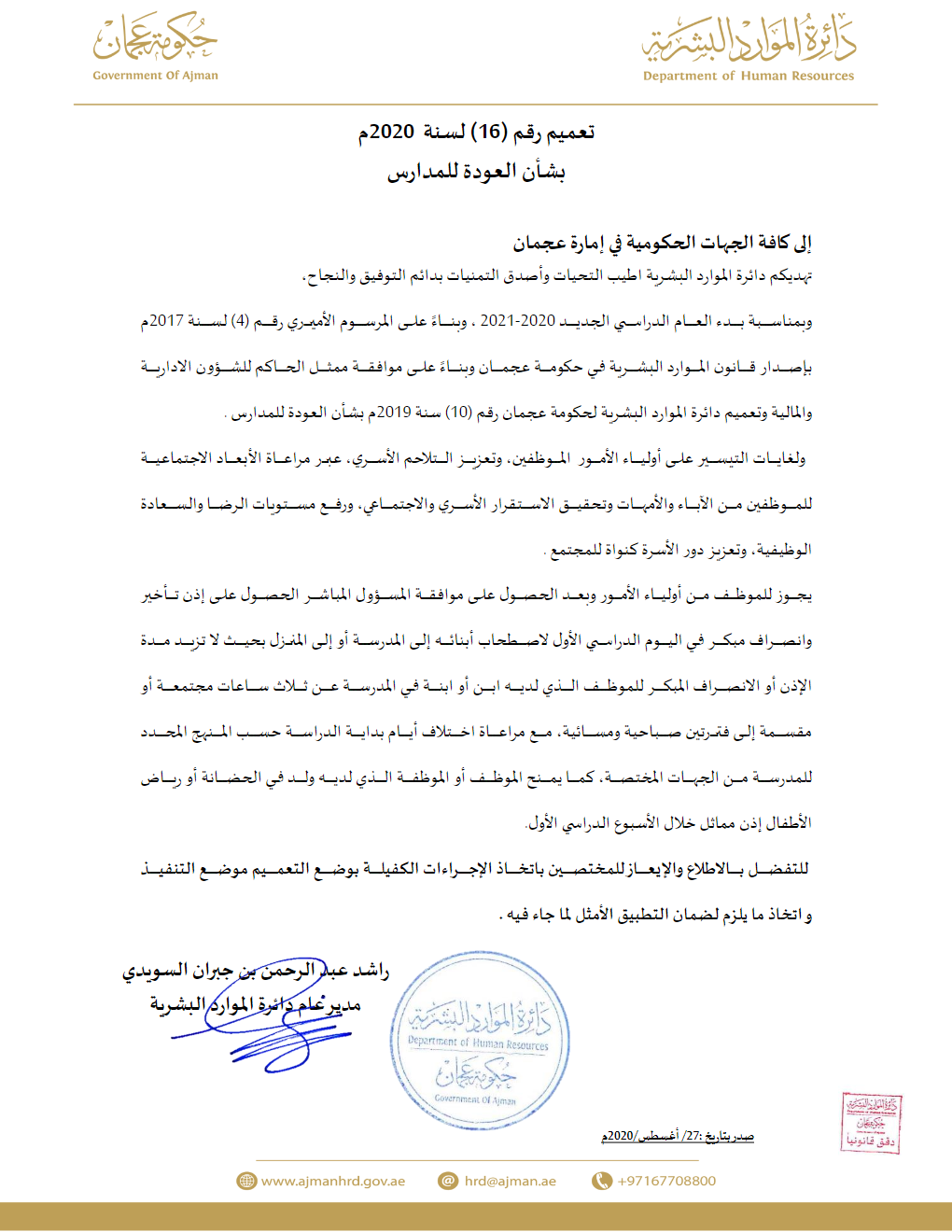 الرجاء الضغط على الصورة
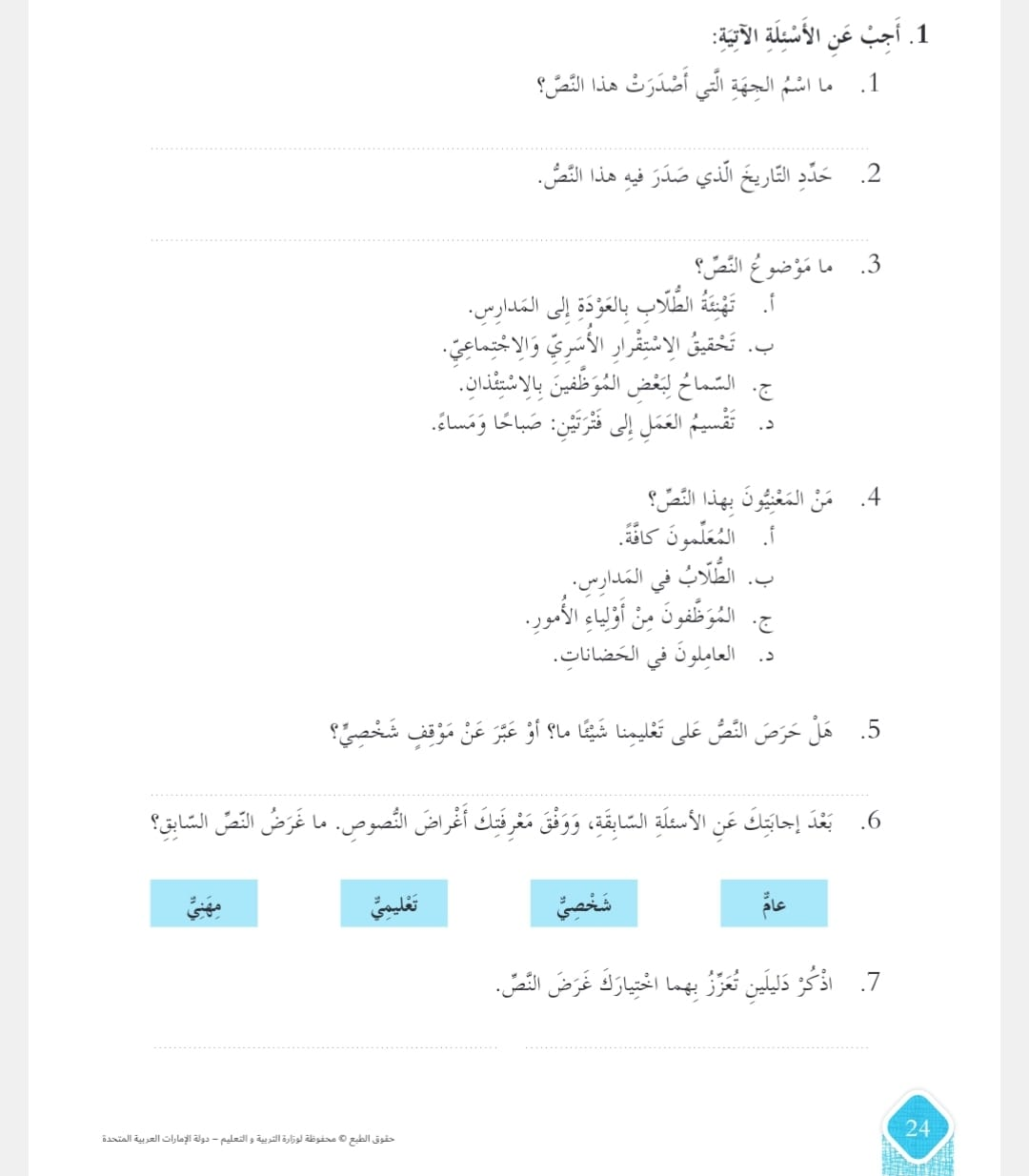 دائرة الموارد البشرية " حكومة عجمان " .
27 – أغسطس – 2020
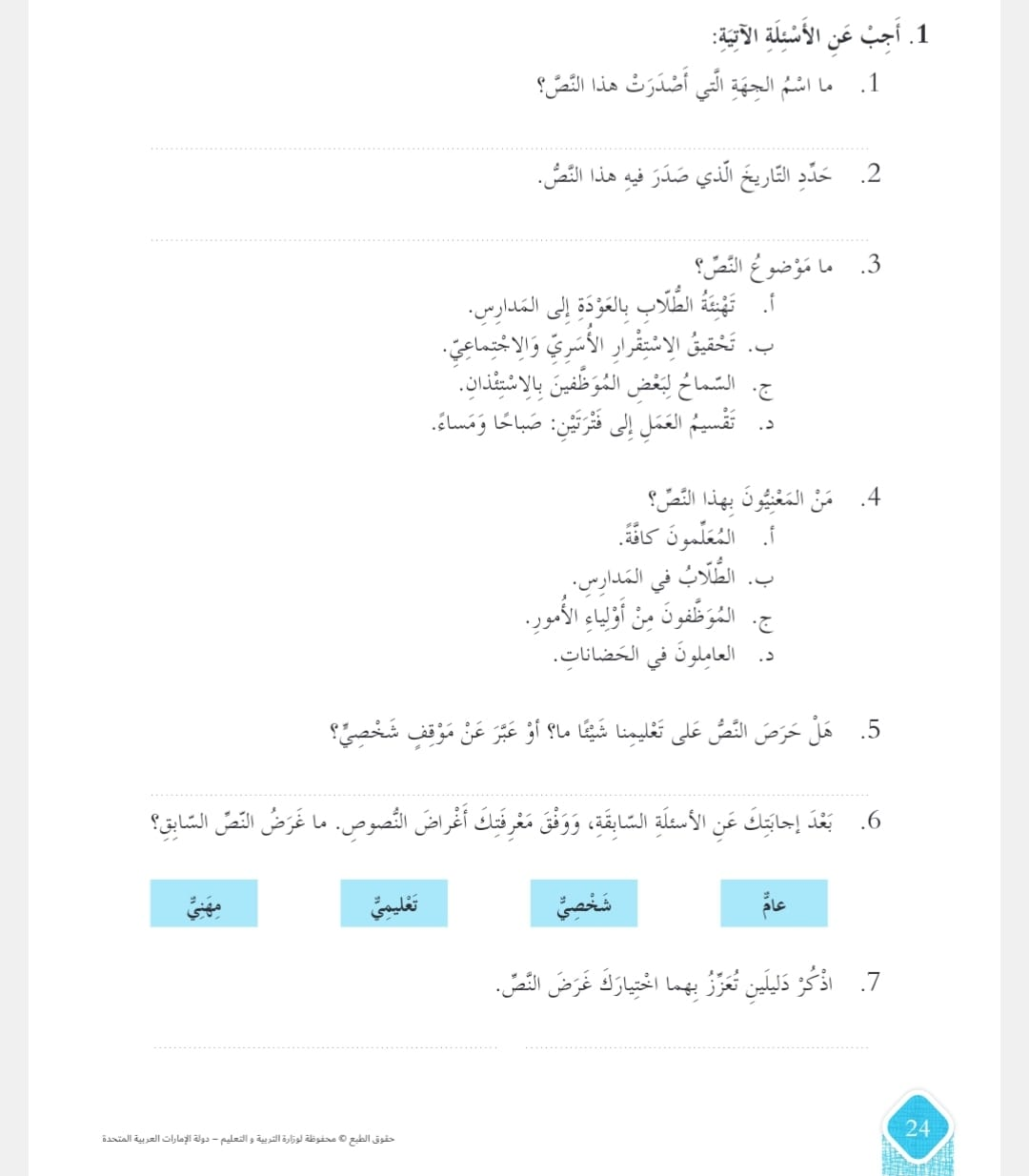 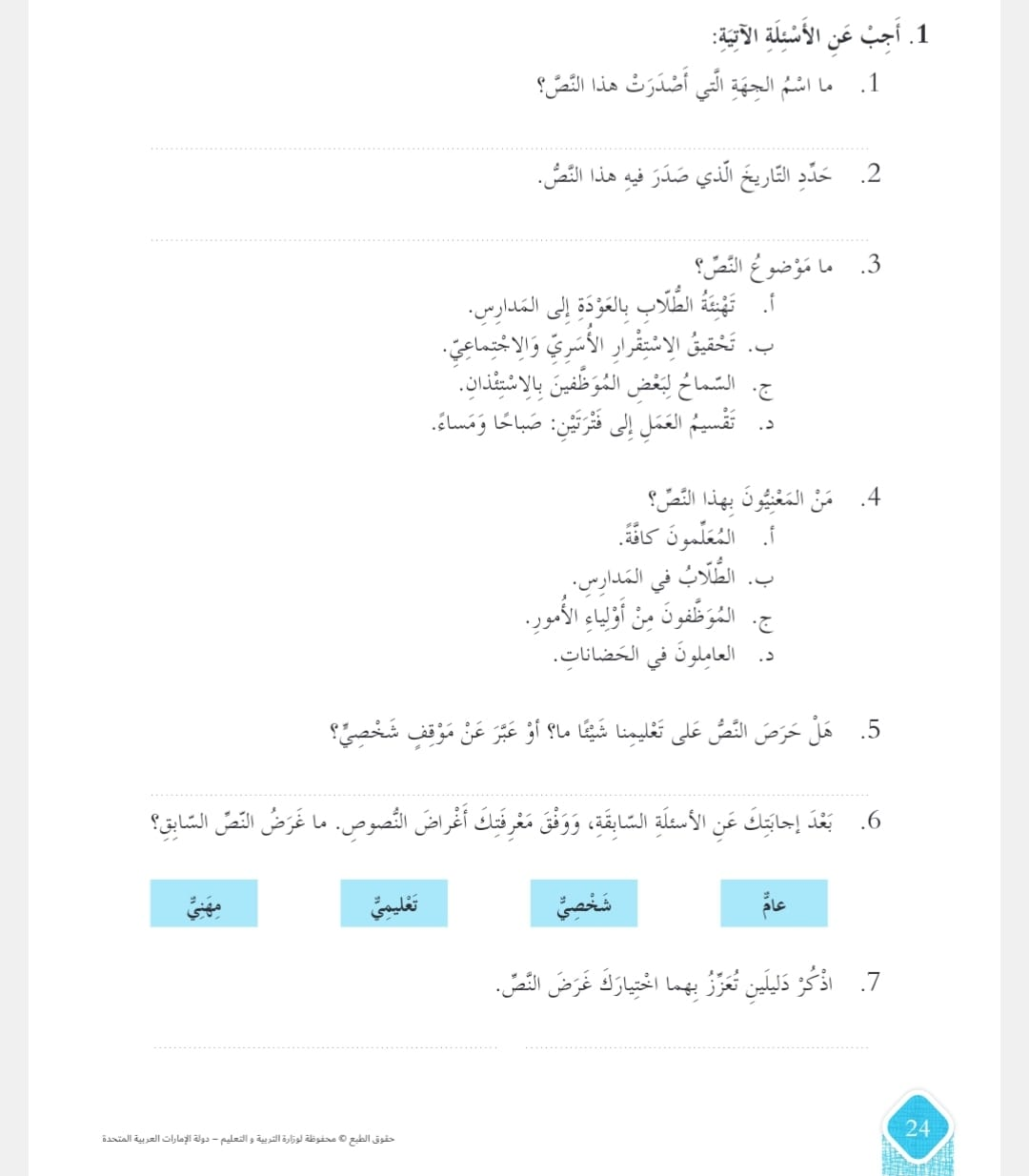 لا ، ولم يعبر عن موقف شخصي .
1- خاص بأولياء أمور العاملين في دائرة الموارد البشرية " حكومة عجمان " .
2- لأنه من النصوص الوظيفية .
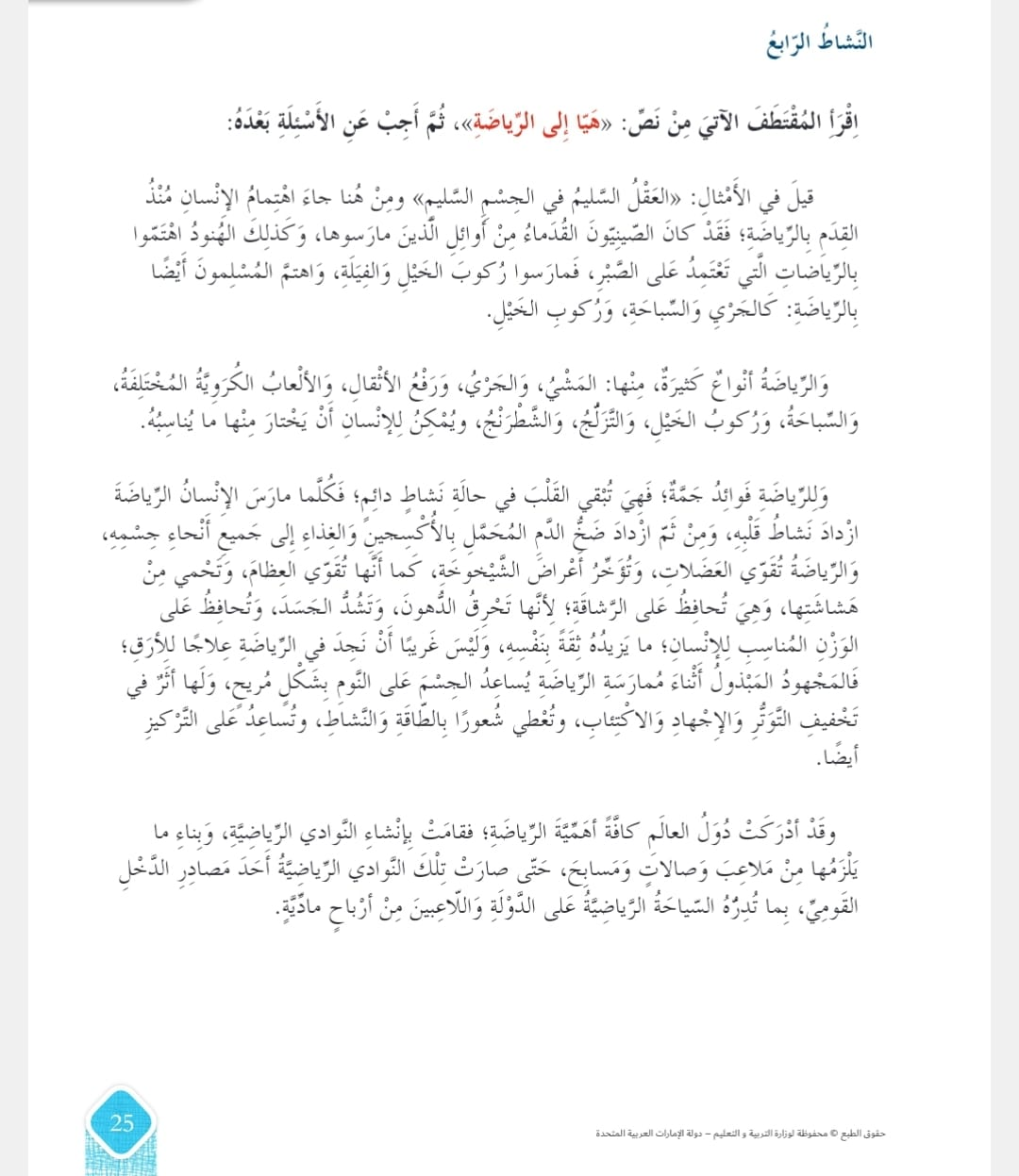 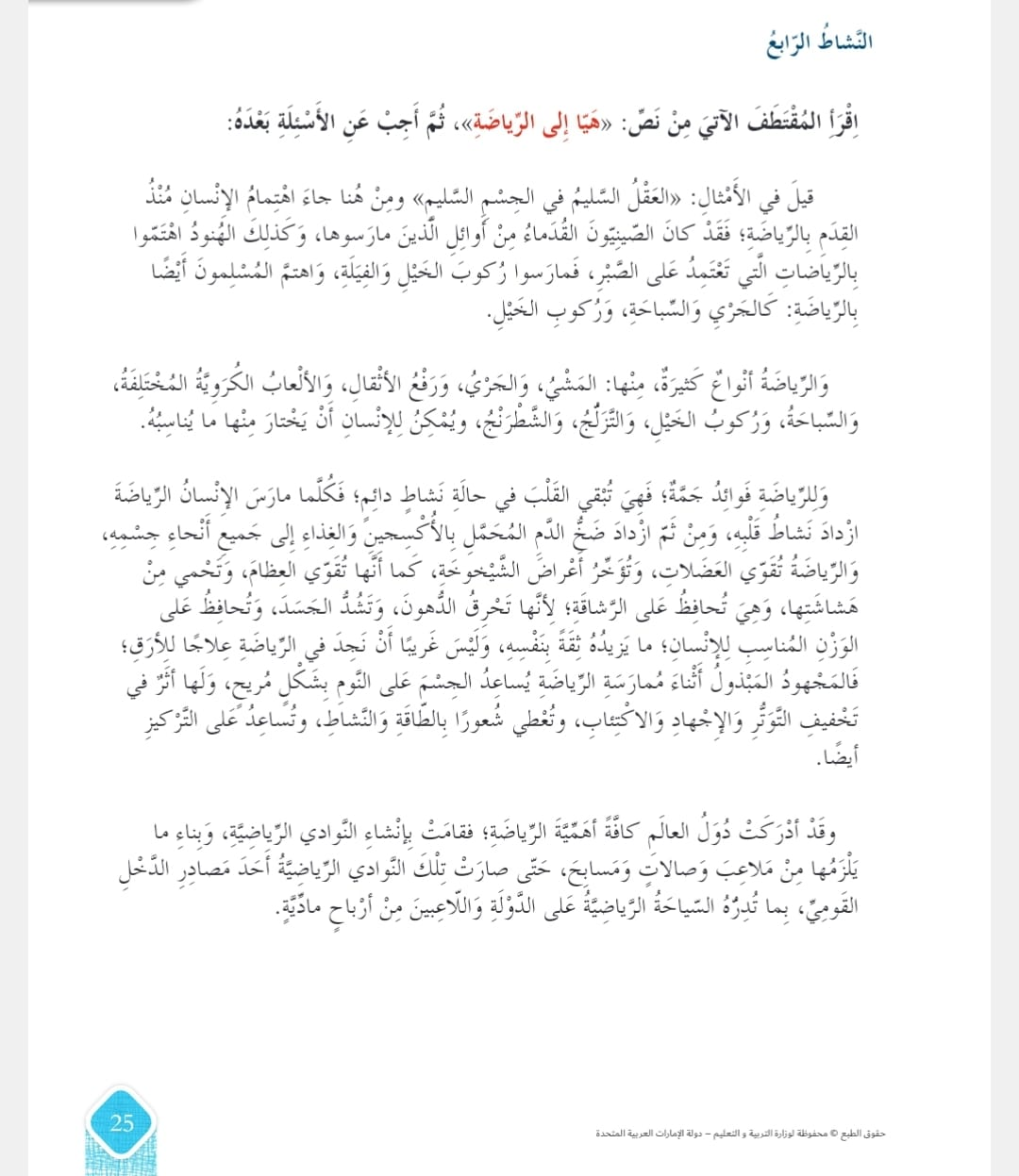 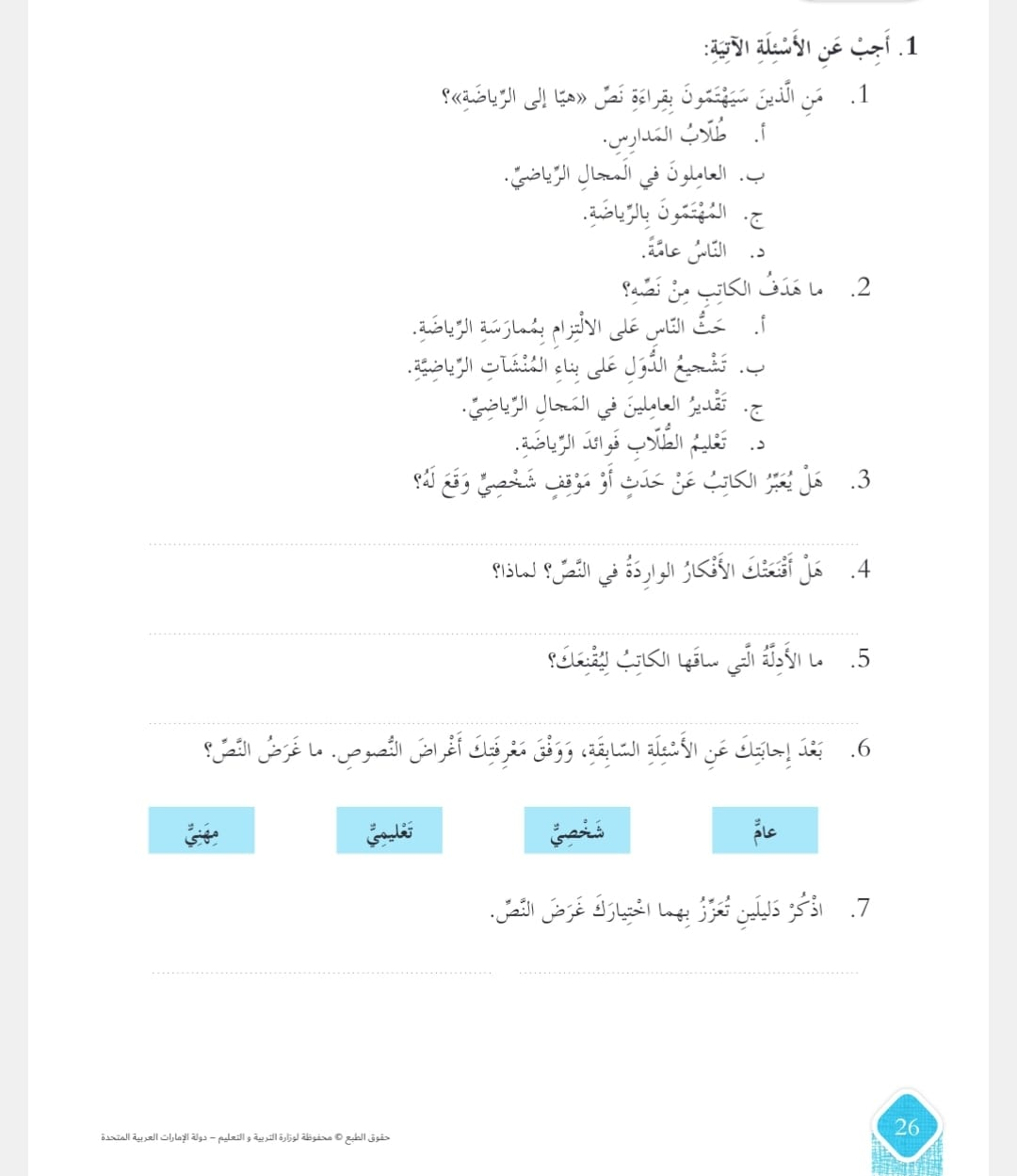 لا
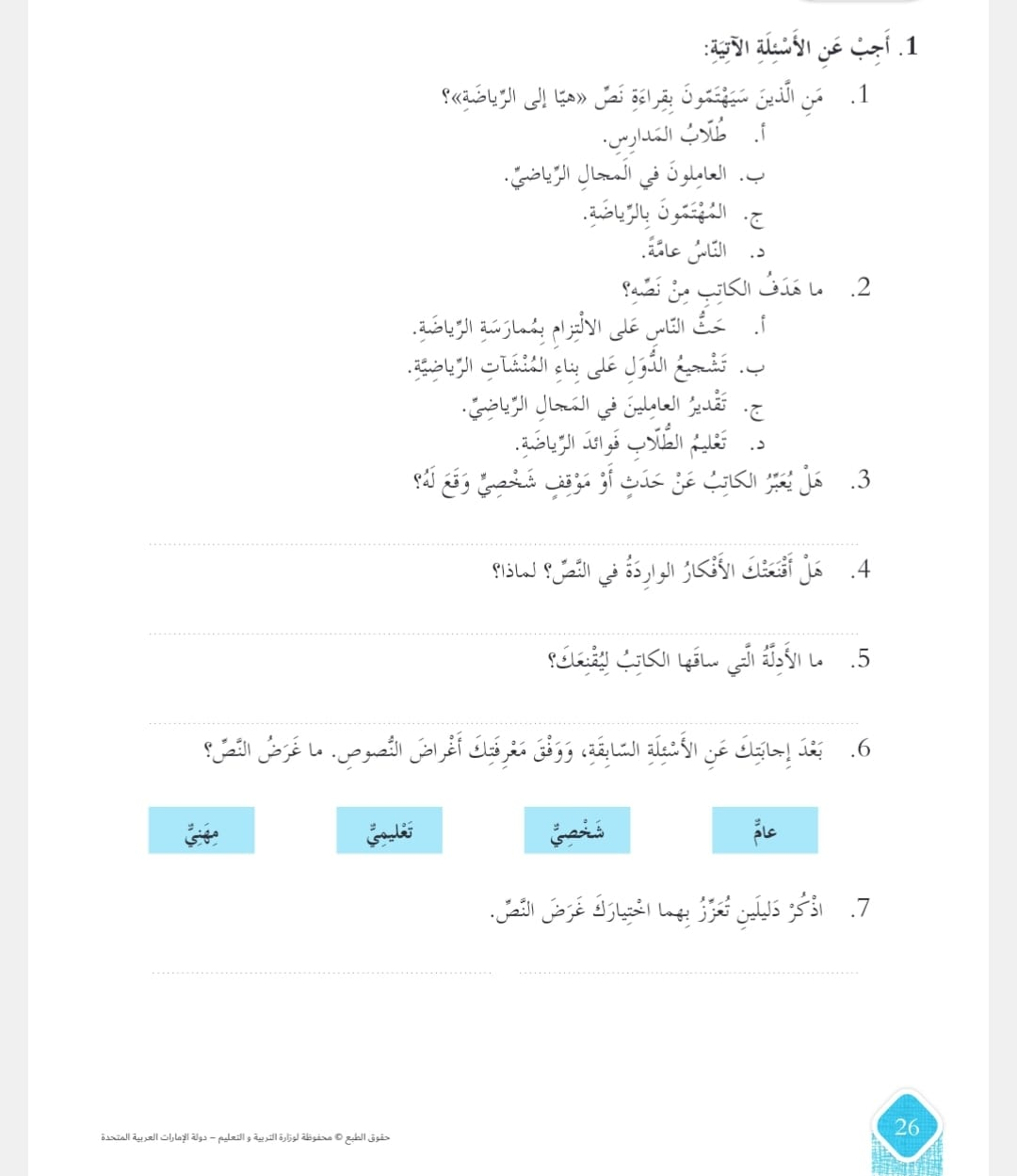 نعم ، لأنه أقنعني بفوائد الرياضة وأهميتها .
الرياضة تُبقي القلب في حالة نشاط دائم ، الرياضة تقوي العضلات ، وتؤخر أعراض الشيخوخة ، 
وتقوي العظام ، وتحمي من هشاشتها ، وتحافظ على الرشاقة .
1- لأنه نص إقناعي لغرض عام .
2- توجه للناس كافة .
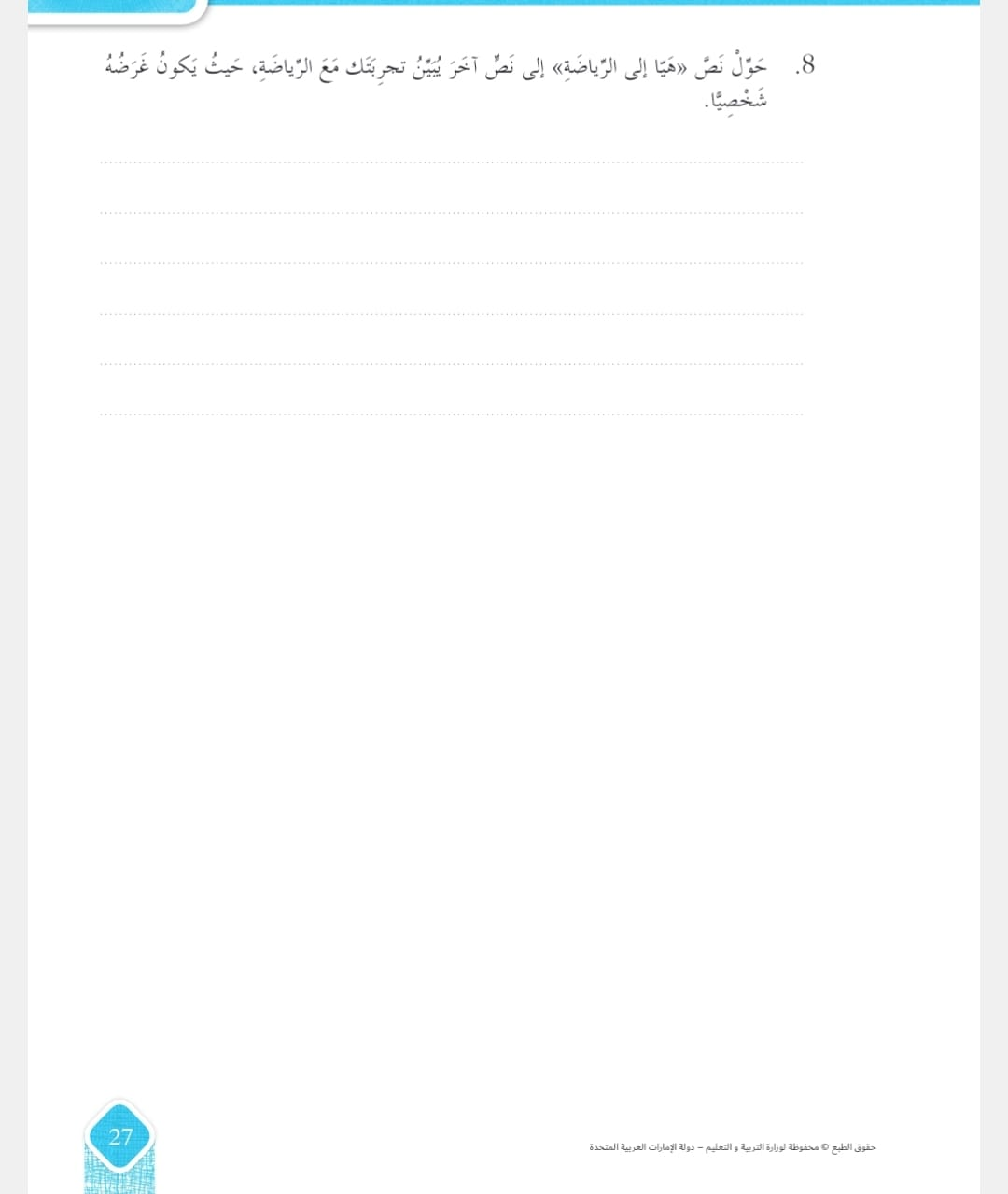 يحل فرديًا .
التقويم الختامي
بطاقة الخروج
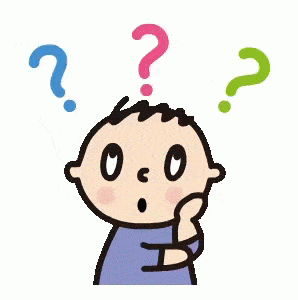 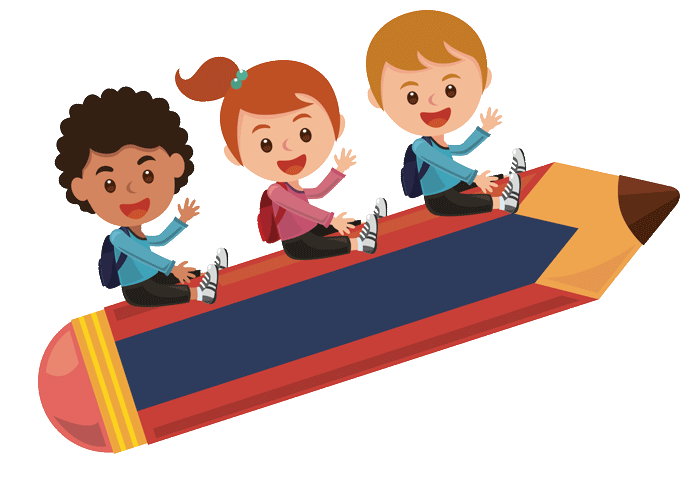 هيا لنتوجه 
لمنصة ألف
الحصة الخامسة
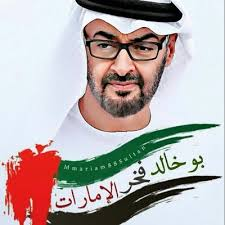 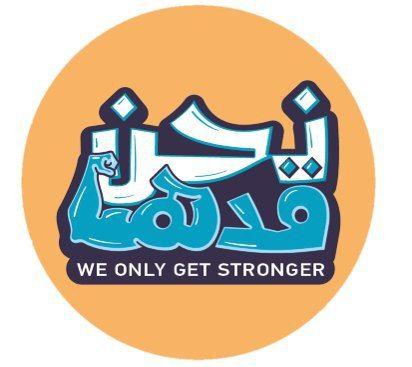 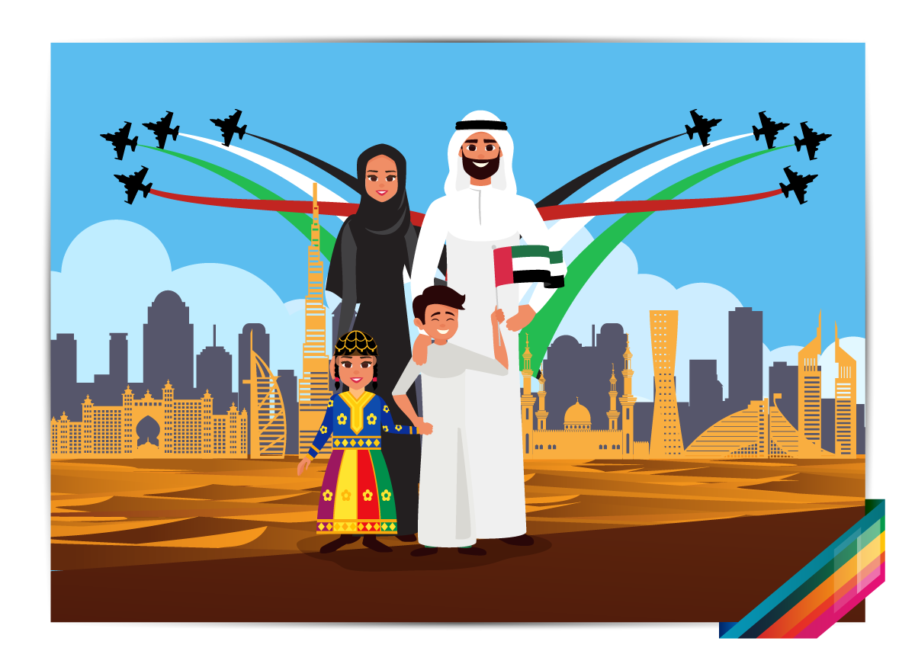 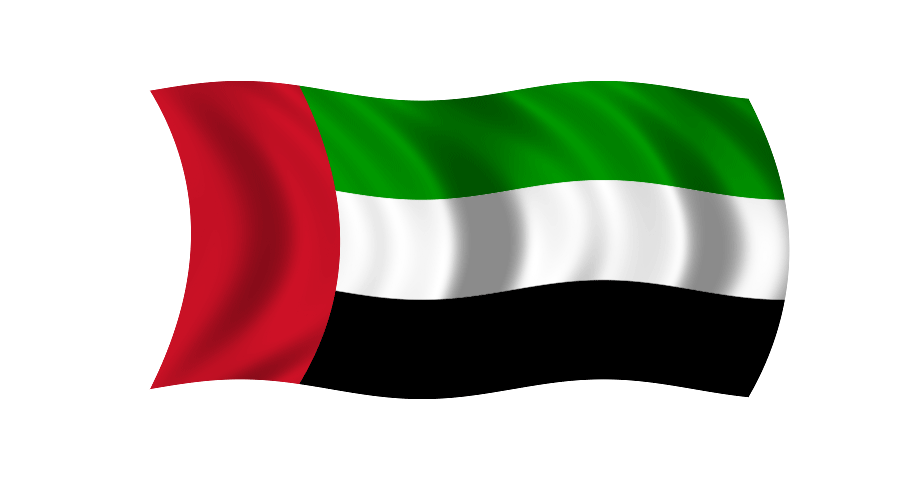 النشيد الوطني
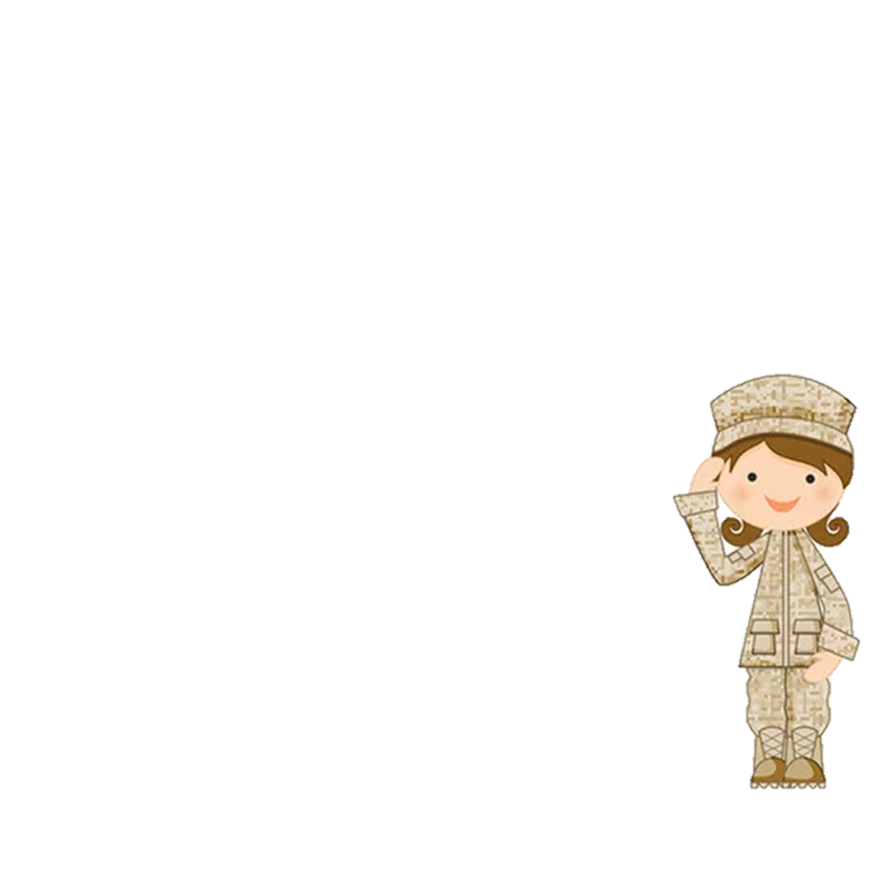 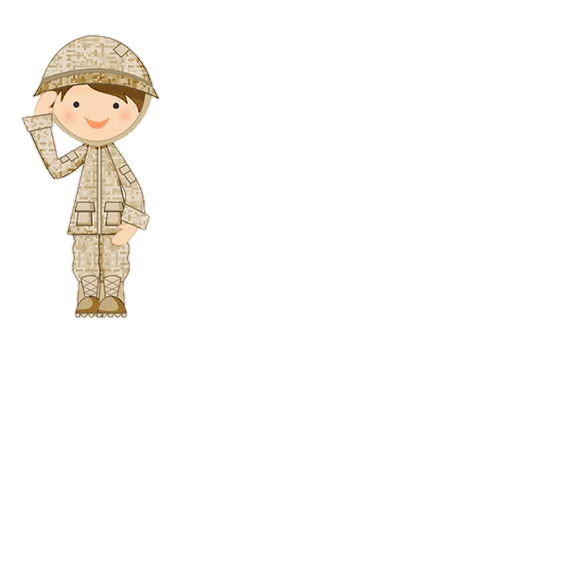 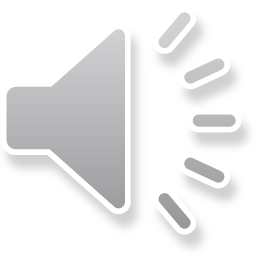 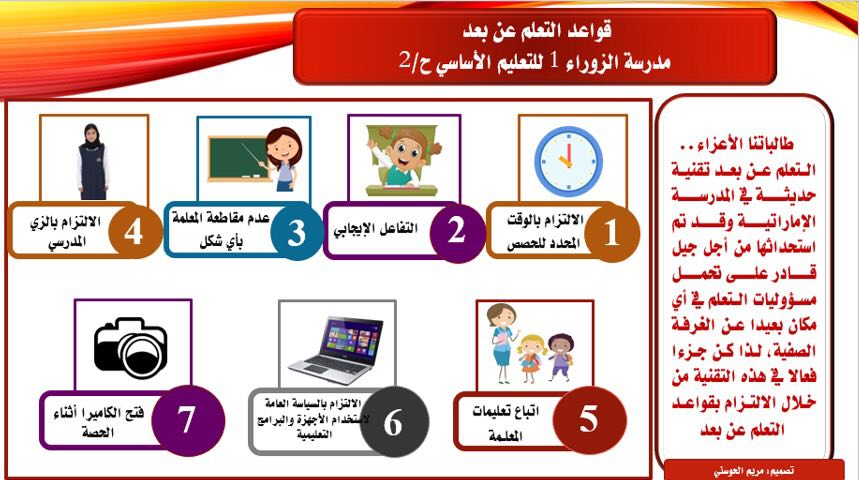 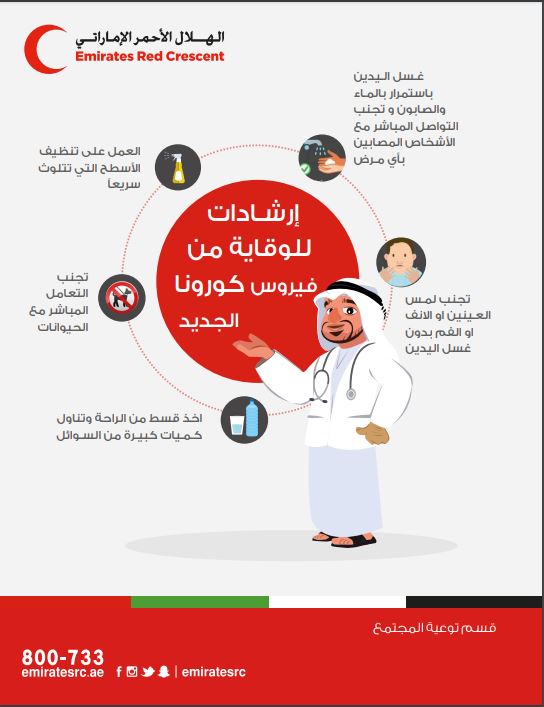 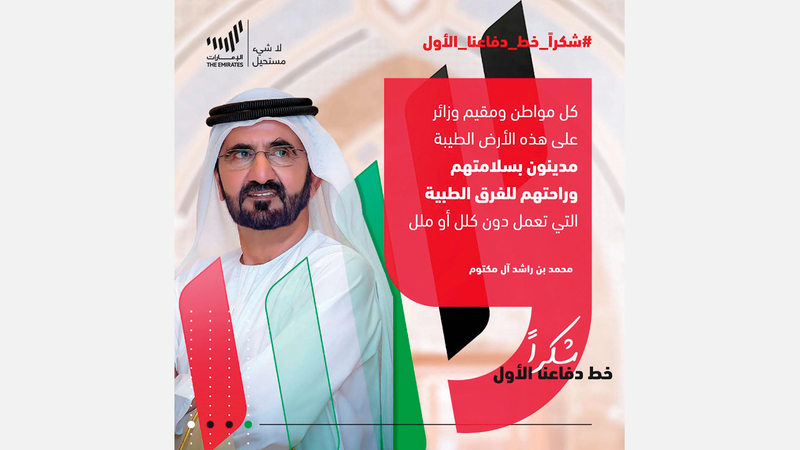 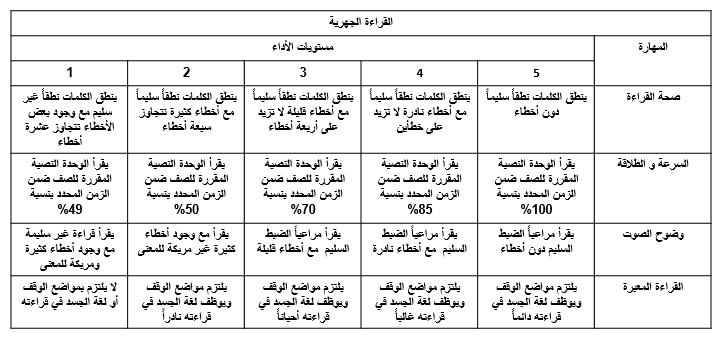 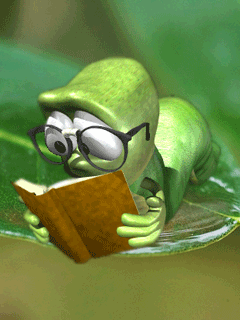 للحصول على أعلى درجة
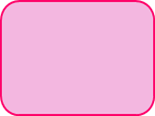 السابع  2  عام
المجموعة  الأولى
مها إبراهيم - حصة خلف
عائشة يعقوب - مريم عبدالله
ندى ياسر - حمدة هاشم
المجموعة الثانية
إباء عصام الدين - حياة خميس 
فاطمة طلال - مهرة جاسم
ميرة جاسم  - مها محسن
المجموعة الثالثة 
الريم عادل - خلود وليد 
فاطمة محمد - موزة سيف
 هند عبدالقادر -  مريم عبدالسلام
المجموعة الرابعة 
ريم عبدالله - شهد خالد 
مريم أحمد - ميثة محمود
هند عبدالله
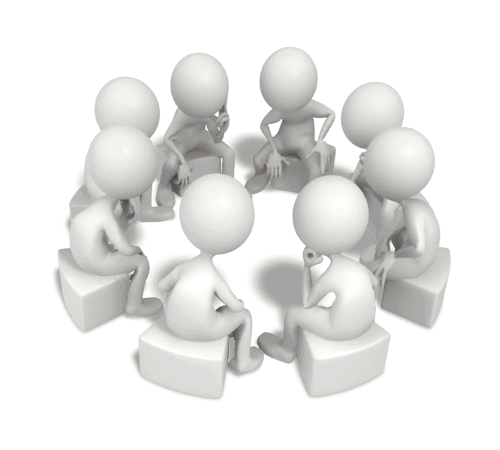 المجموعة الخامسة 
جنان سعيد - الهنوف وليد 
ميرة أحمد - هند حسين 
وضحى حسين - مروة محمود
السابع  3  عام
المجموعة  الأولى
ميثا سيف– خلود هاشم
سارة خميس – خديجة عبداللطيف 
فاطمة عبدالعزيز
المجموعة الثانية
آمنة بدر مريم عبدالسلام – خولة صالح
غلا راشد – فاطمة إبراهيم 
- ملاك سامي – ملاك أحمد
المجموعة الثالثة 
جواهر راشد – راية علي
شهد زبير -  شمه محمد
– هدى إبراهيم
المجموعة الرابعة 
حور سعيد – رهف فادي
طيف محمد – فاطمة سعيد
 غلا إبراهيم - فاطمة يوسف
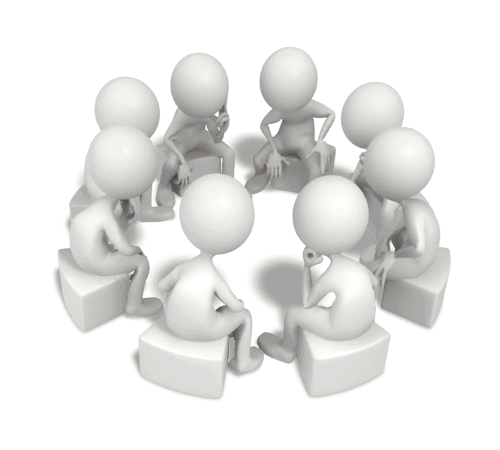 المجموعة الخامسة 
عنود عبدالعزيز – ريم سعيد
عائشة علي – فاطمة الزهراء مصطفى 
– ميثا محمد – أسماء محمد
التهيئة
 الحافزة:
هيا نذهب لمنصة ألف ونشاهد (الفيديو) التالي ثم نجيب عن الأسئلة التي تليه  :
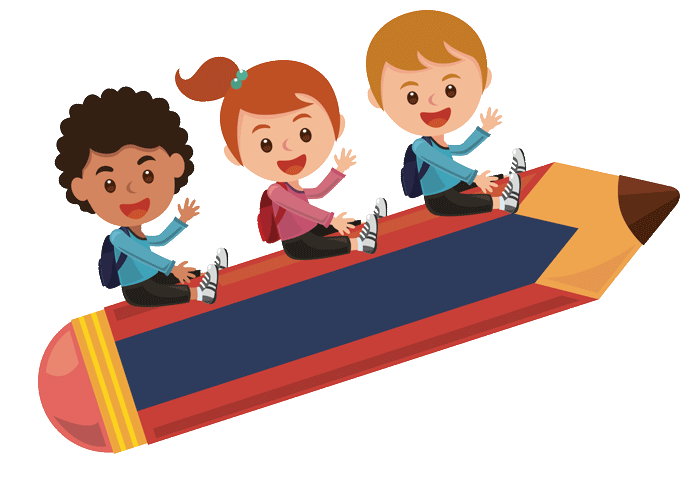 ( لمدة دقيقتين )
النُّصوصُ حَوْلَنا
الحصة الخامسة
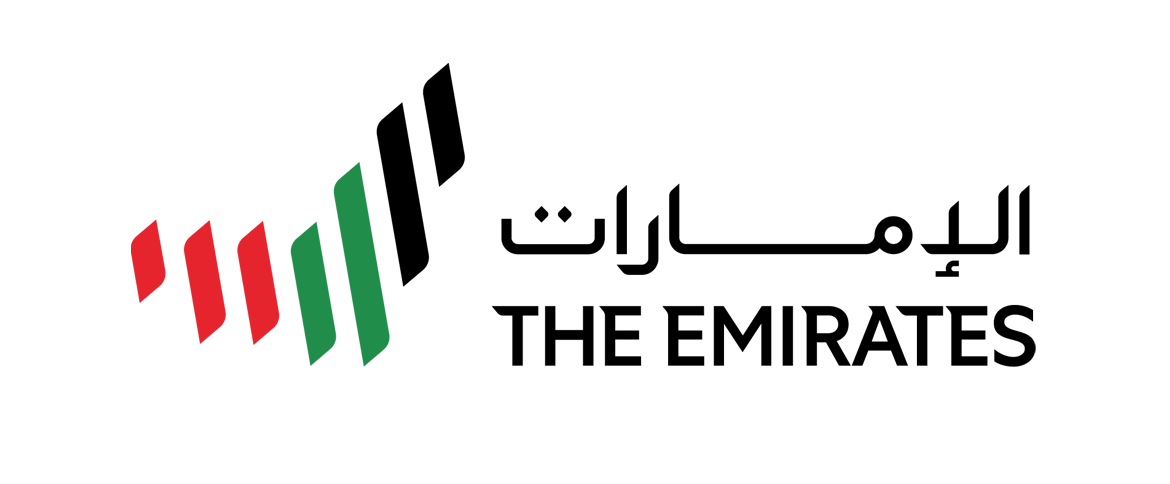 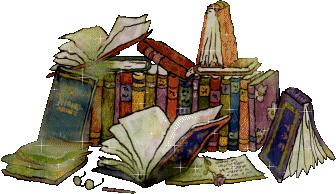 إعداد الأستاذة 
عائشة الظاهري
2021
يستغرق تنفيذ هذا الدرس خمس حصص
نواتج التعلم:
ننشئ نصوصًا جديدة ، ونستثمر معرفتنا بأغراض النصوص وأنواعها .
ما نوع النصوص التي تحب قراءتها ؟
التقويم القبلي:
هيا لنتنافس 
ونكتب إجاباتنا في برنامج الـ 
 padlet
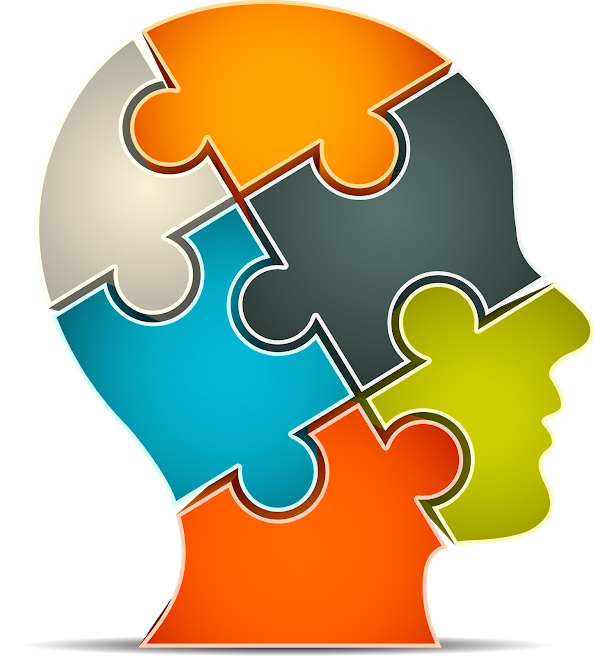 ( لمدة دقيقتين )
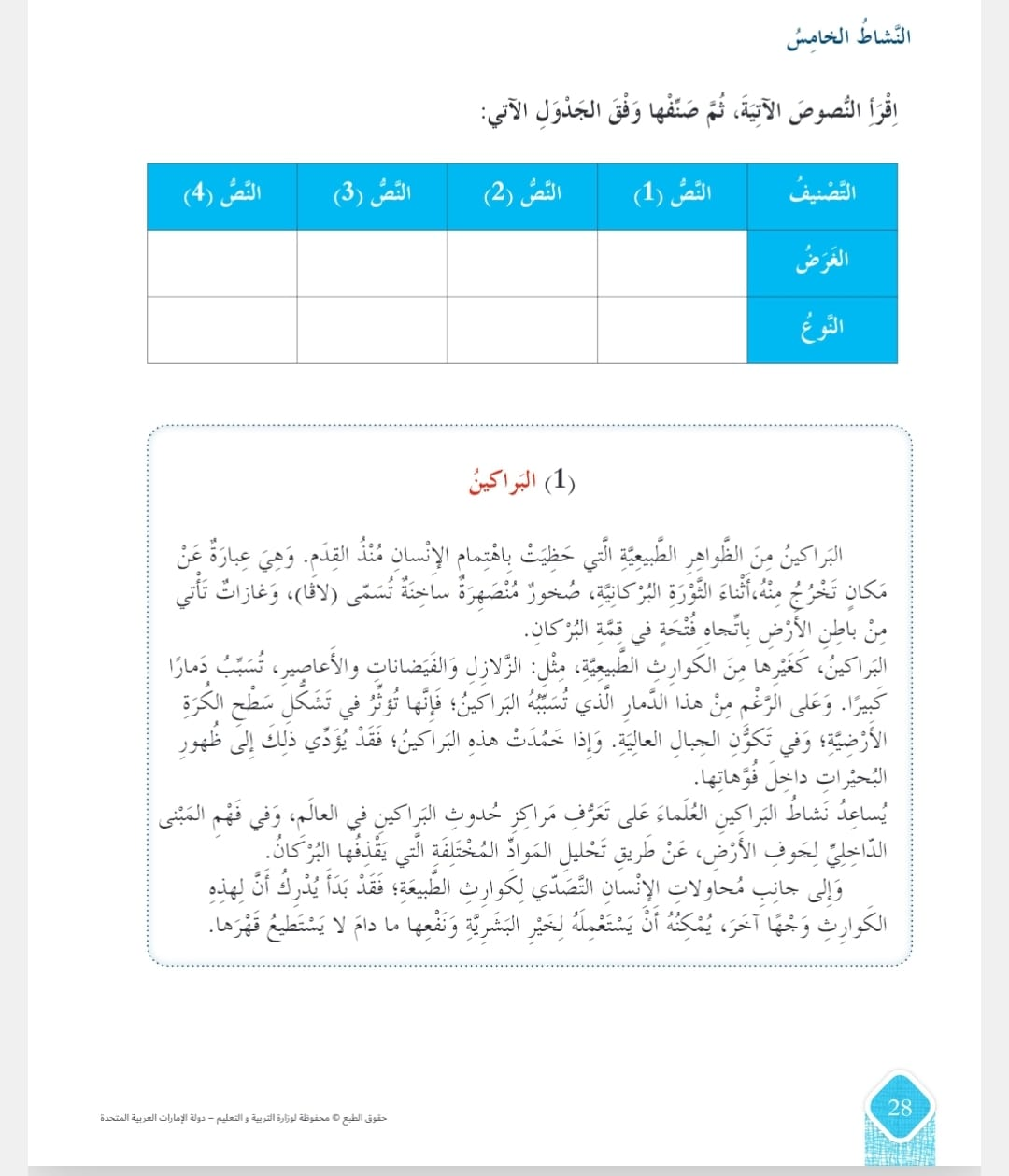 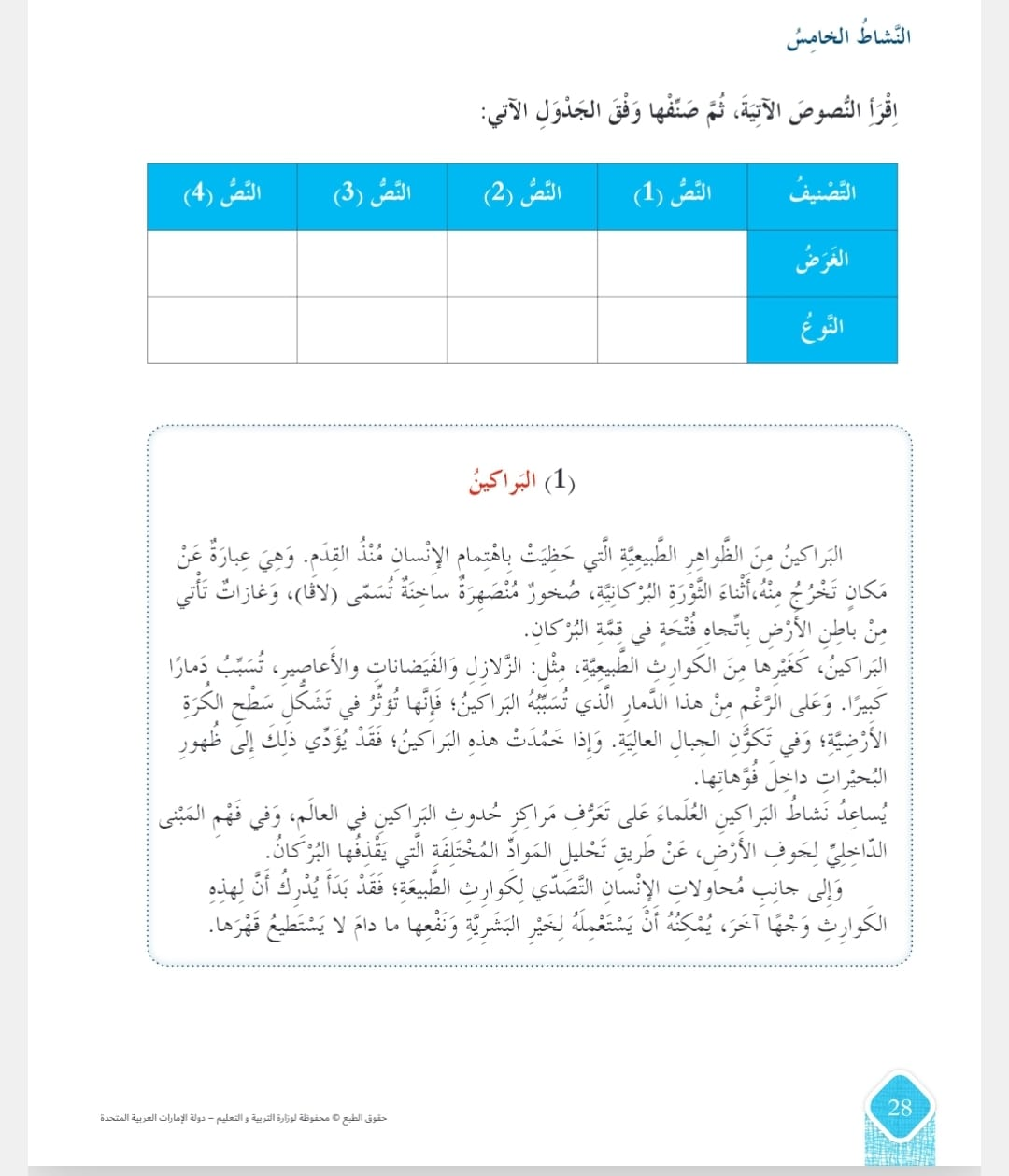 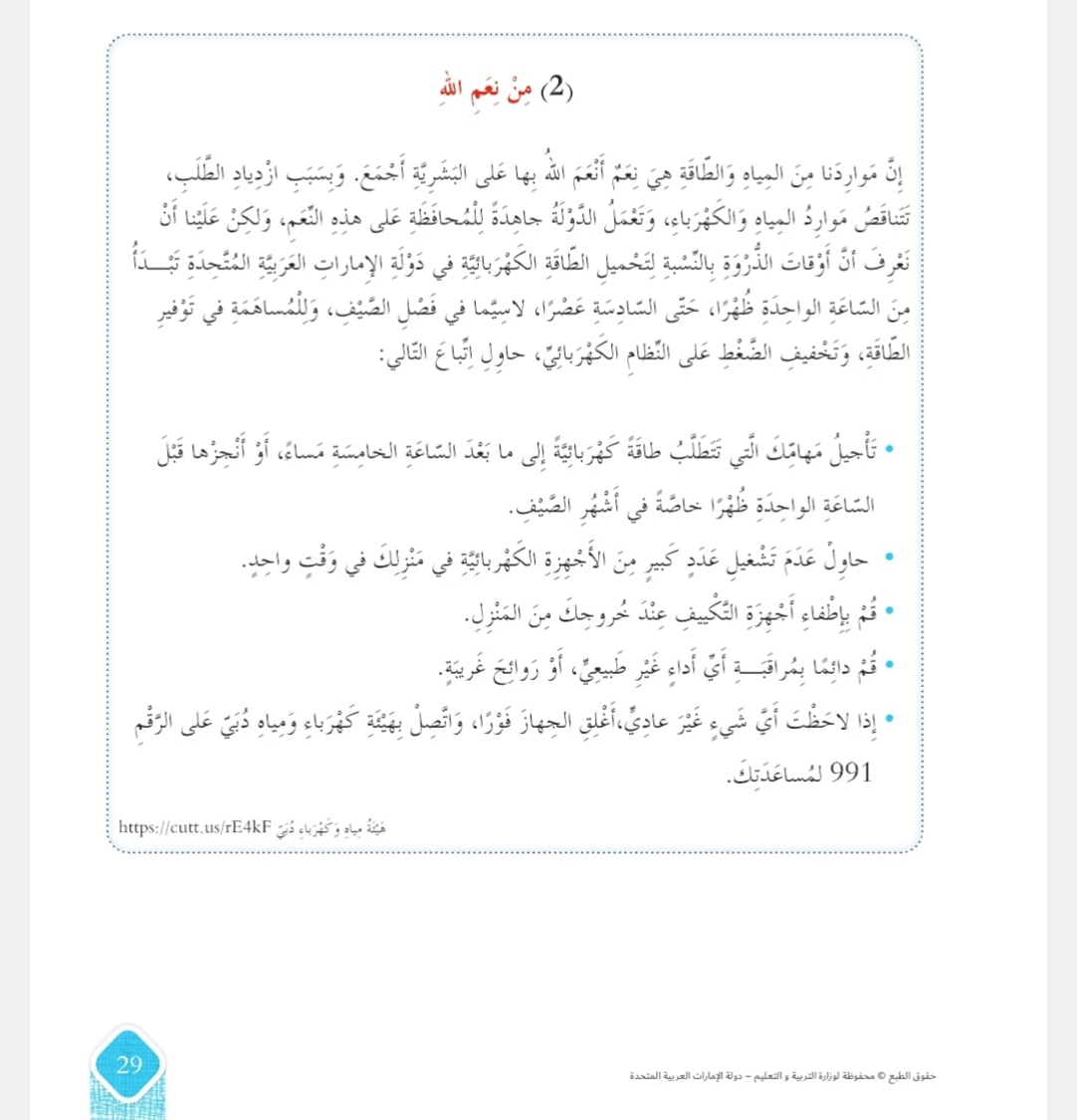 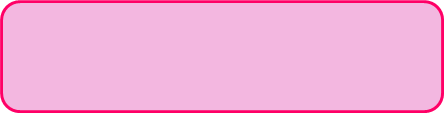 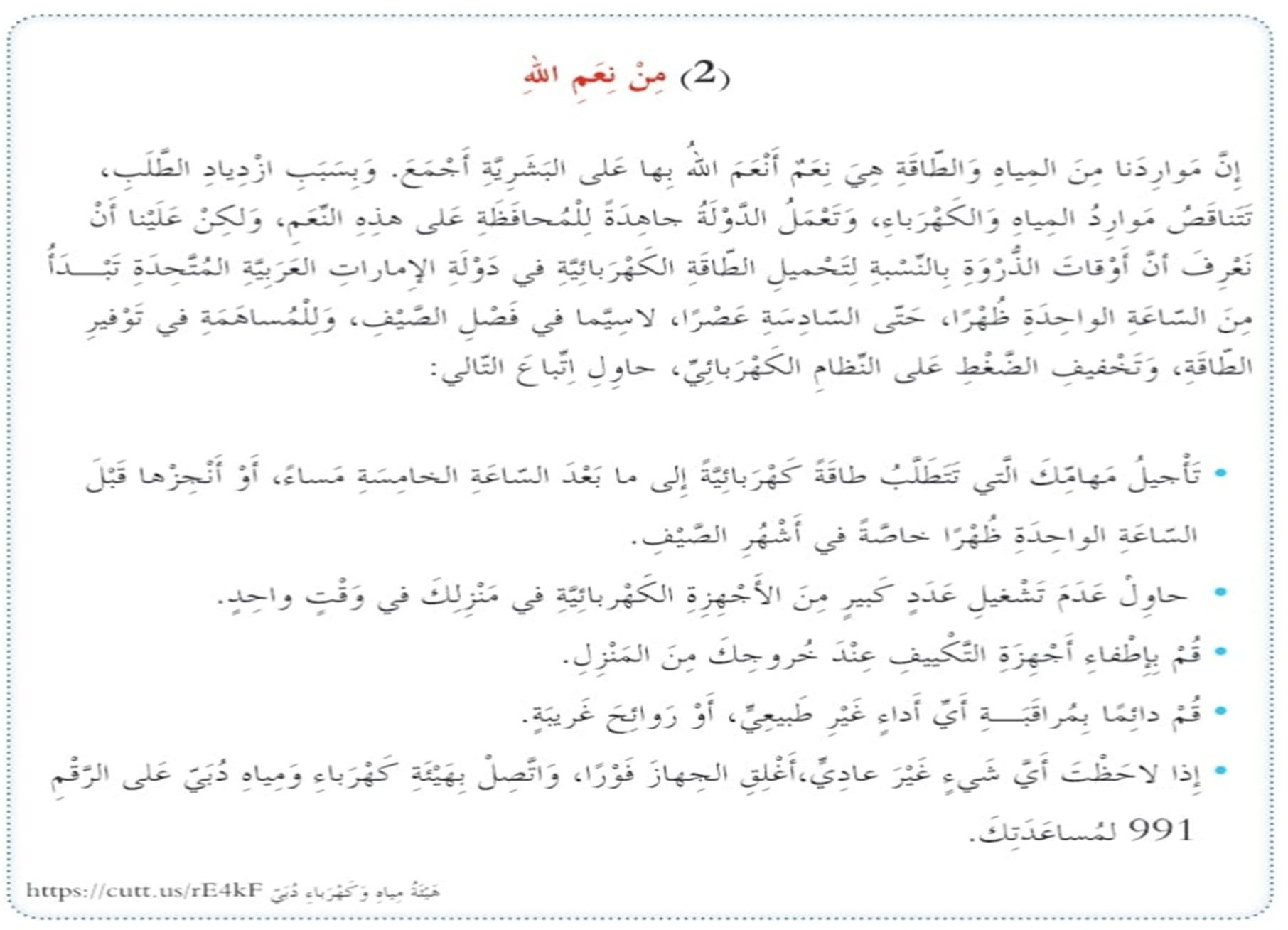 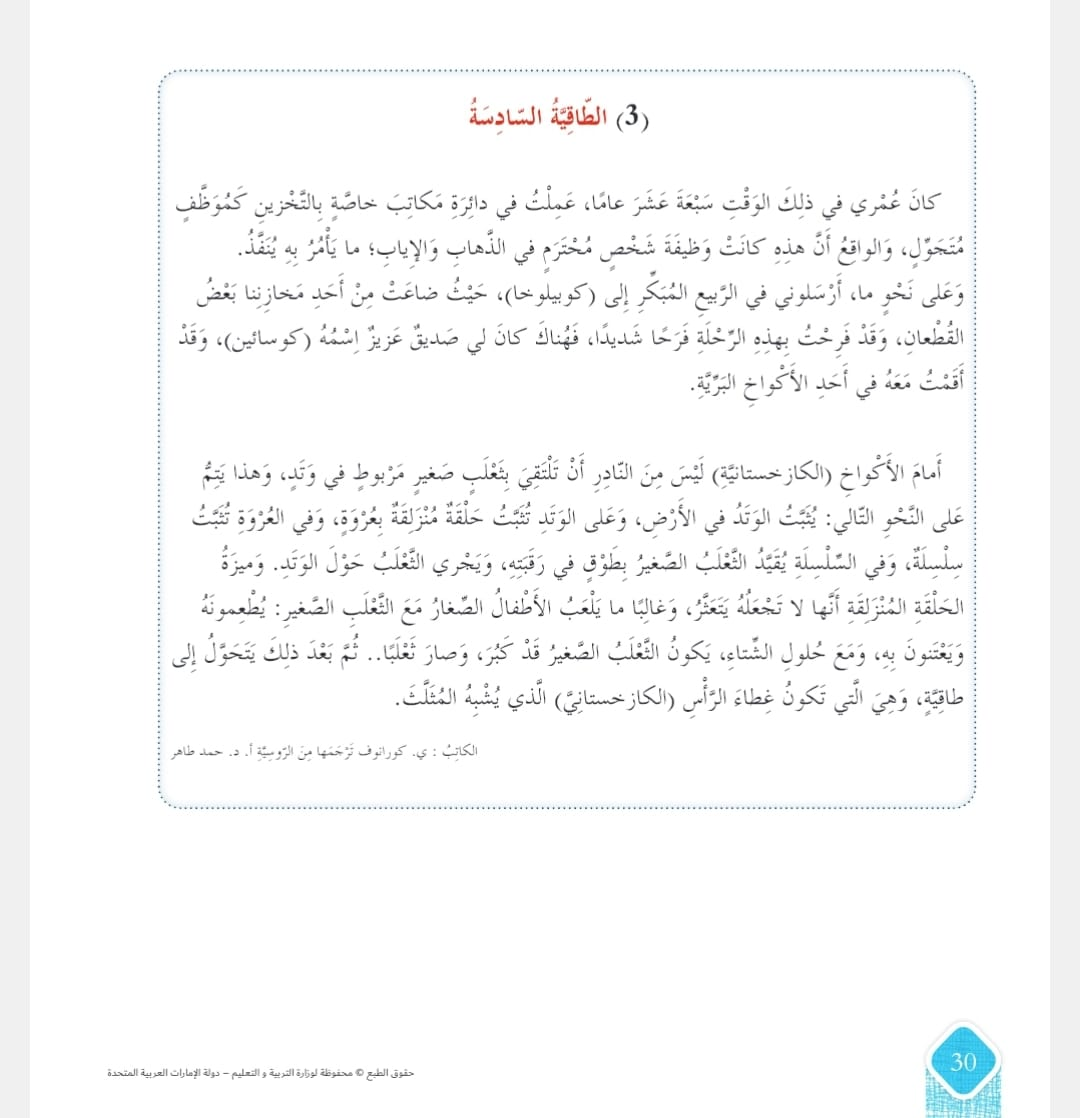 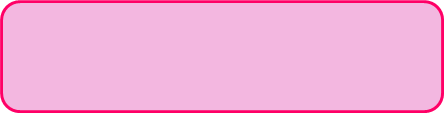 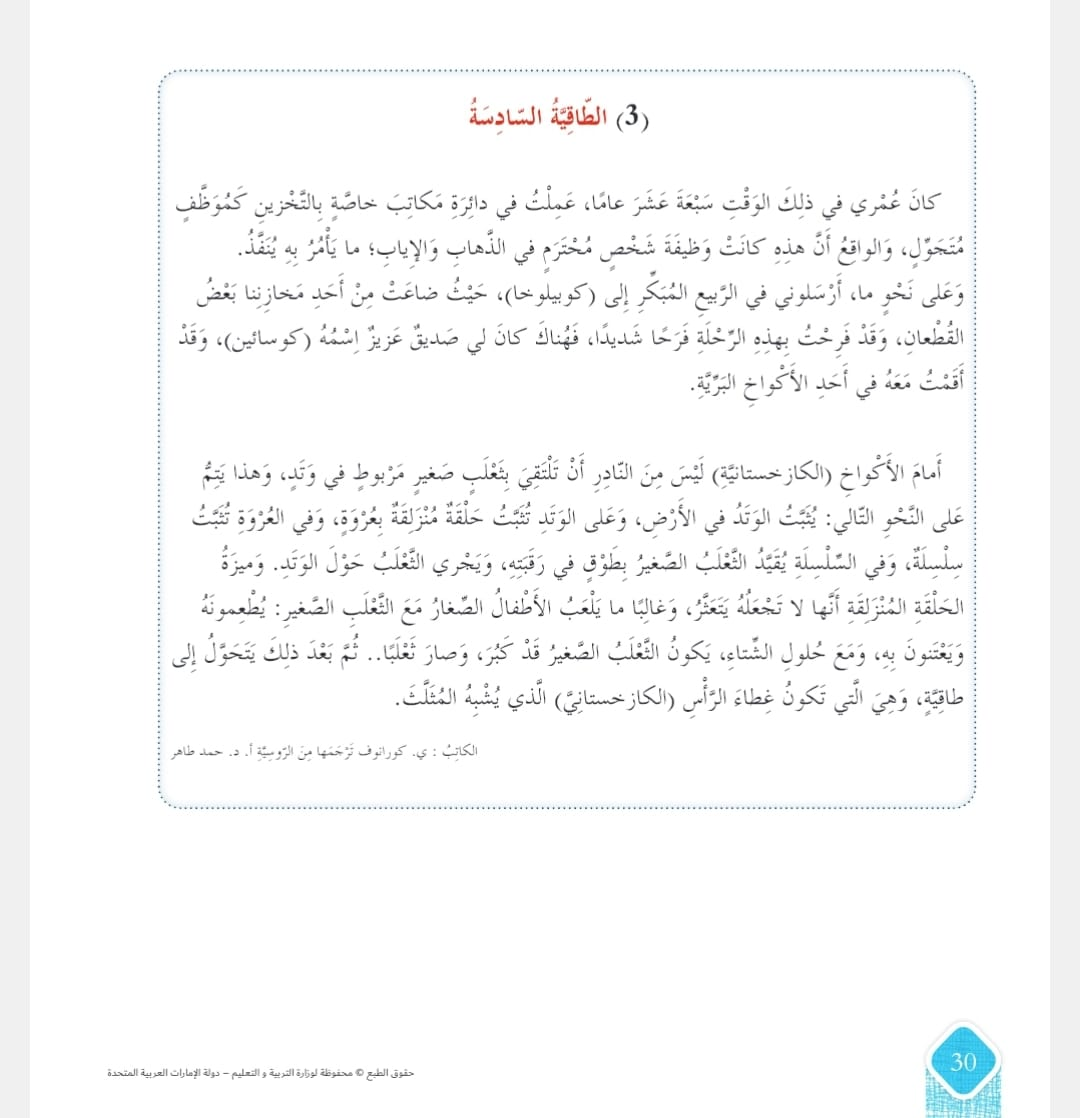 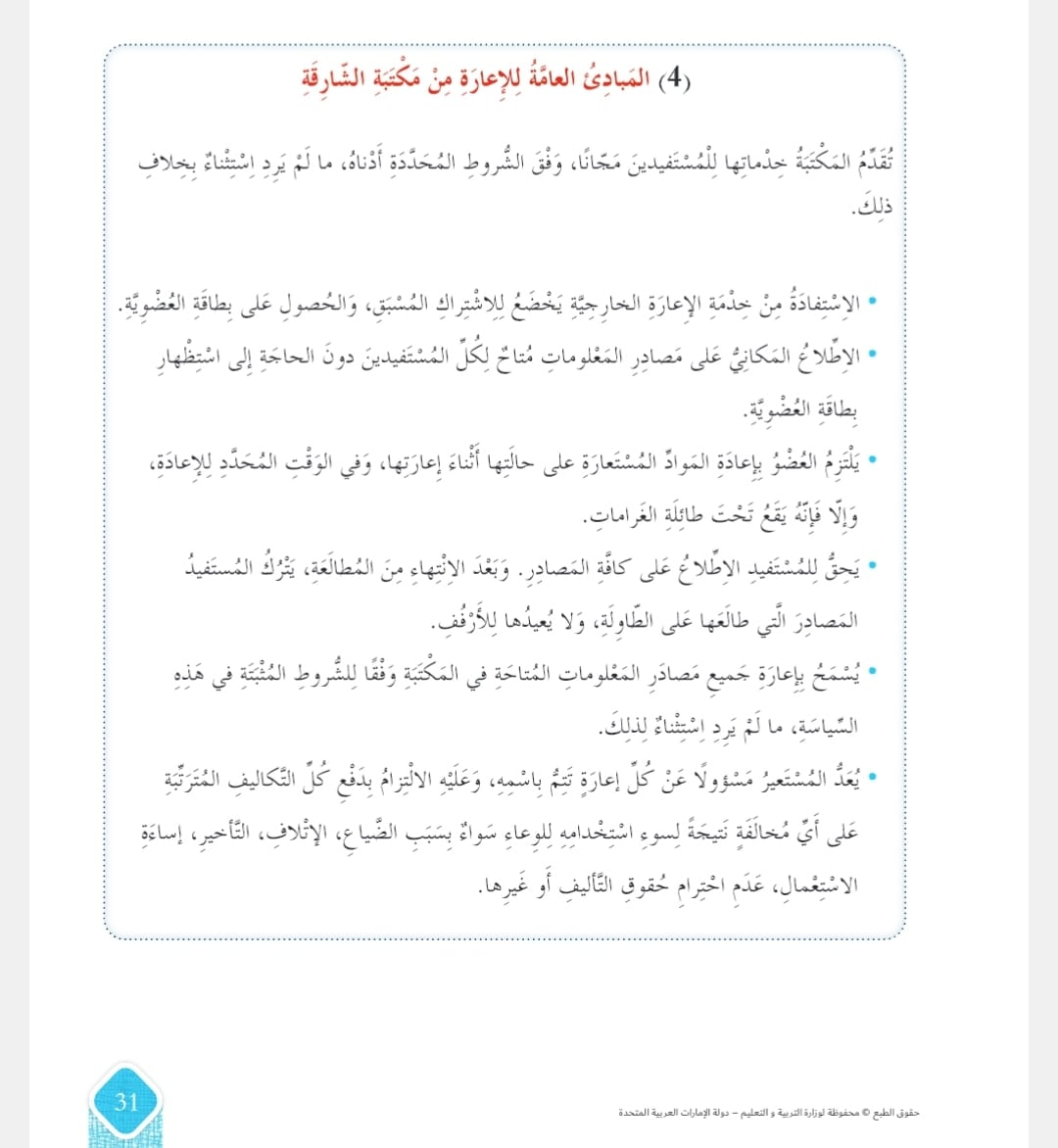 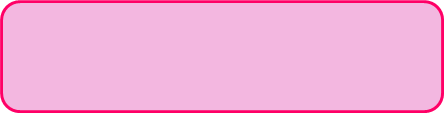 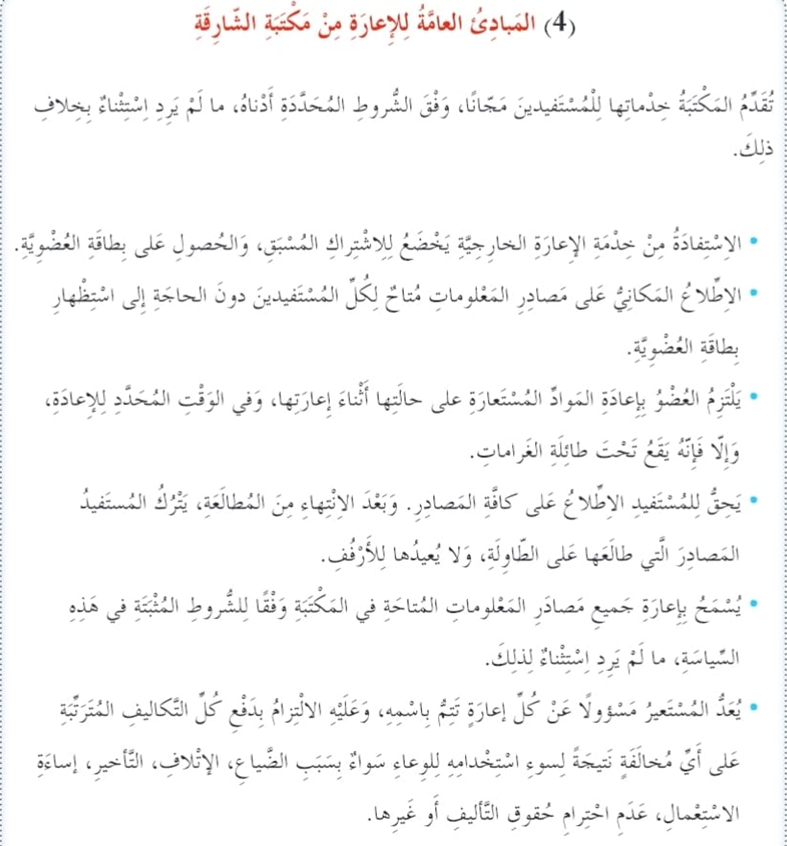 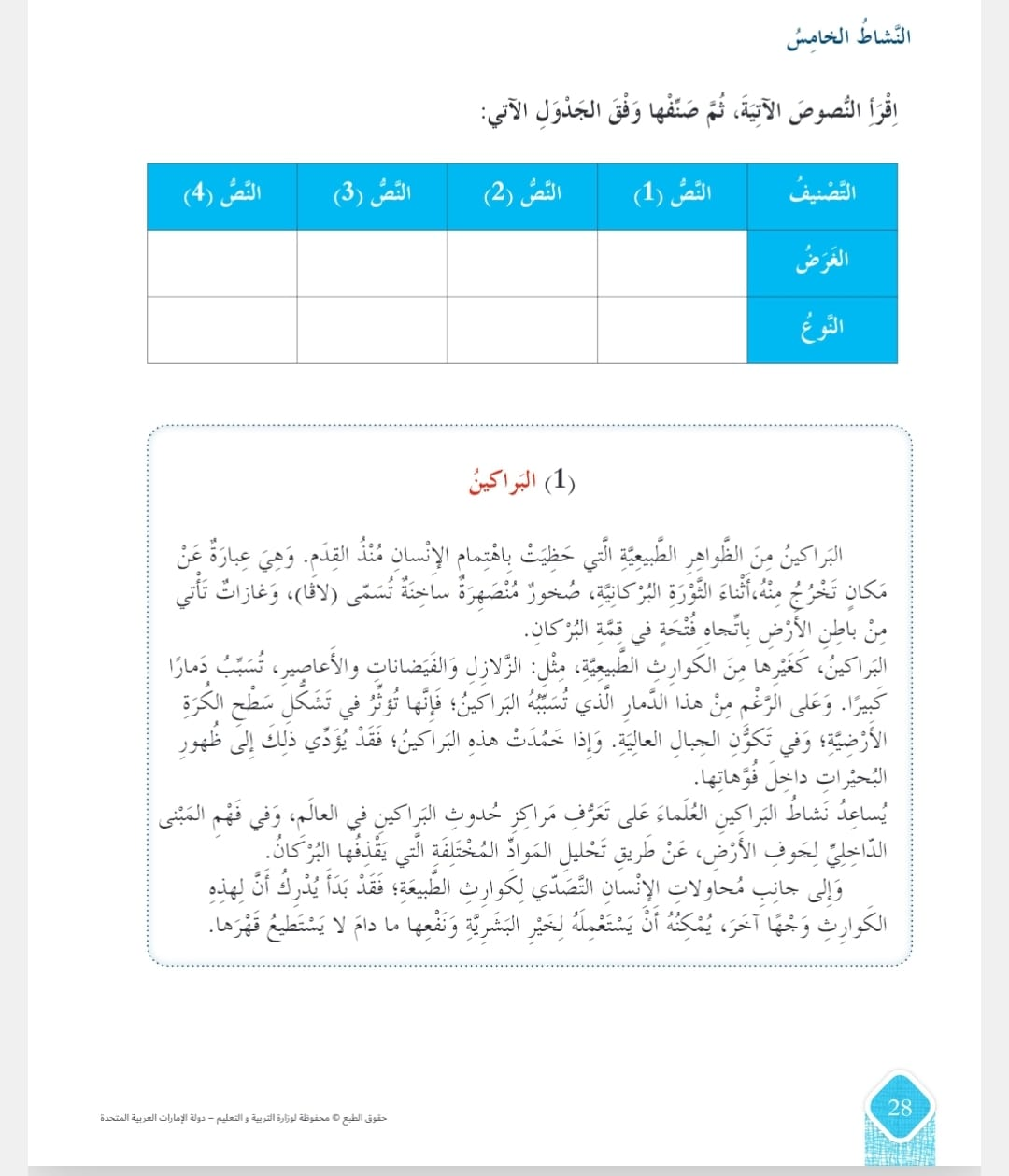 مهني
شخصي
عام
تعليمي
إجرائي إرشادي
سردي وصفي ، 
أو سرديٌّ فقط .
وظيفي
معلوماتي
التقويم الختامي
بطاقة الخروج
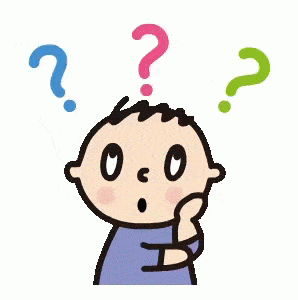 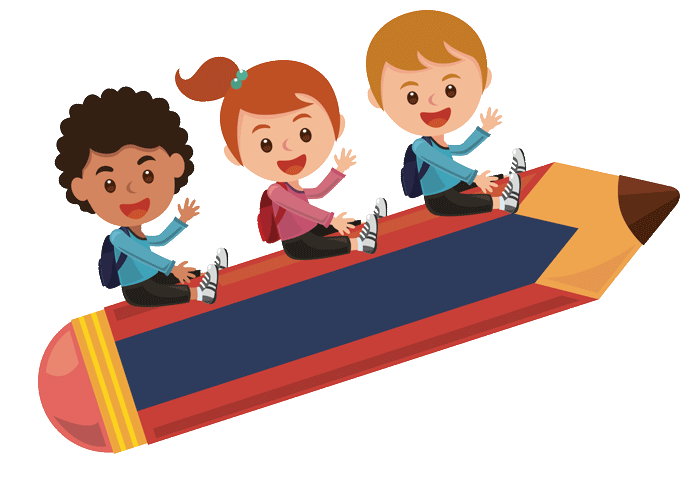 هيا لنتوجه 
لمنصة ألف